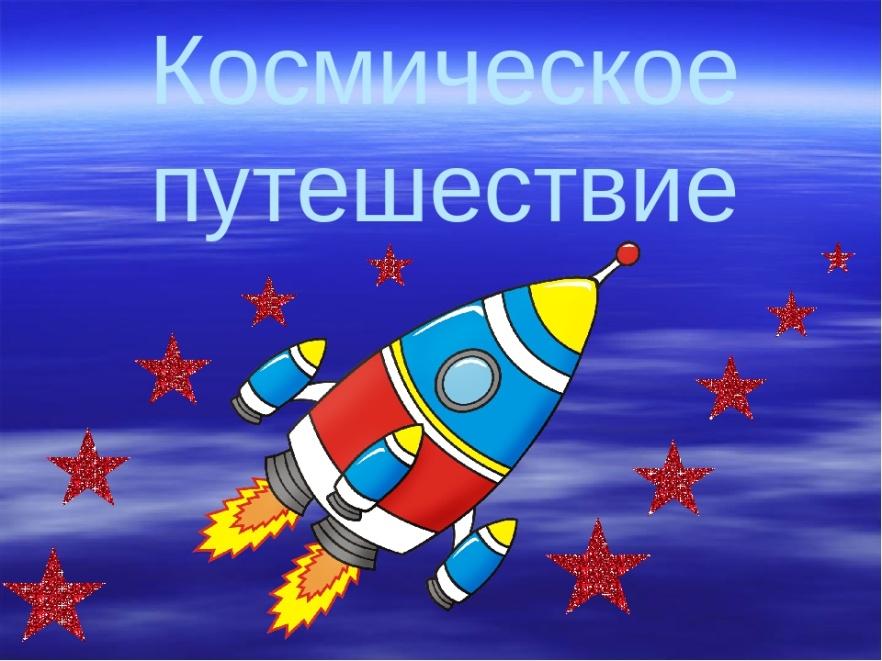 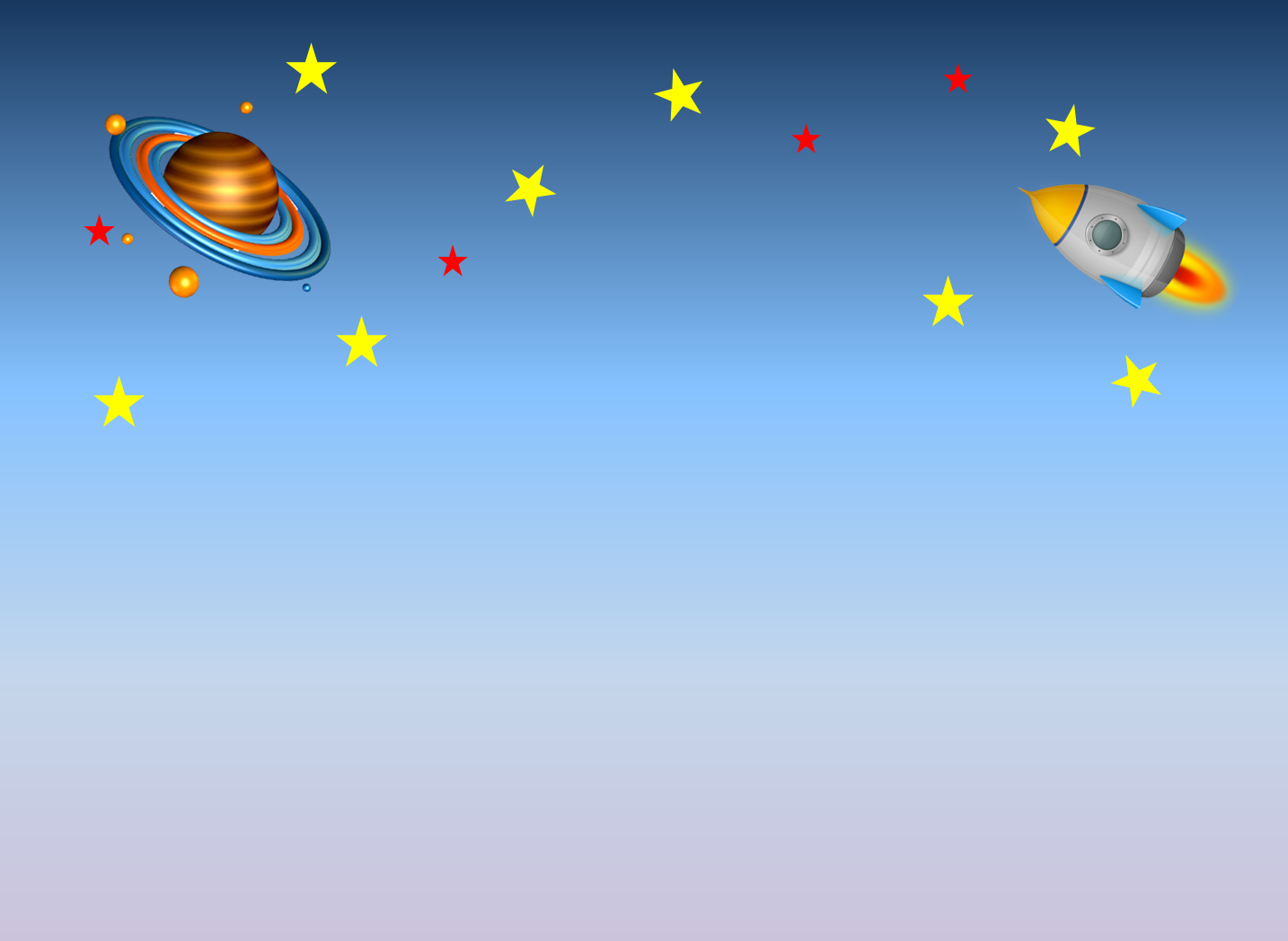 Раунд №1

«Разминка»
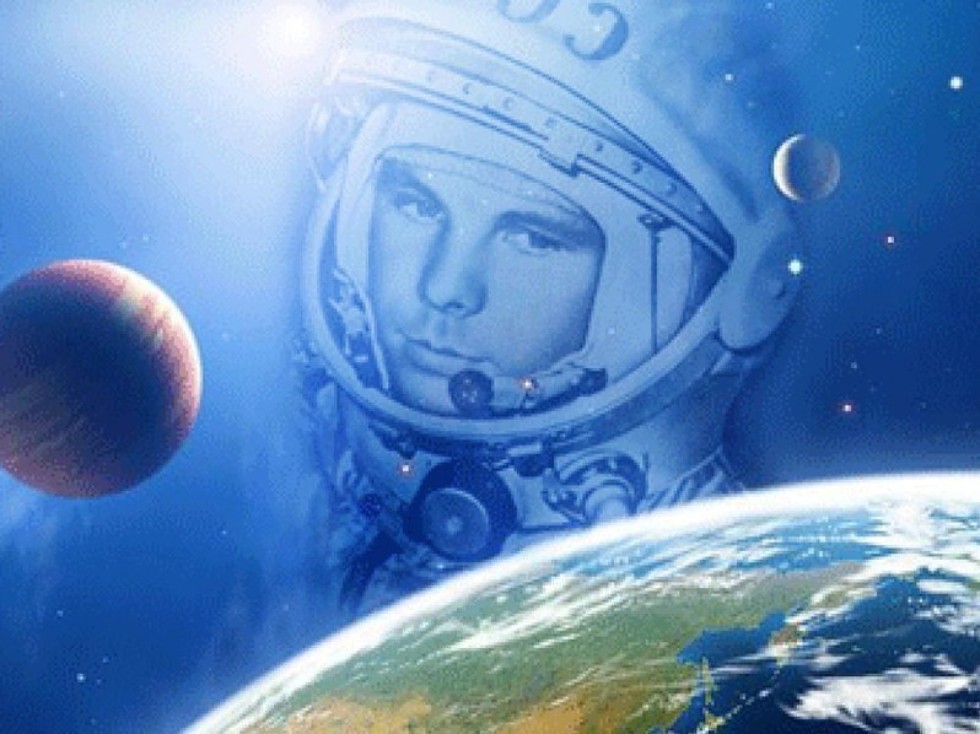 Вопрос 1
Какого числа в нашей стране отмечается 
день космонавтики?
1). 12 декабря
2). 1 марта
3). 12 апреля
4). 23 февраля
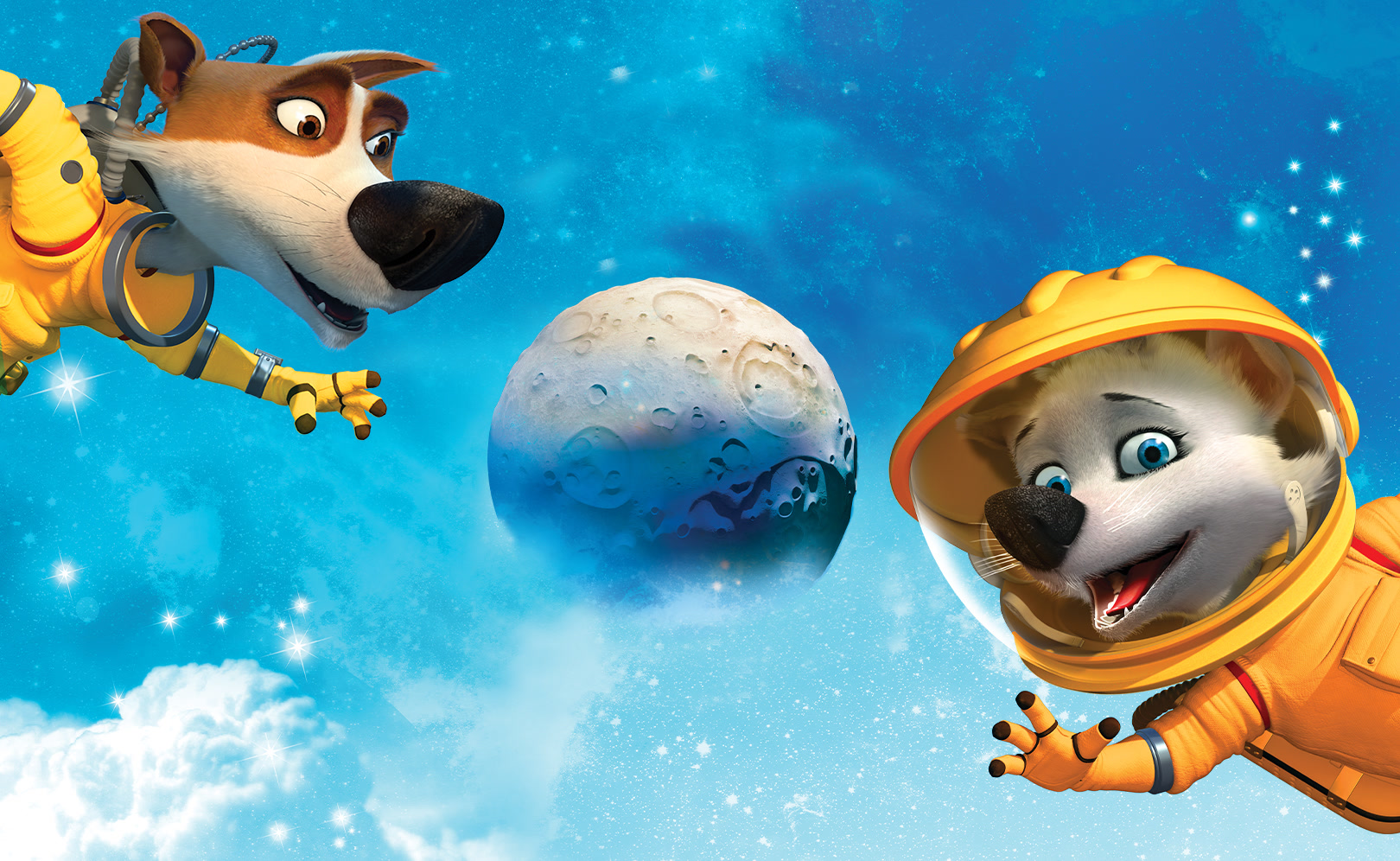 Вопрос 2
Собаки-космонавты, 
которые первыми побывали в космосе
Бублик и Рекс
Белка и Стрелка
Винтик и Шпунтик
Ракета и Звездочка
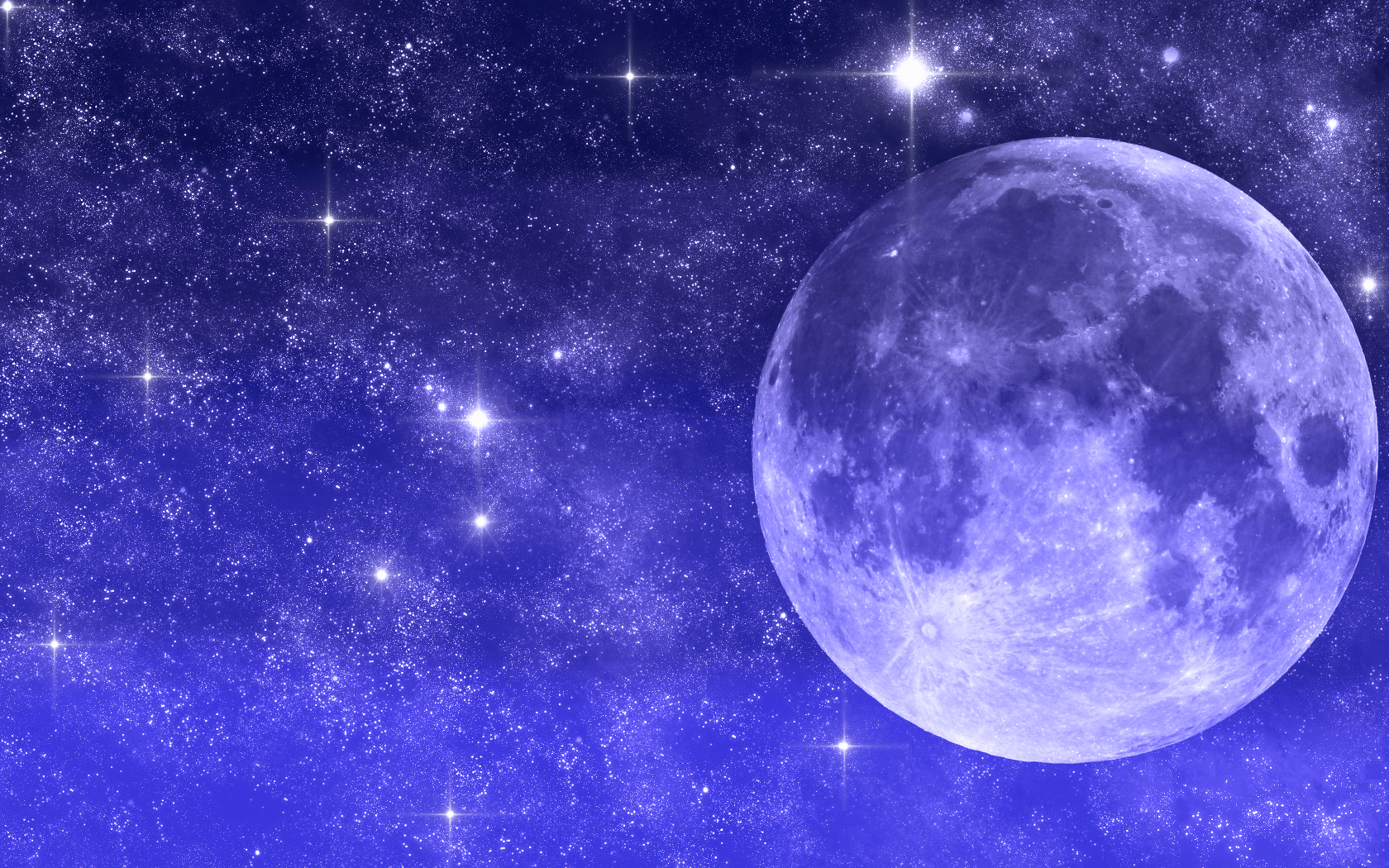 Вопрос 3
Какой прибор используется
Для исследования звездного неба?
Телескоп
Бинокль
Микроскоп
Калейдоскоп
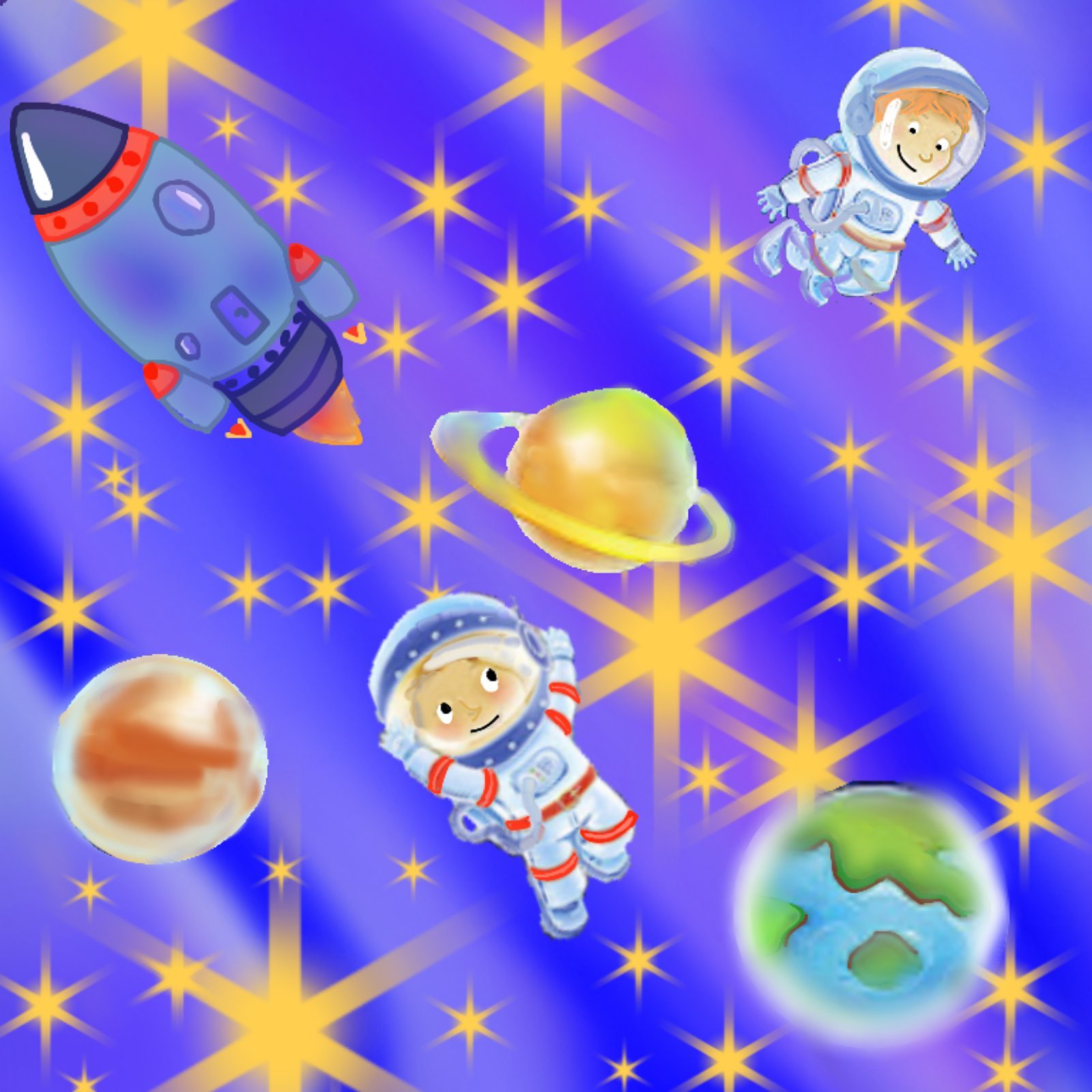 Вопрос 4
Какая планета окружена кольцами?
Марс
Венера
Сатурн
Земля
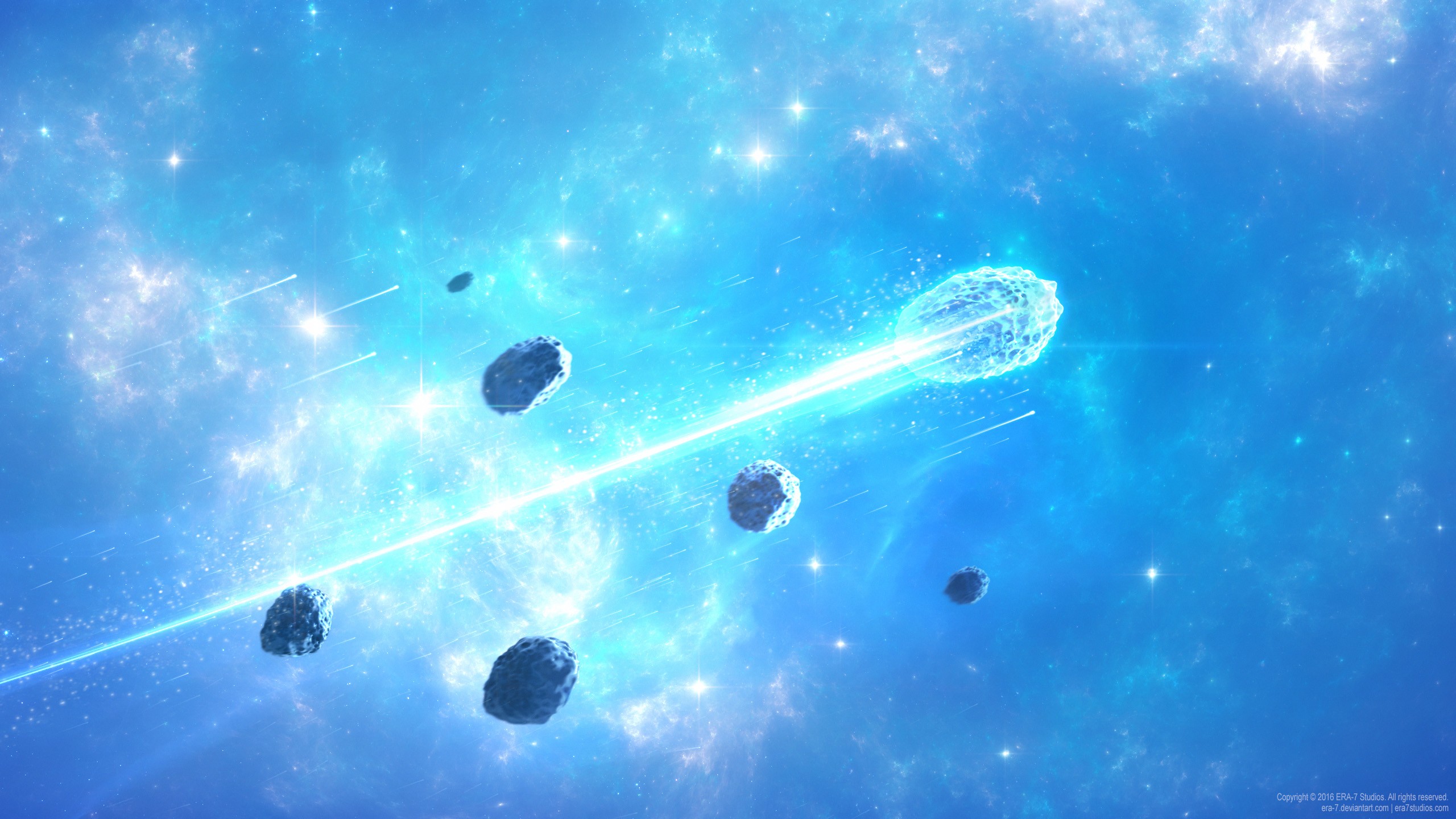 Вопрос 5
Какое небесное тело имеет «хвост»?
Астероид
Метеор
Комета
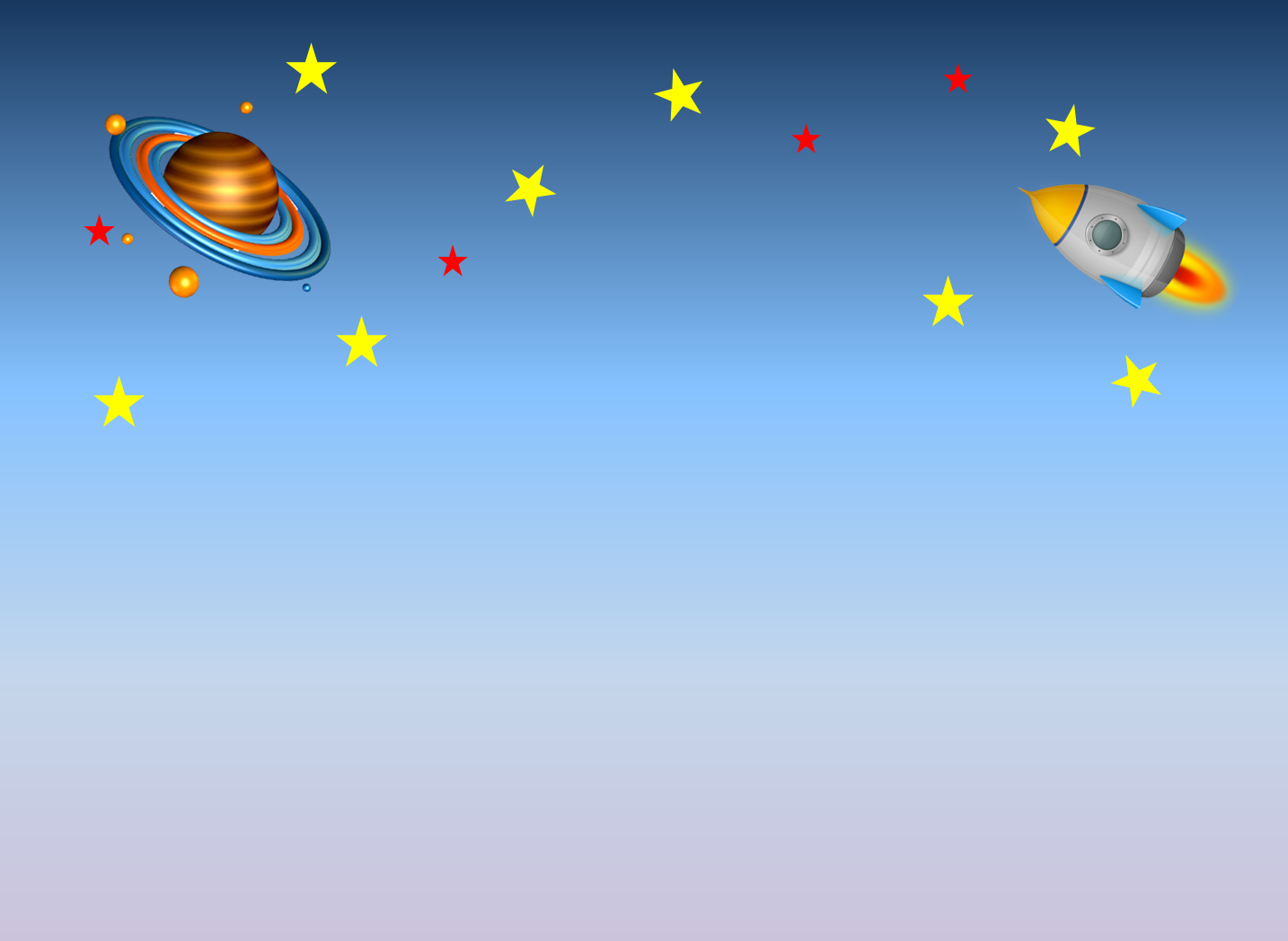 Ответы:
12 апреля
Белка и Стрелка
Телескоп
 Сатурн
 Комета
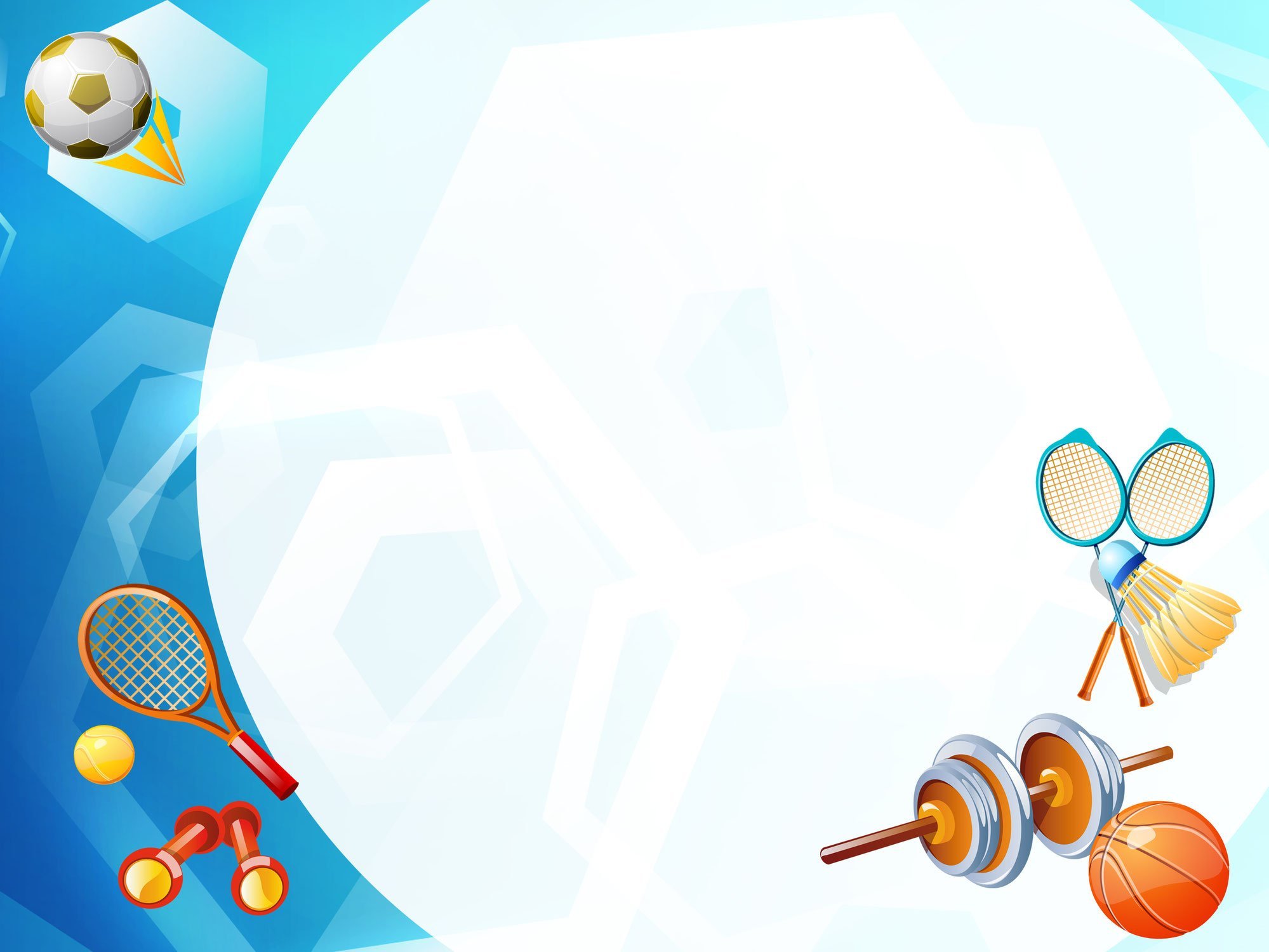 «Спортивная планета»
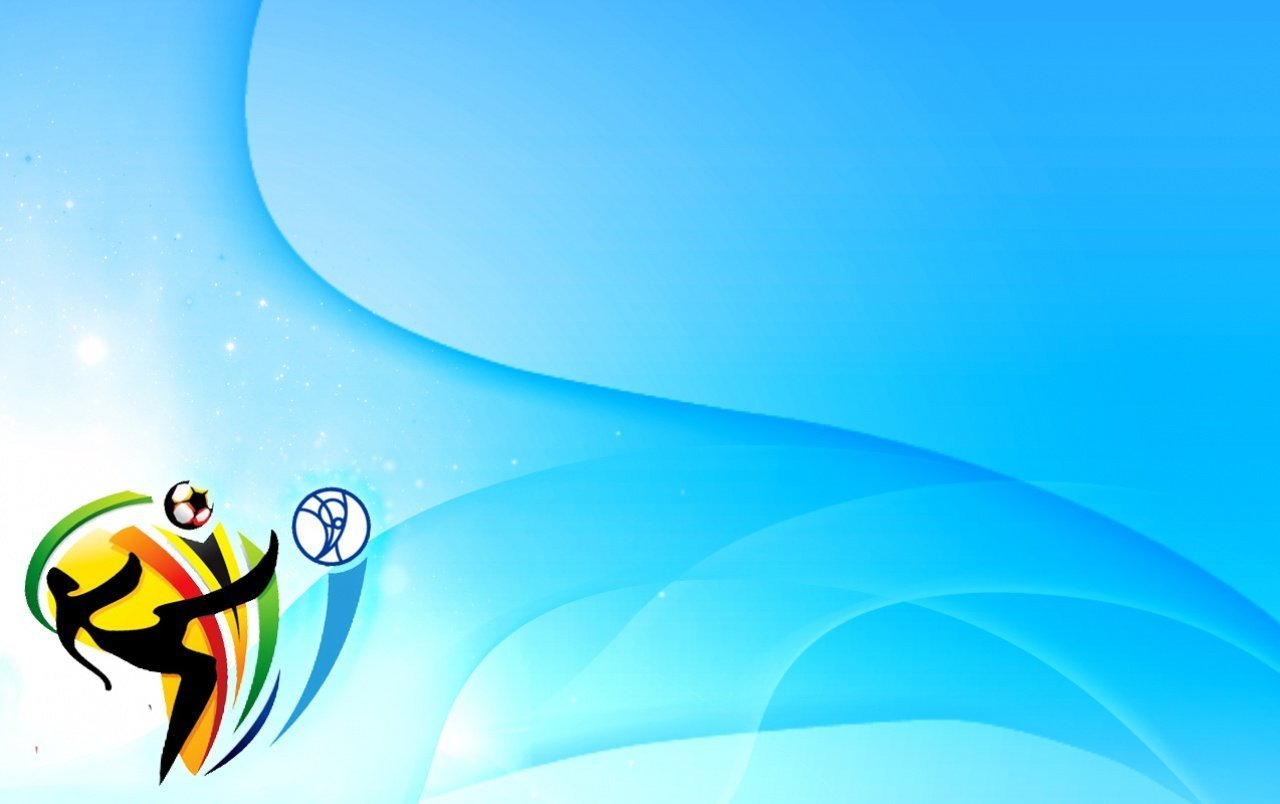 Раунд №2

Где логика?
Объединив названия или назначения предметов, 
определите вид спорта
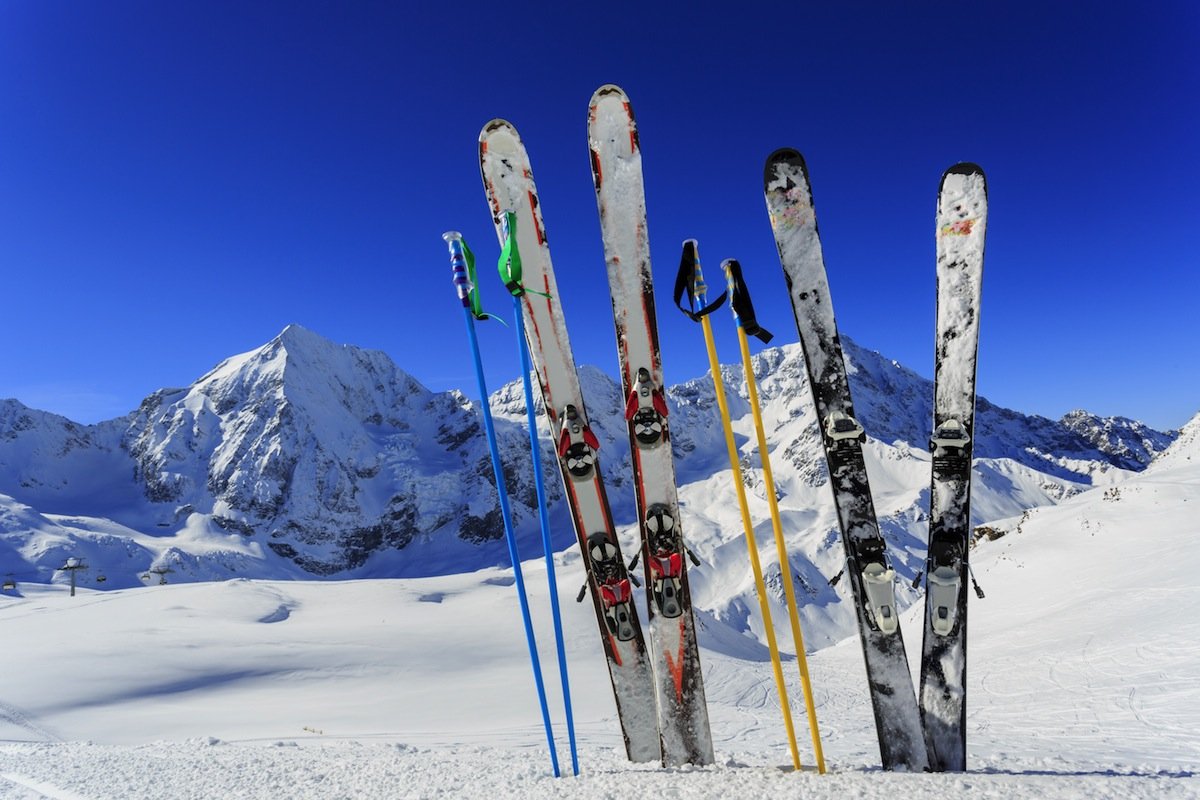 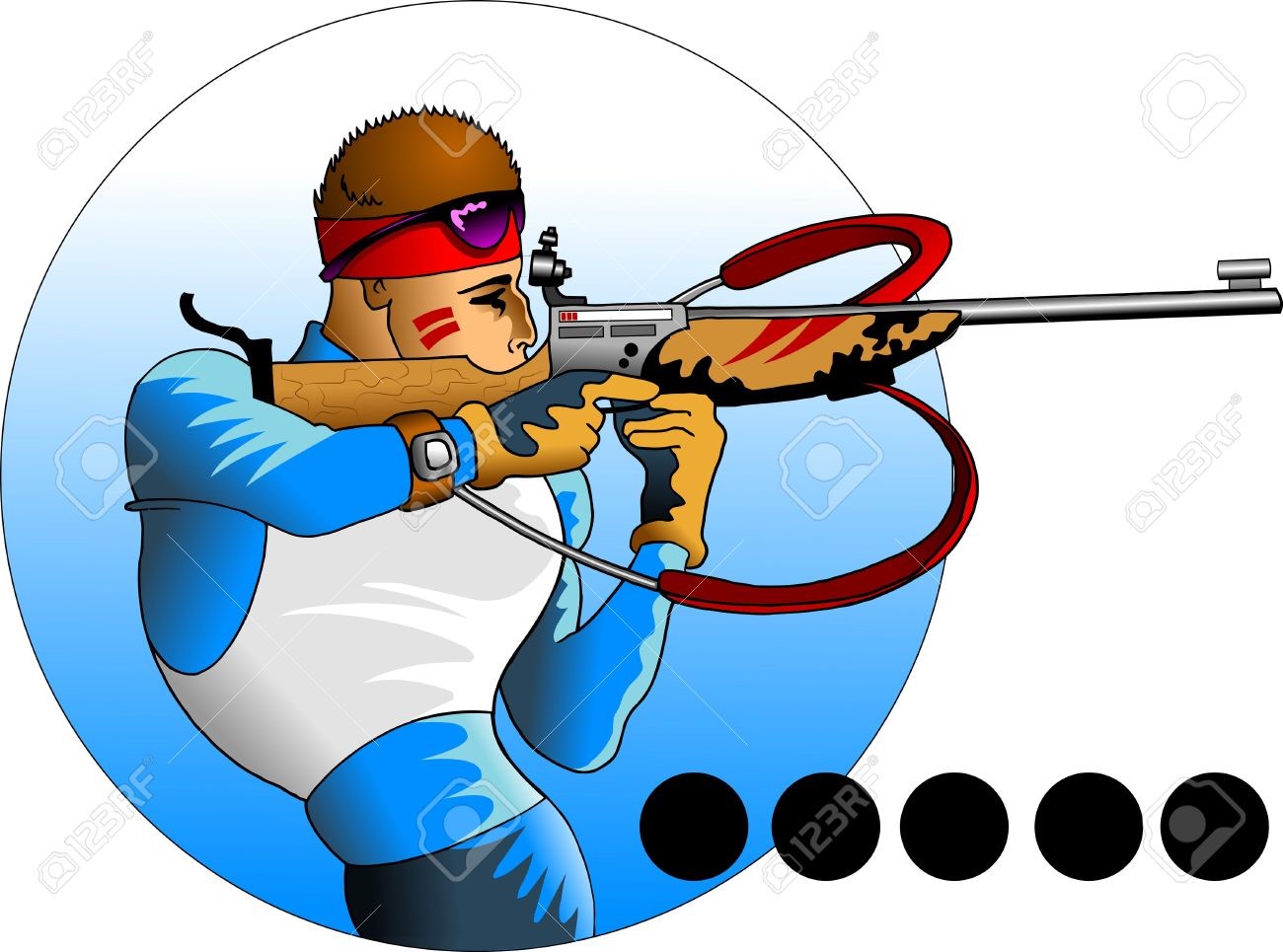 Вопрос 1
Вопрос 2
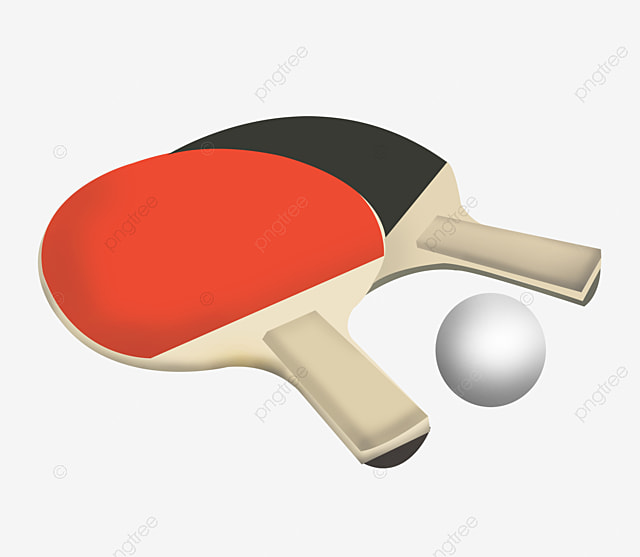 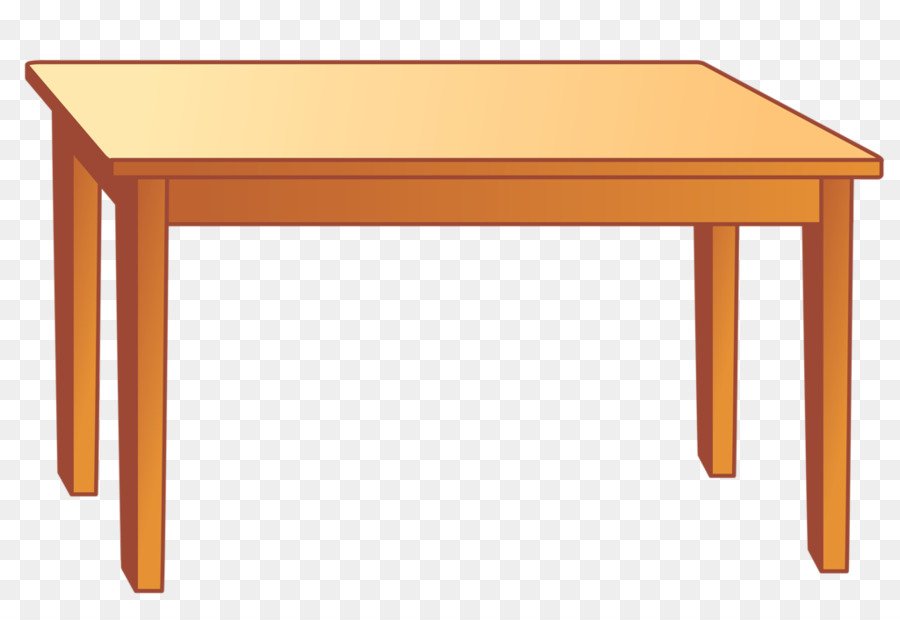 Вопрос 3
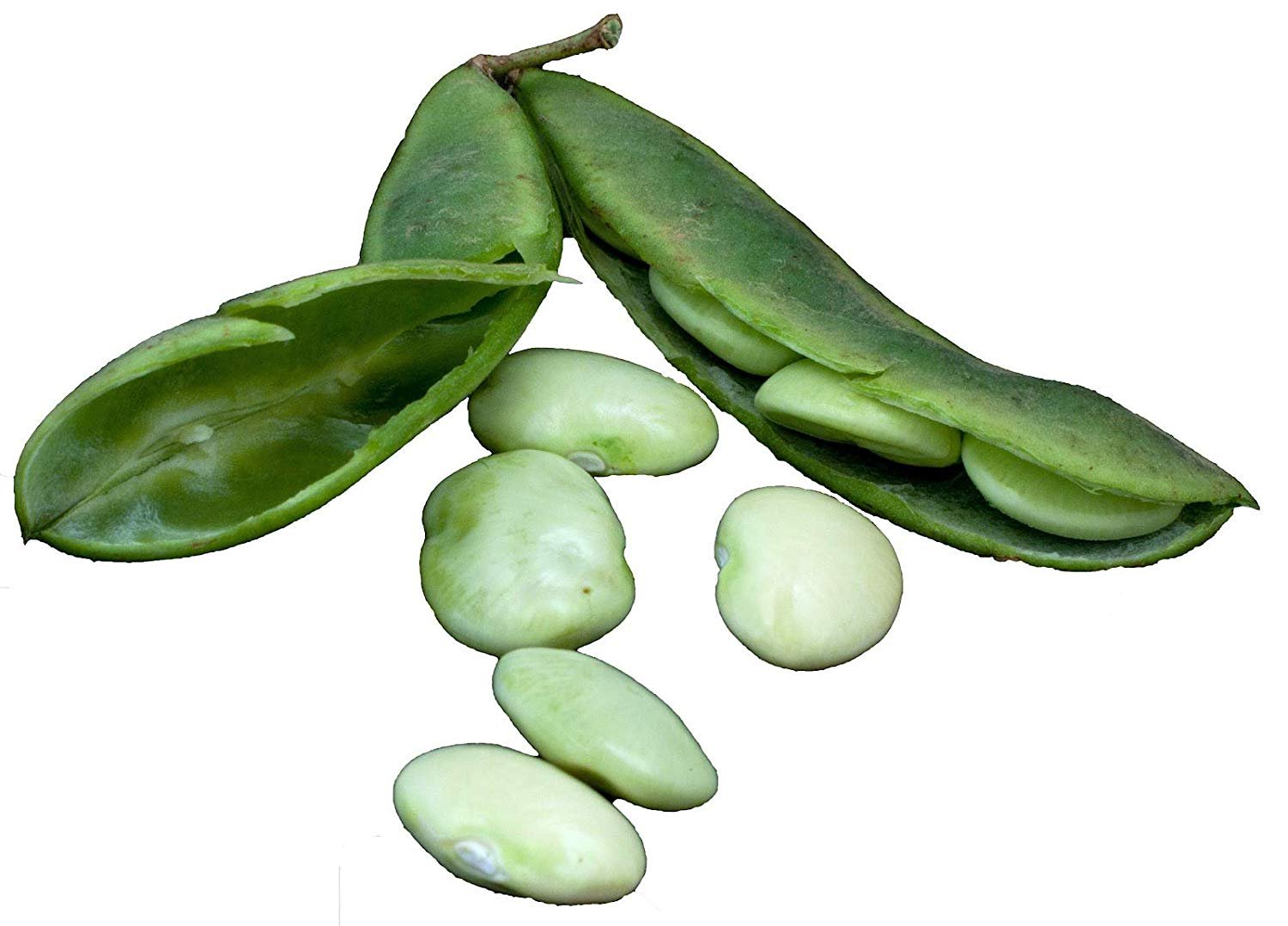 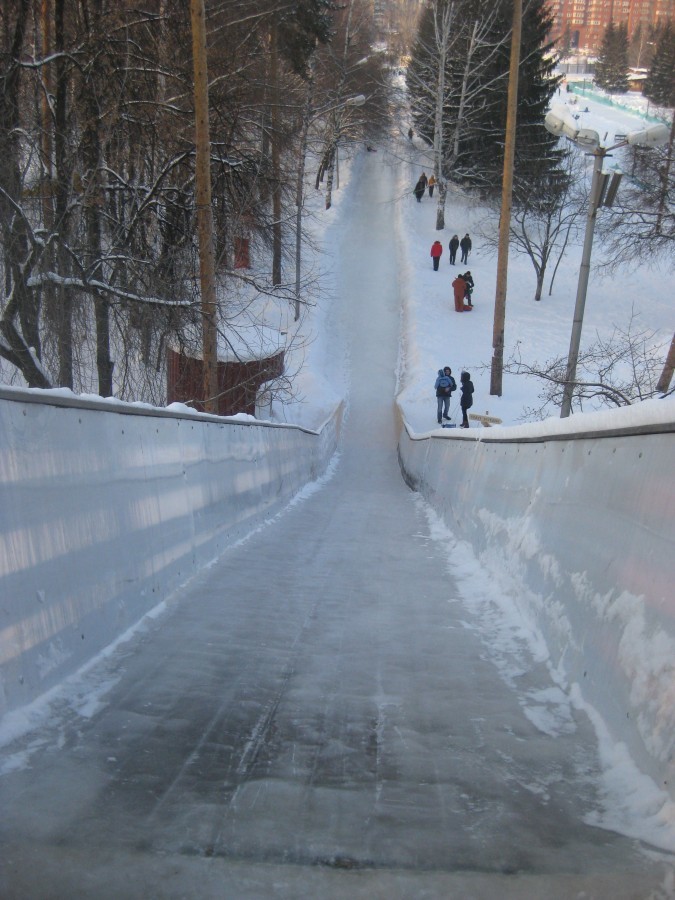 Вопрос 4
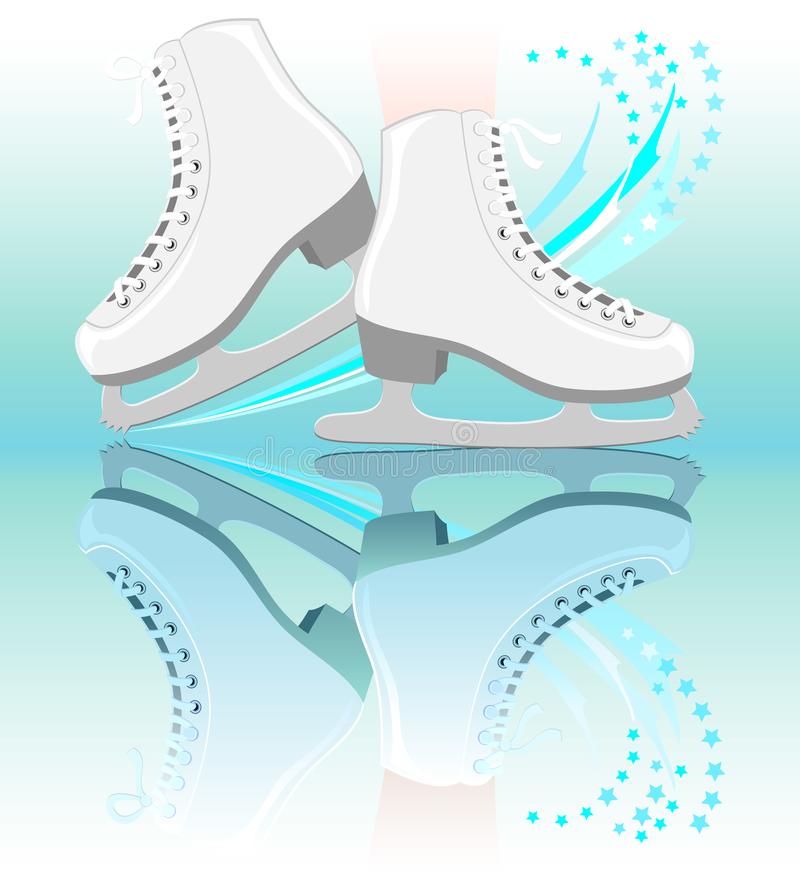 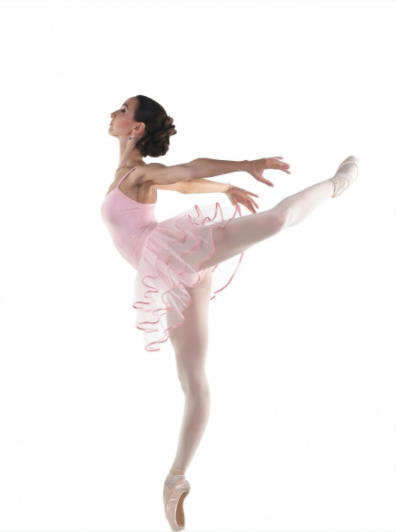 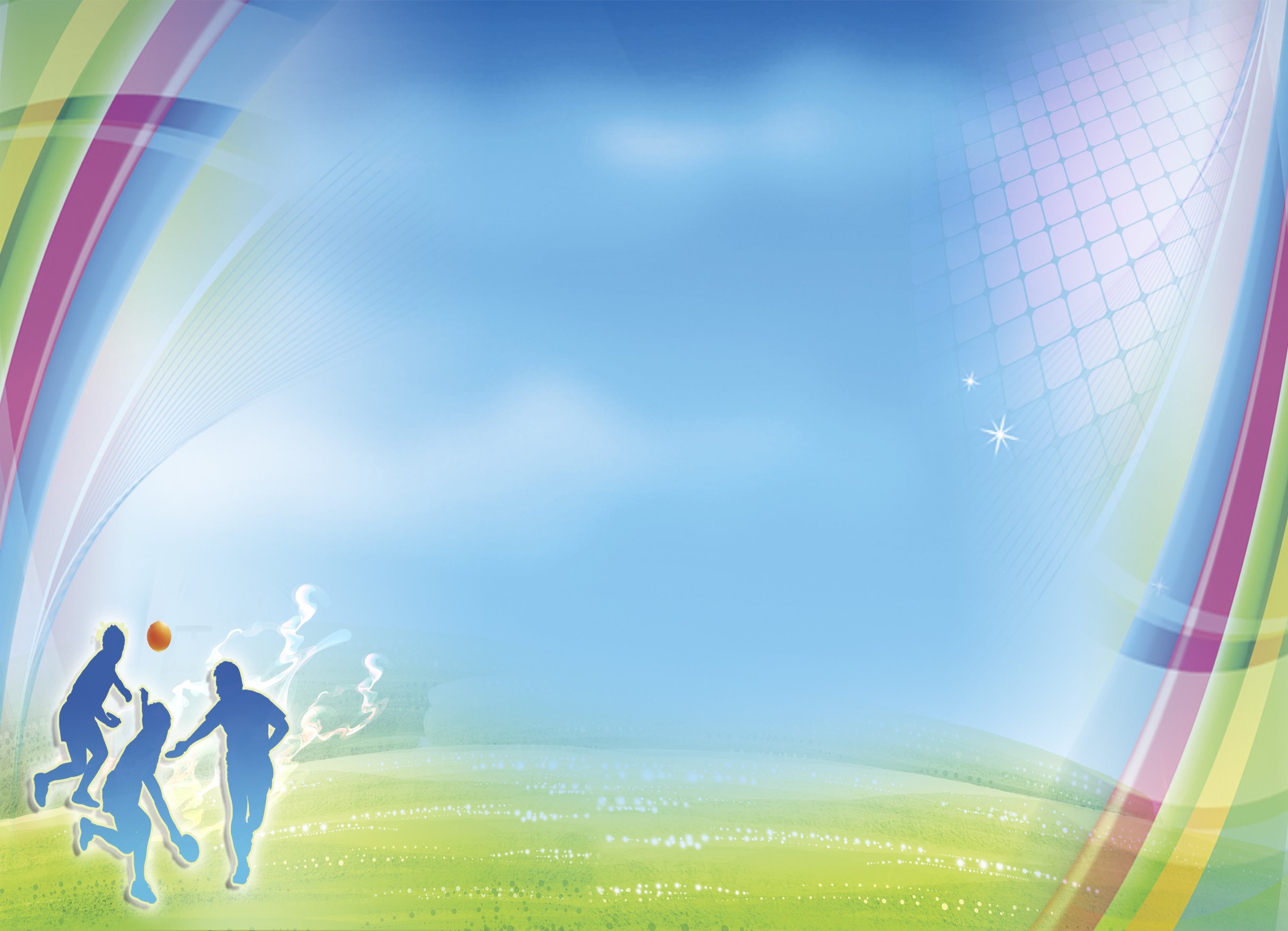 ОТВЕТЫ:
Биатлон
Настольный теннис
Бобслей
Фигурное катание
Раунд №3
Четвёртый лишний
Выберете и запишите название лишнего предмета
Вопрос 1
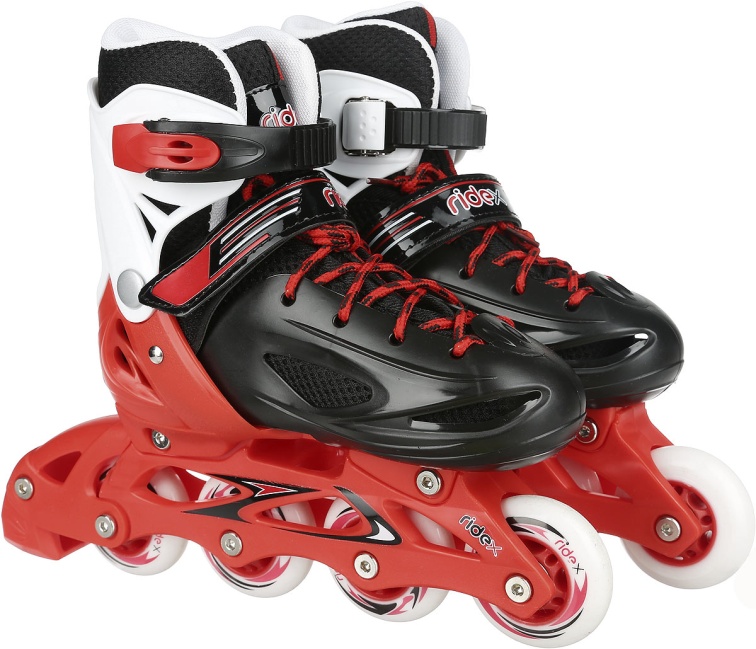 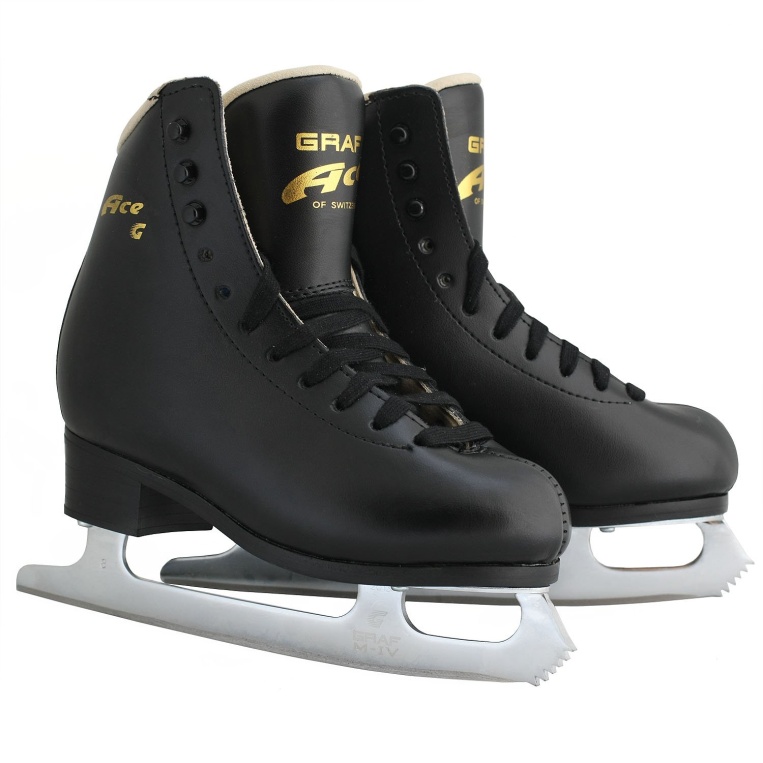 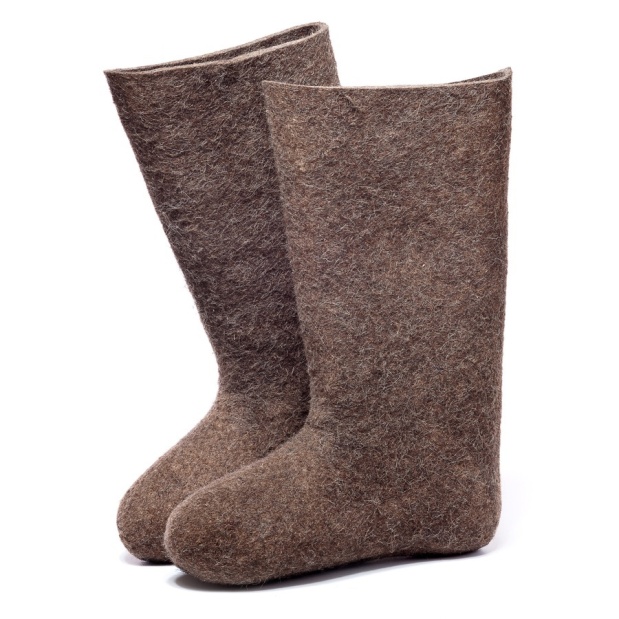 Вопрос 2
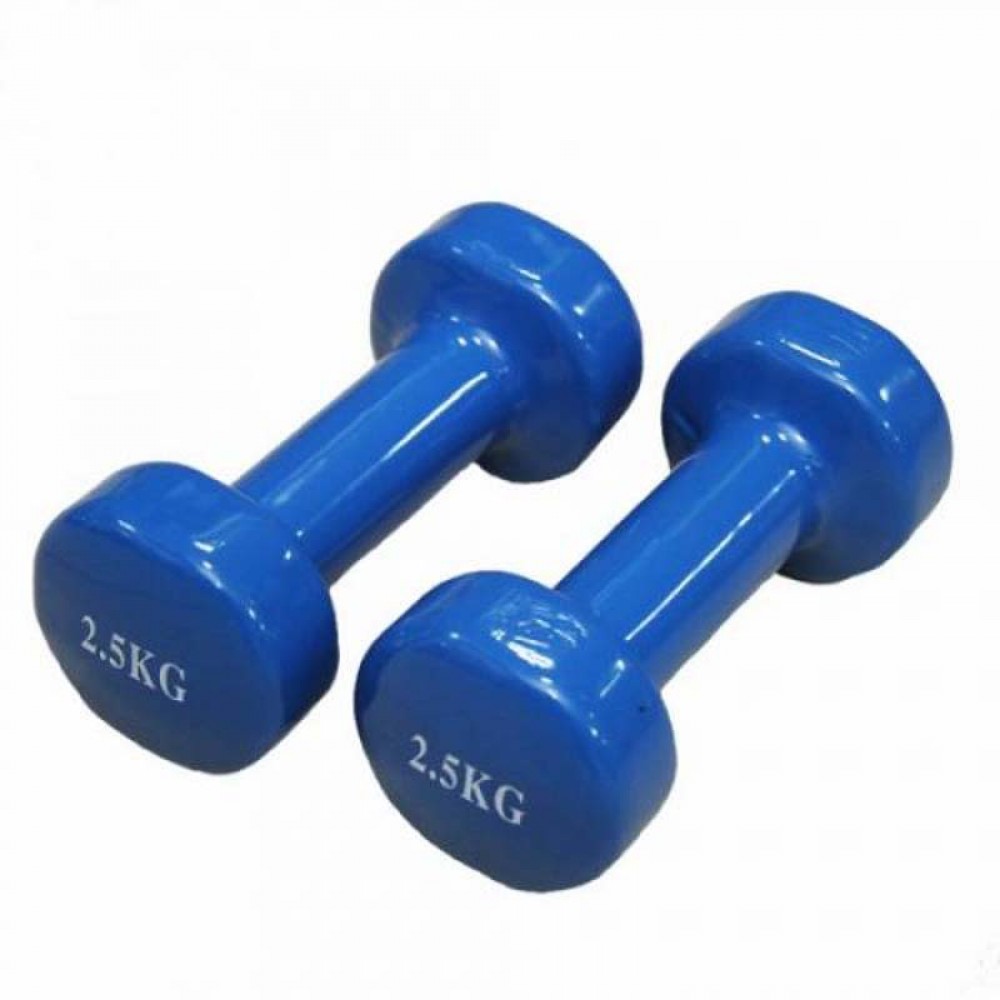 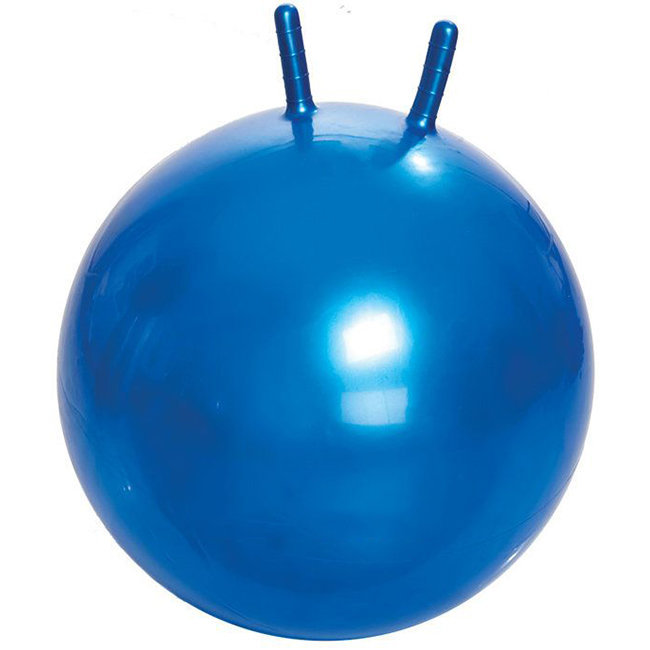 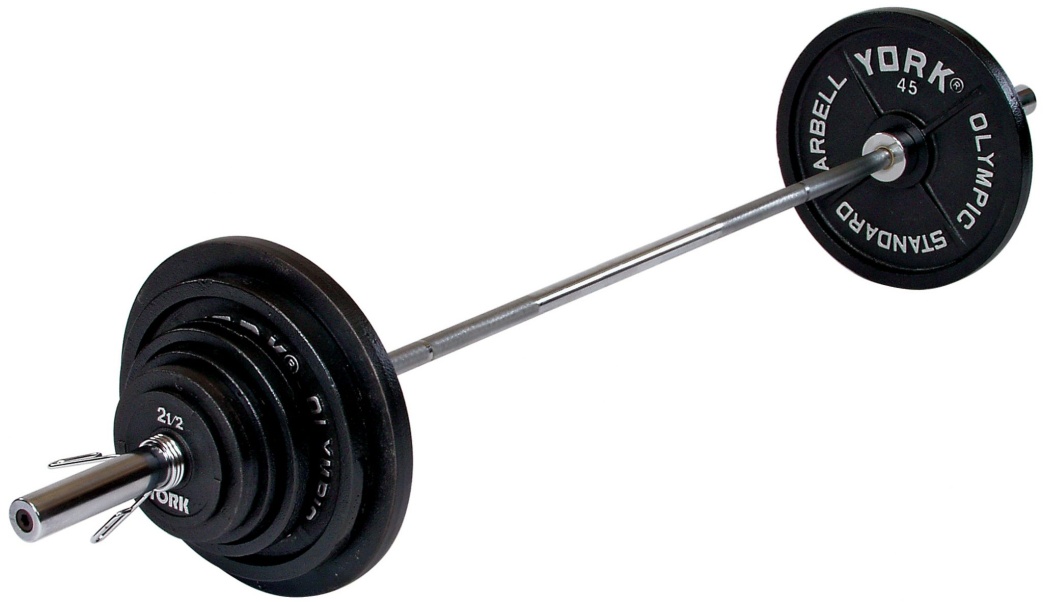 Вопрос 3
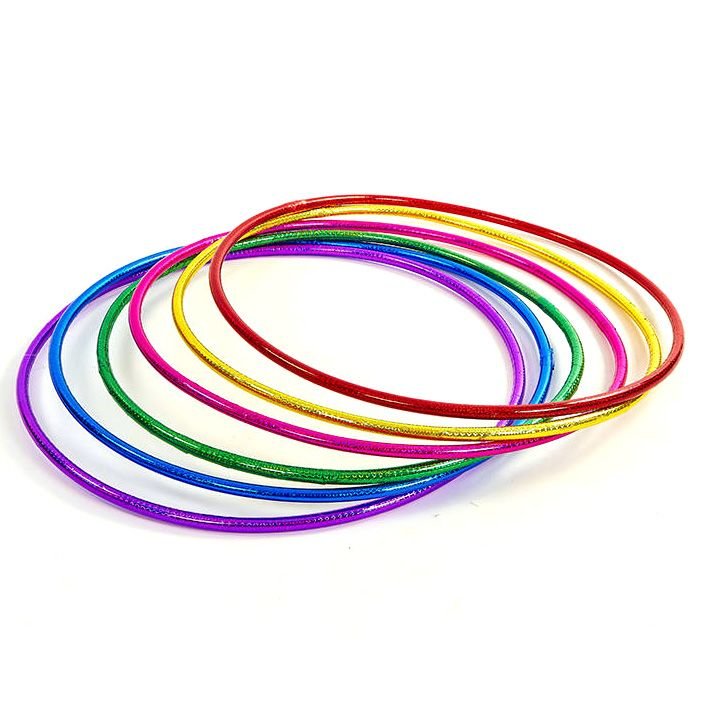 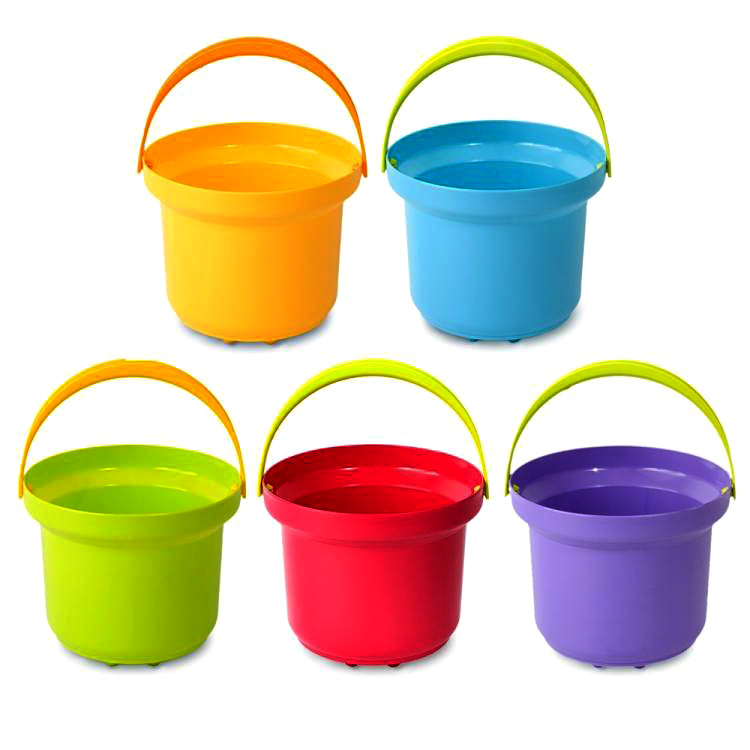 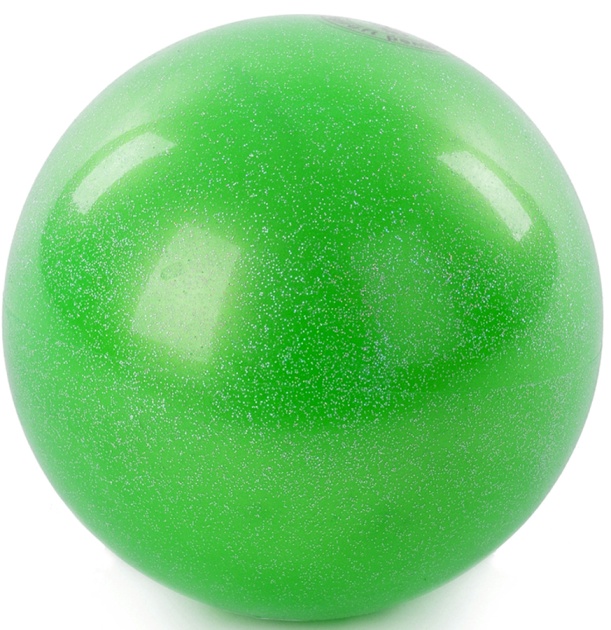 Вопрос 4
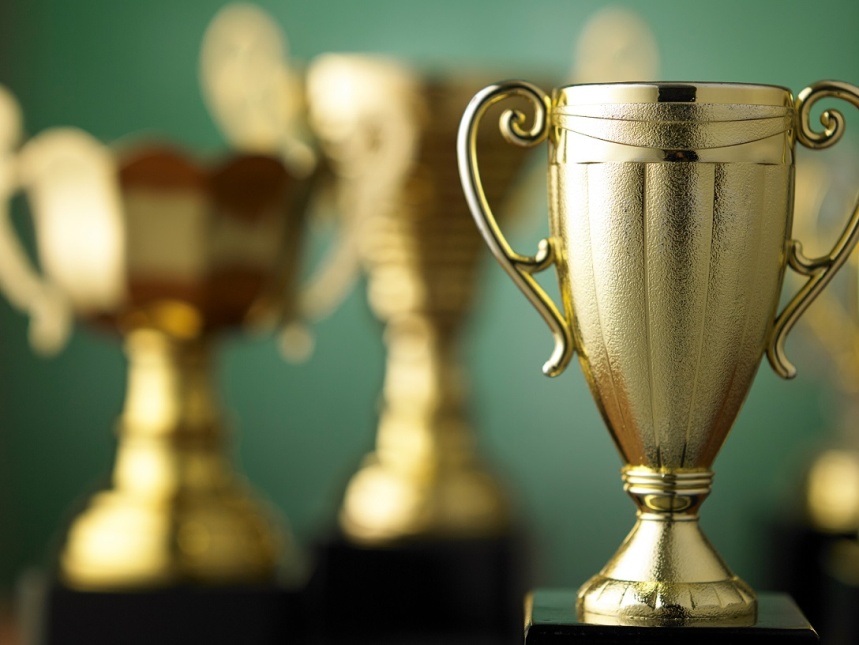 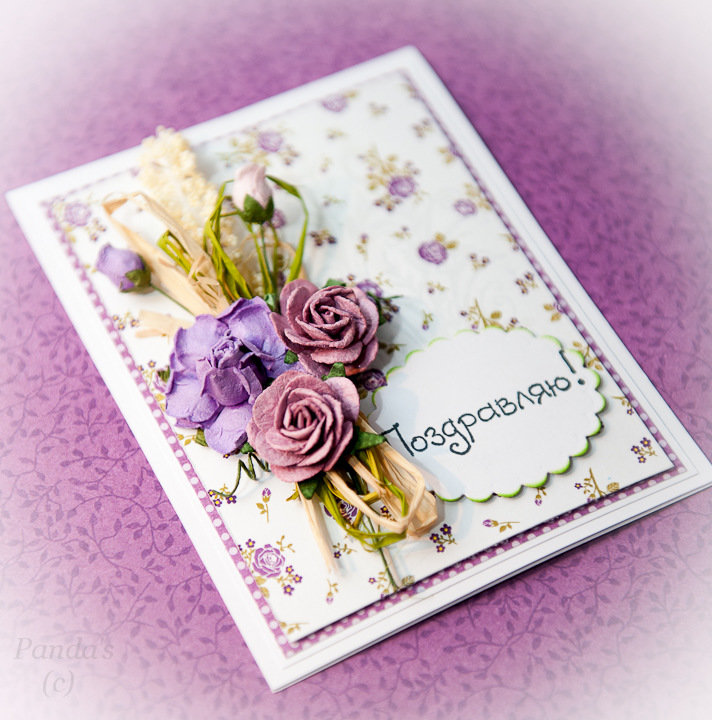 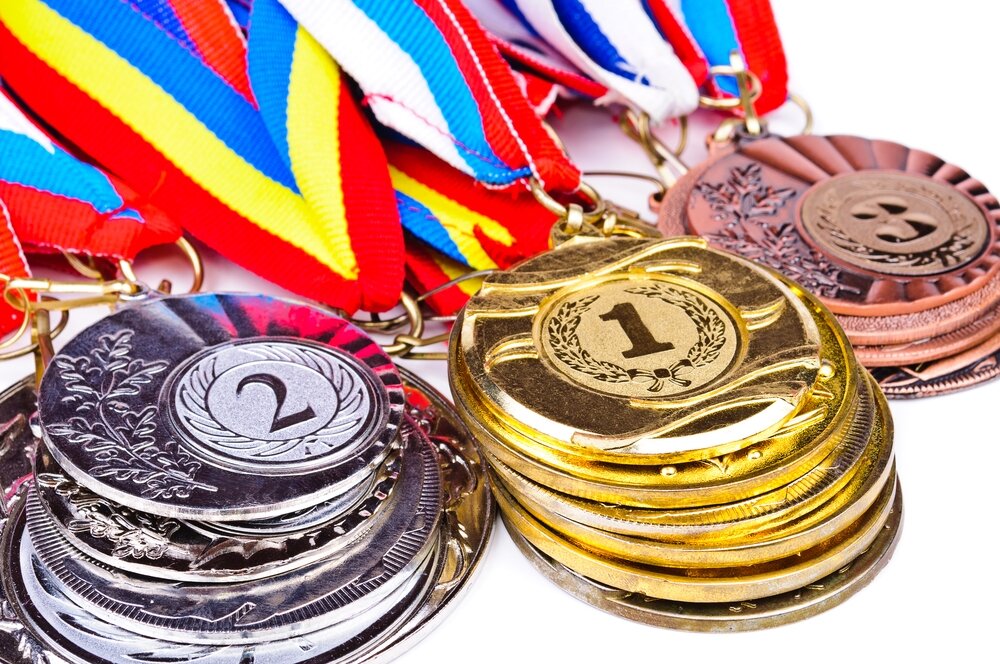 Вопрос 5
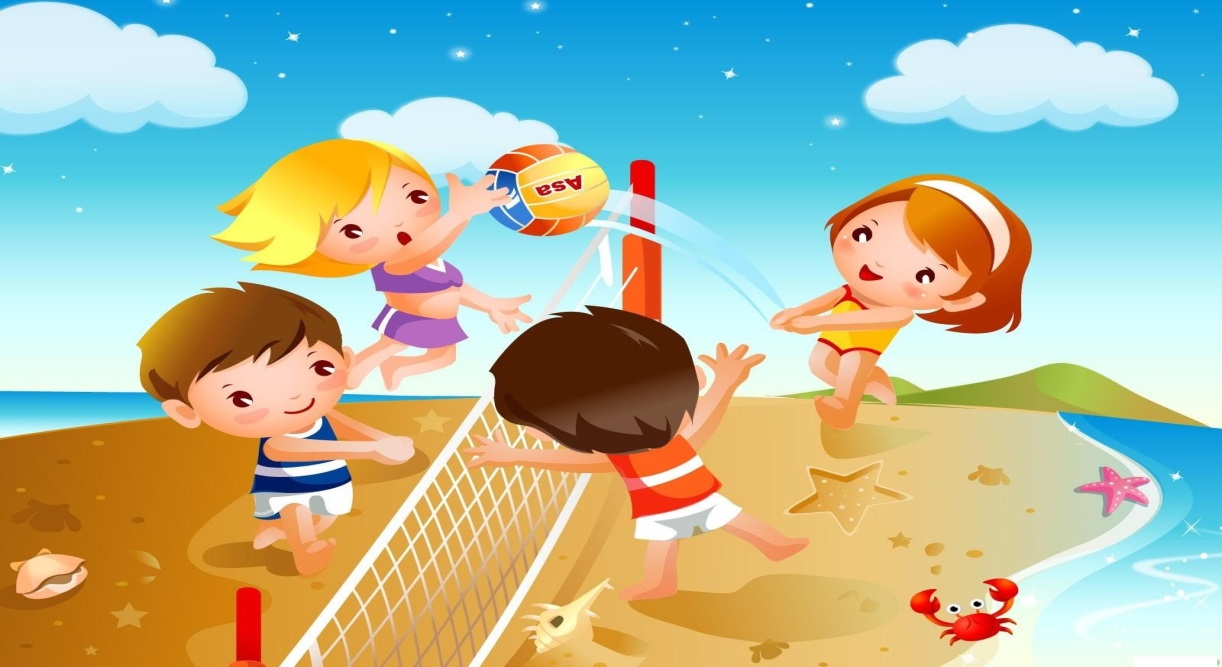 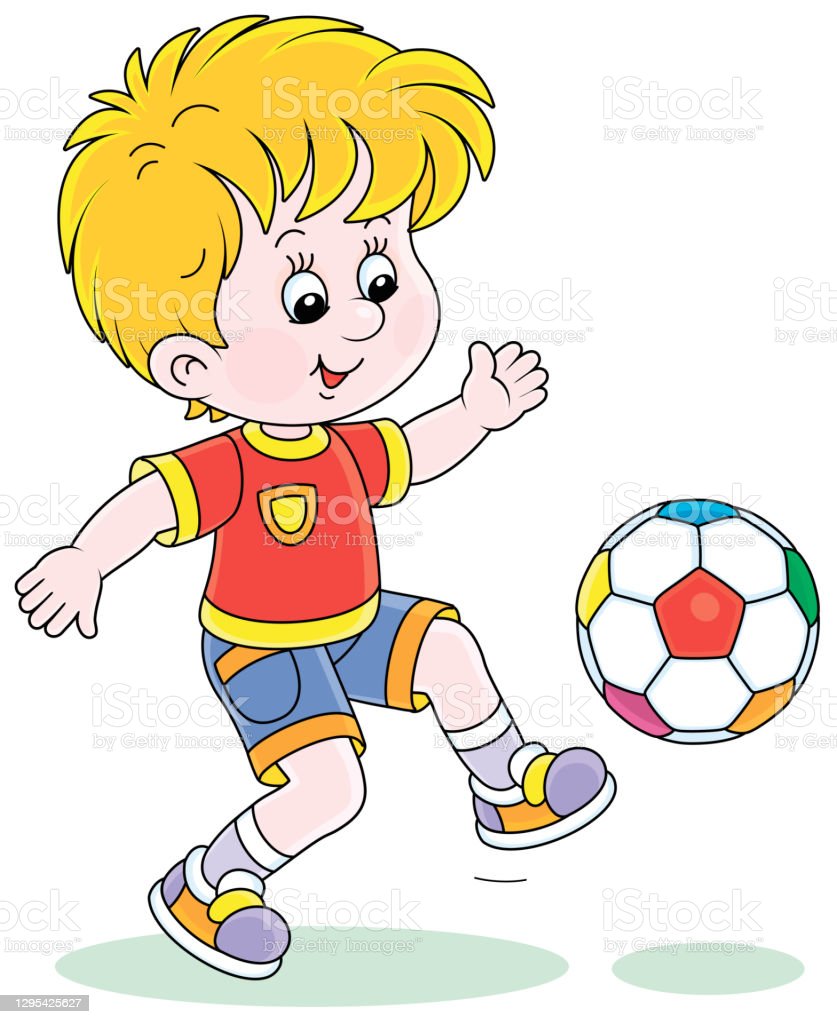 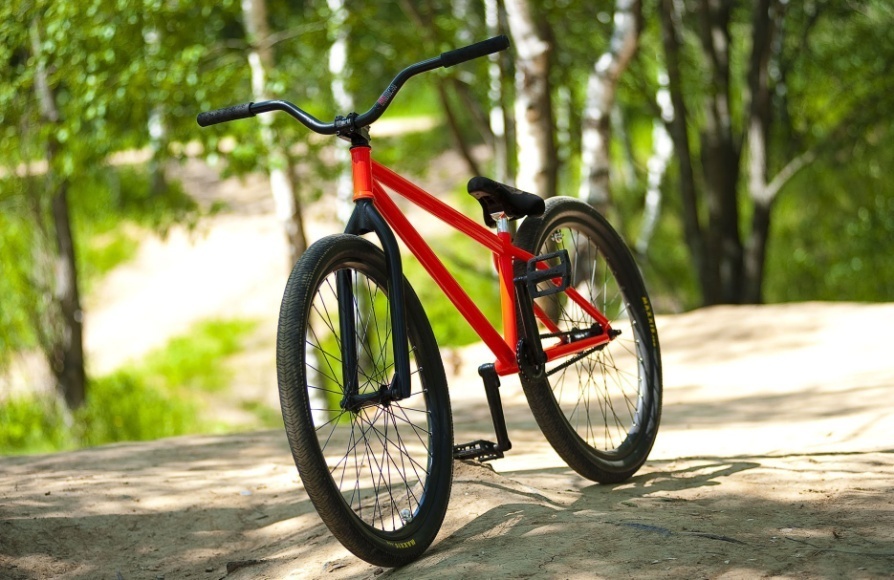 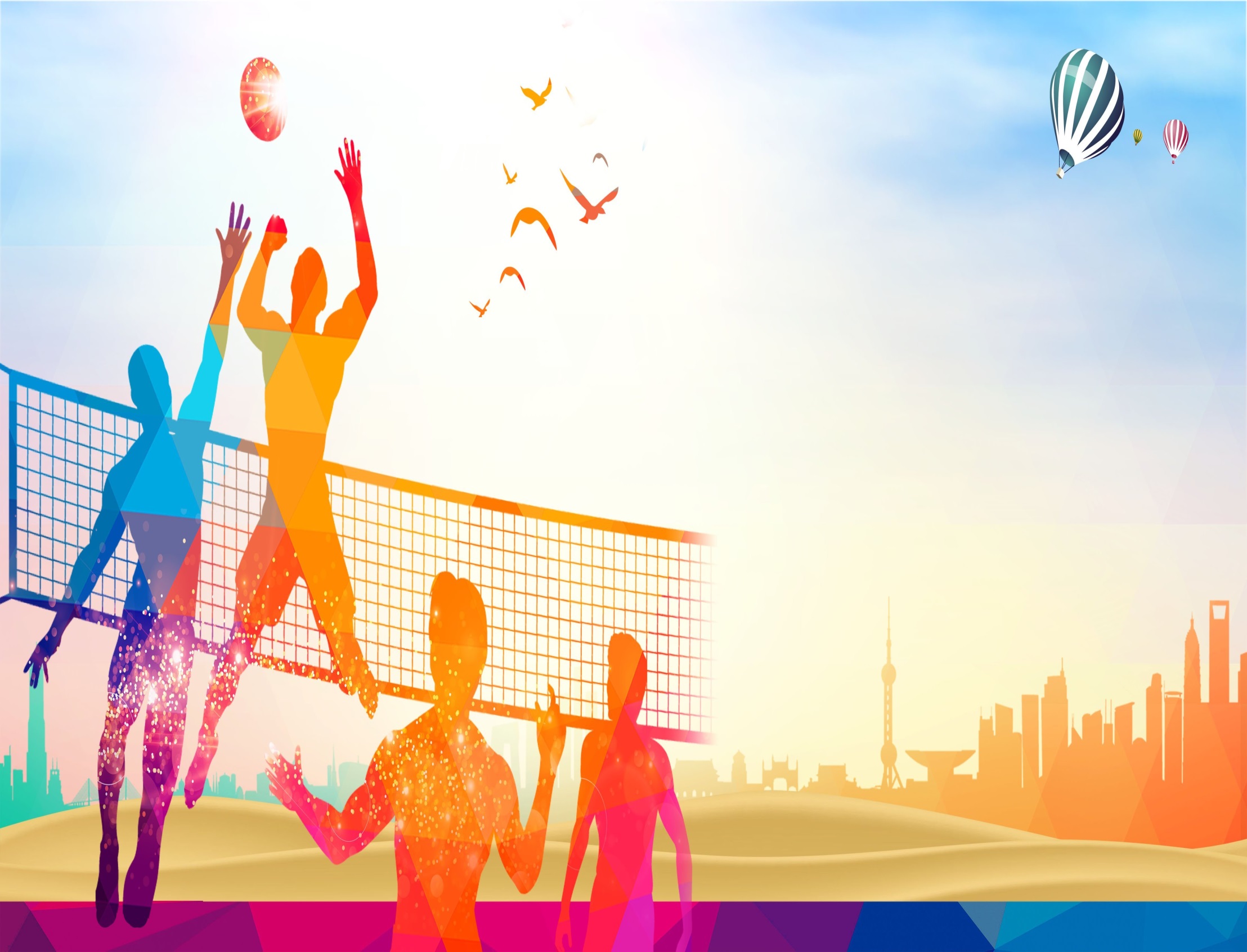 Ответы:

1.Валенки
2. Фитбол
3. Ведерки
4.Открытка
5. Лыжи
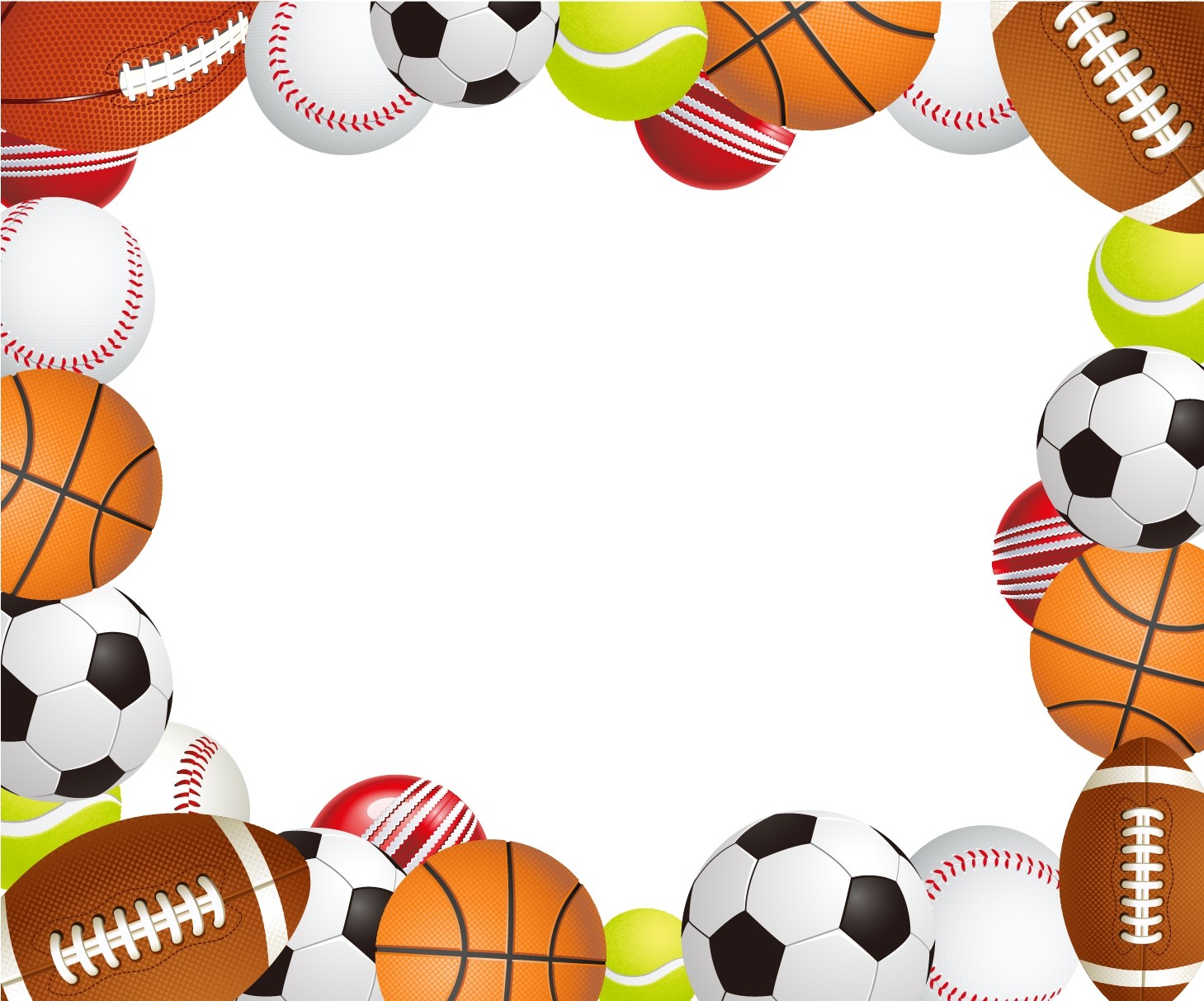 Раунд № 4
«Разгадай меня»
Отгадайте о каком виде спорта идёт речь.
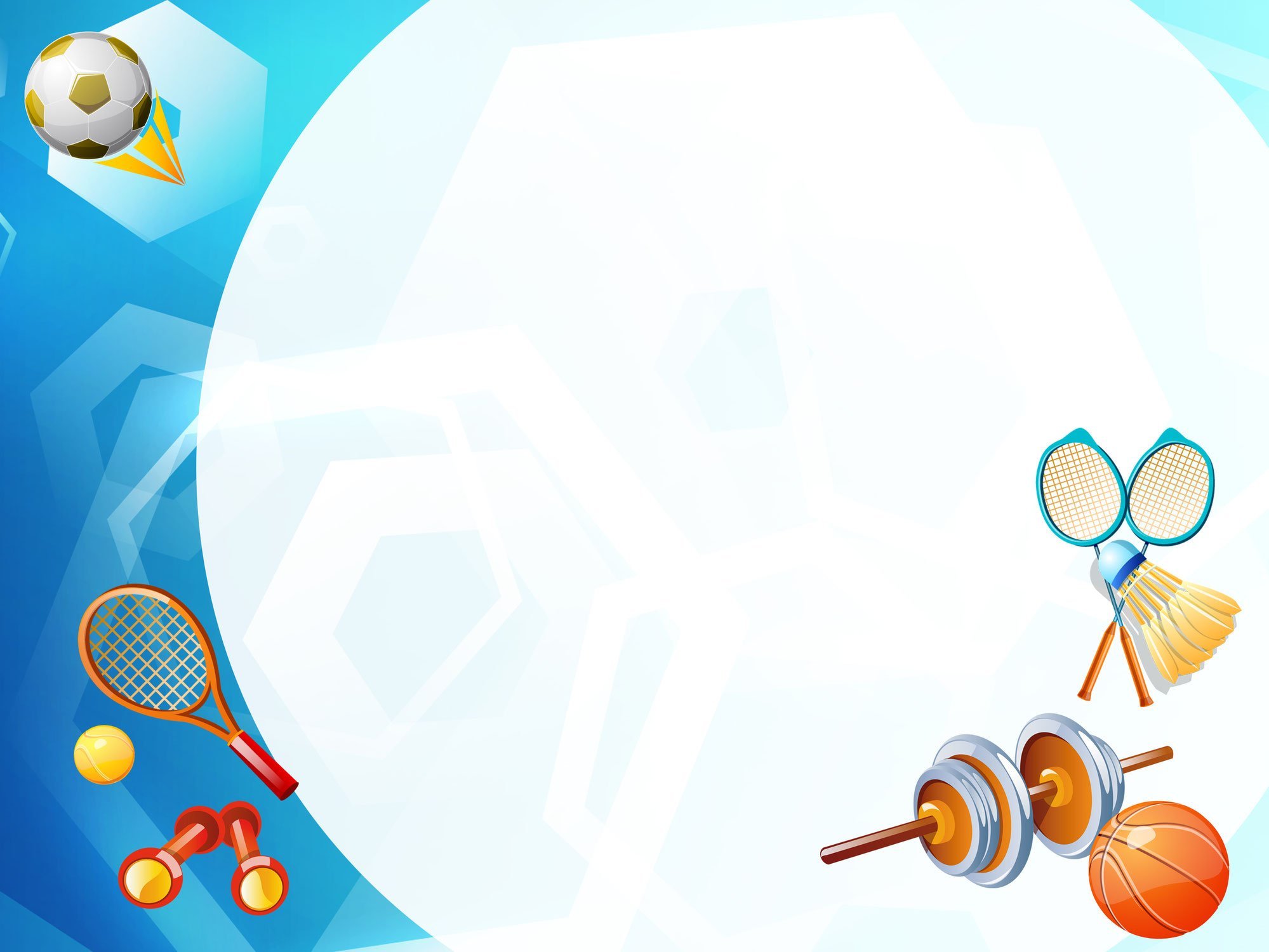 Вопрос 1

 Когда ударами ракетки Волан бросают через сетку Соперники из двух сторон, Все знают, это...
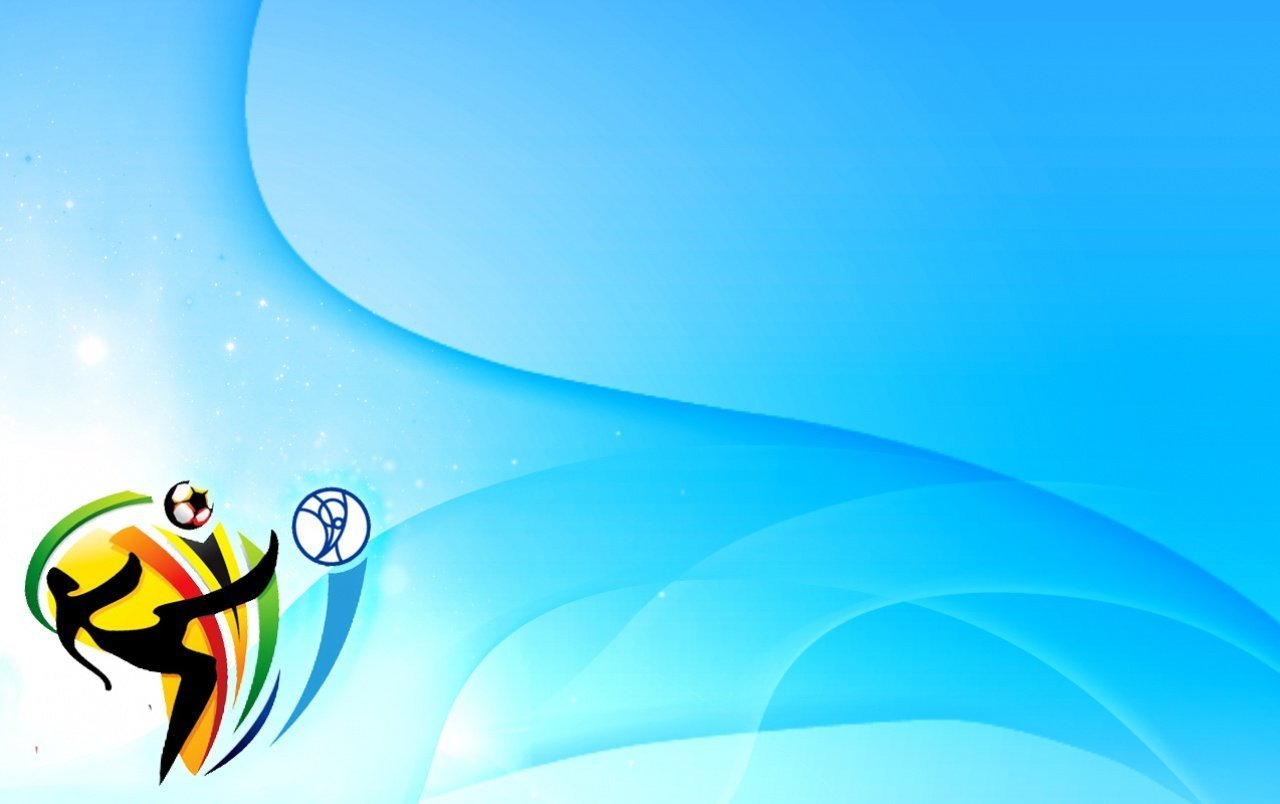 Вопрос 2
Я спешу на тренировку,В кимоно сражаюсь ловко.Чёрный пояс нужен мне,Ведь люблю я …
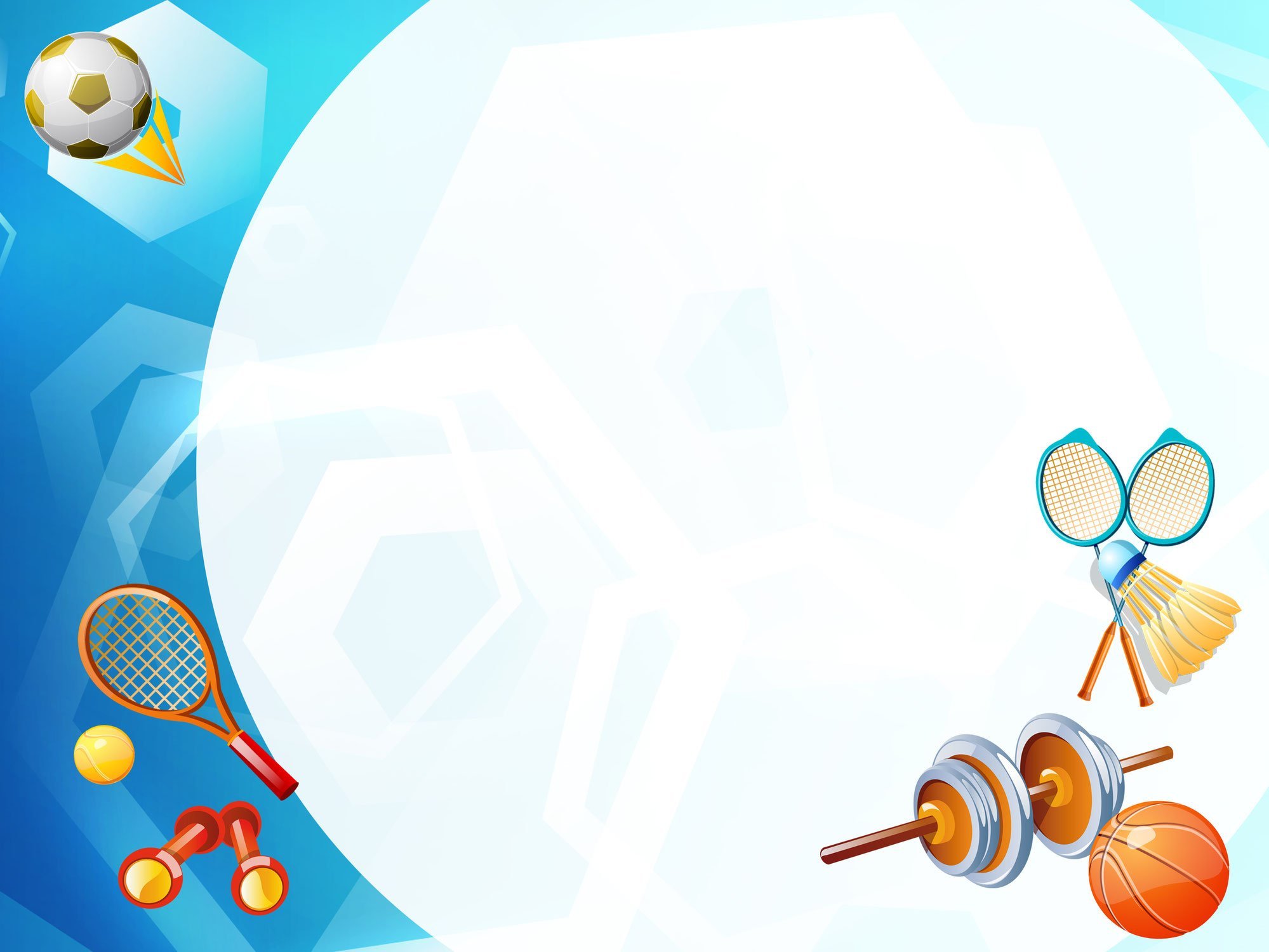 Вопрос 3
На квадратиках доскиКороли свели полки.Нет для боя у полковНи патронов, ни штыков…
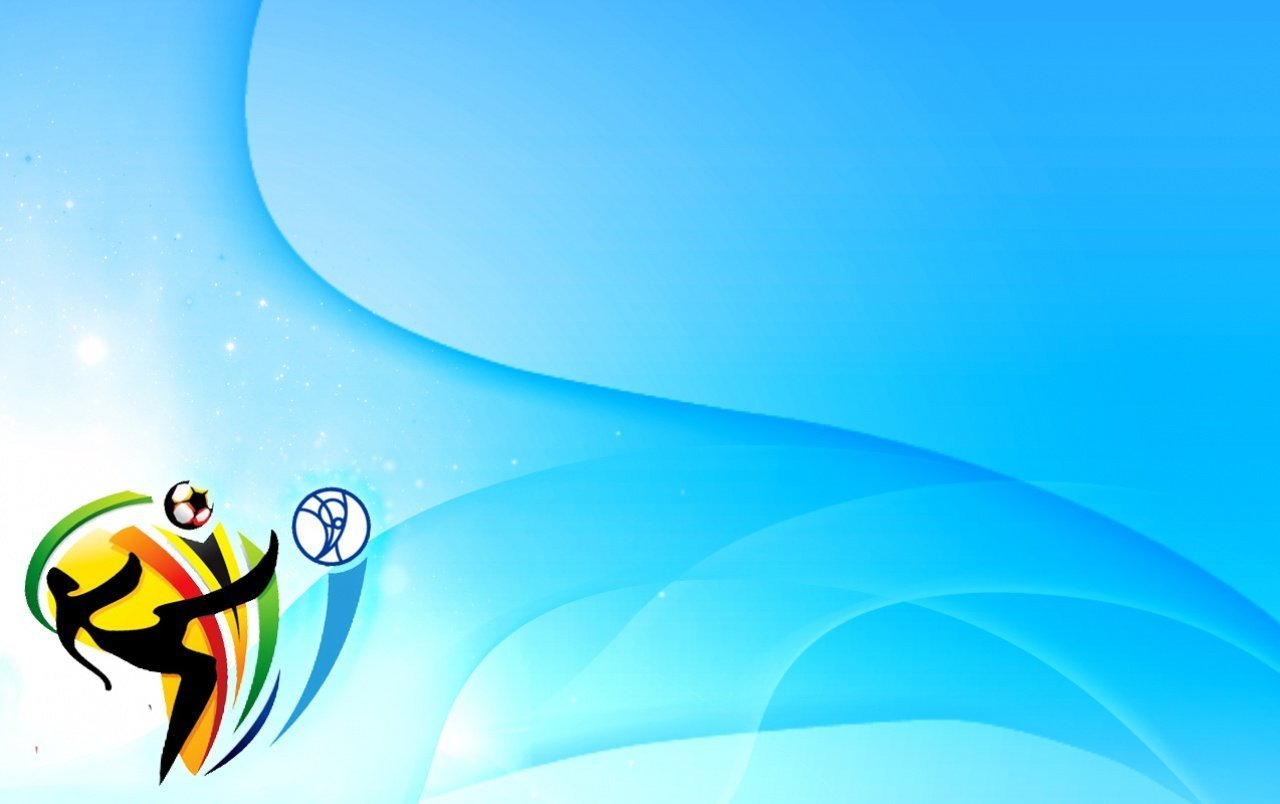 Вопрос 4
У поля есть две половины,А по краям висят корзины.То пролетит над полем мяч,То меж людей несётся вскачь.А мяч все бьют о пол,Играют в ...
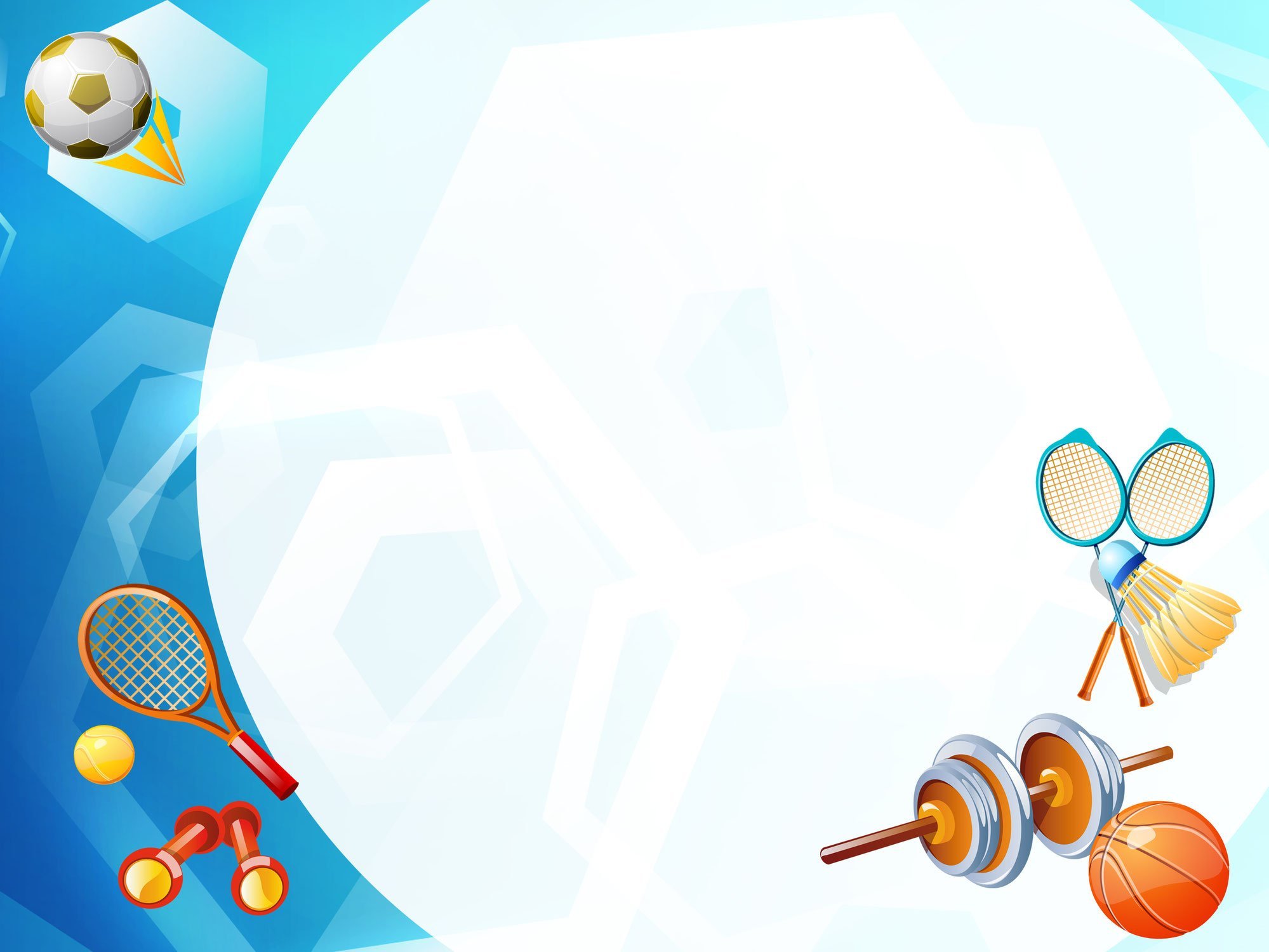 Вопрос 5
Там в латах все на ледяной площадкеСражаются, сцепились в острой схватке.Болельщики кричат: «Сильнее бей!»Поверь, не драка это, а — ...
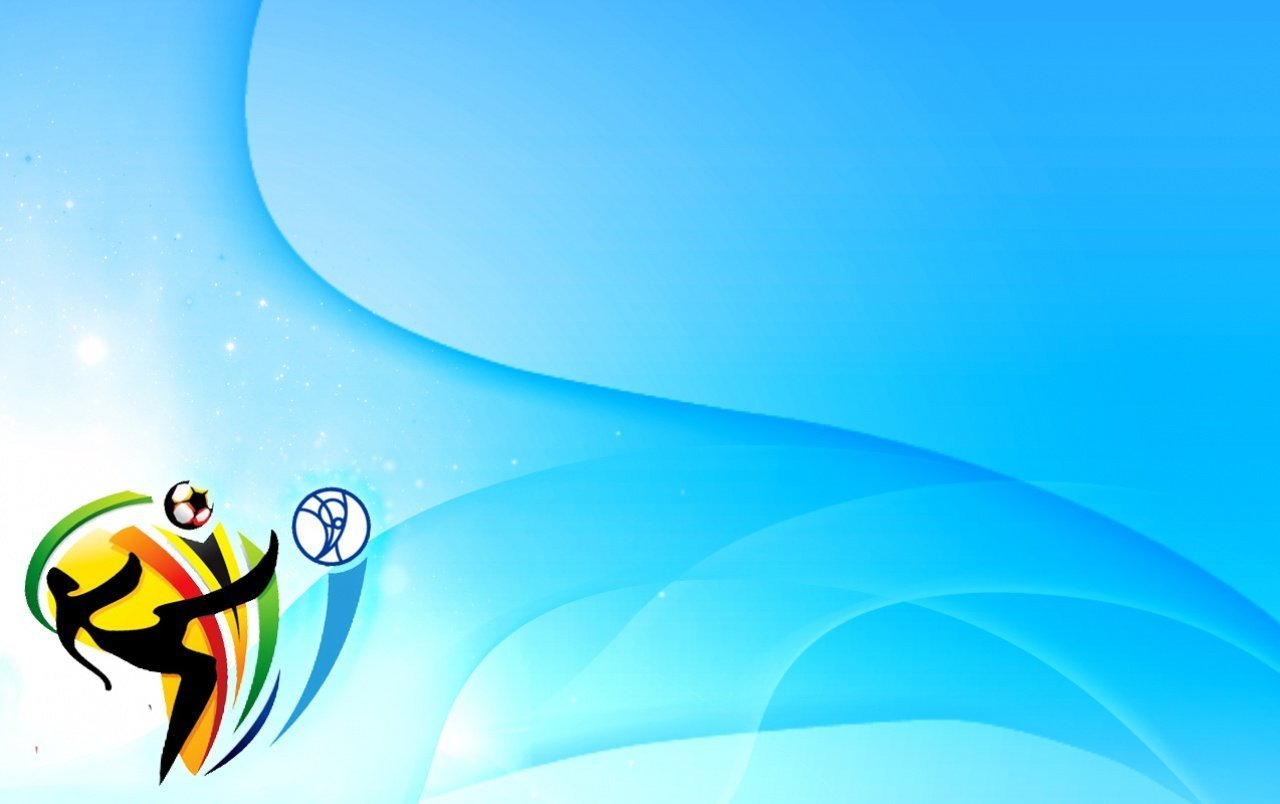 Ответы:

Бадминтон
Карате
Шахматы
Баскетбол
Хоккей
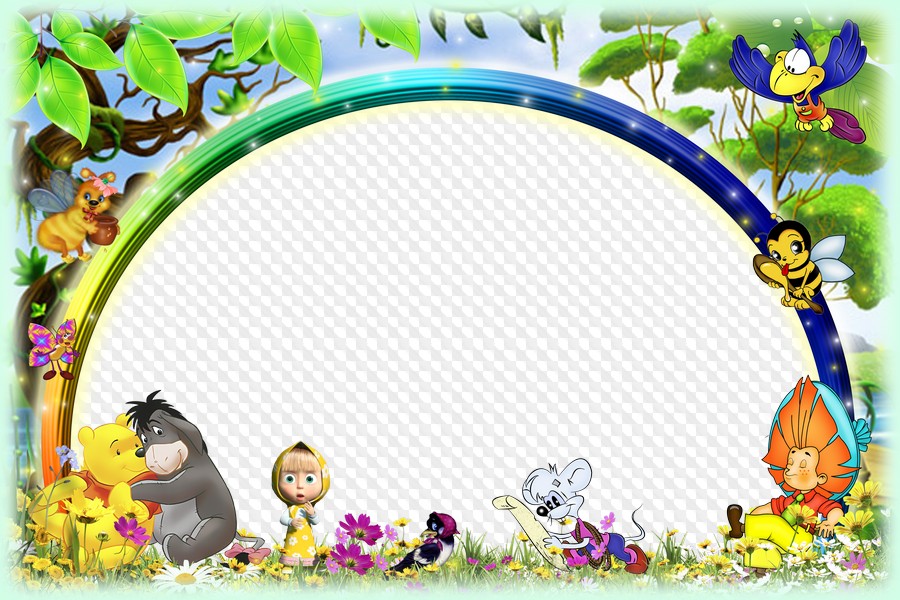 Планета 
«Сказки и мультфильмы»
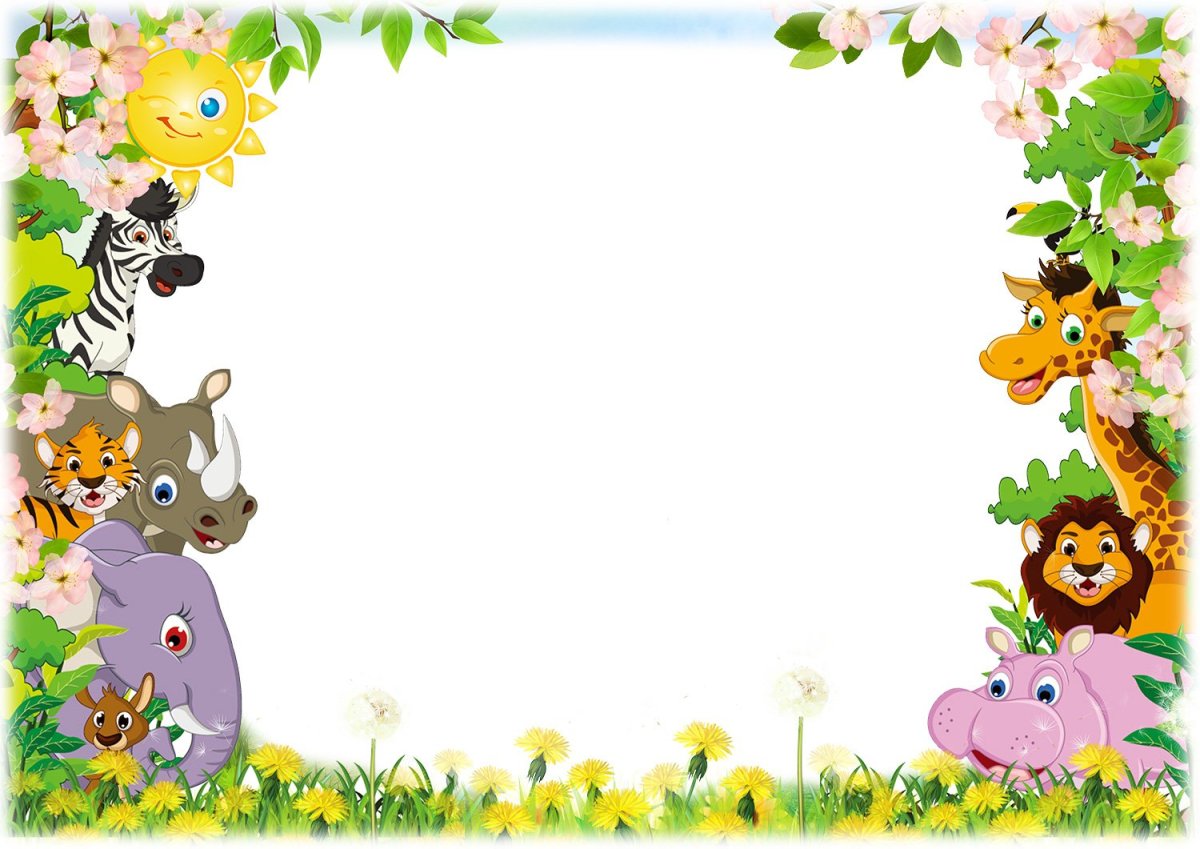 Раунд № 5
«Угадай героя»
Дружнее вспоминайте

И в рифму быстро отвечайте.
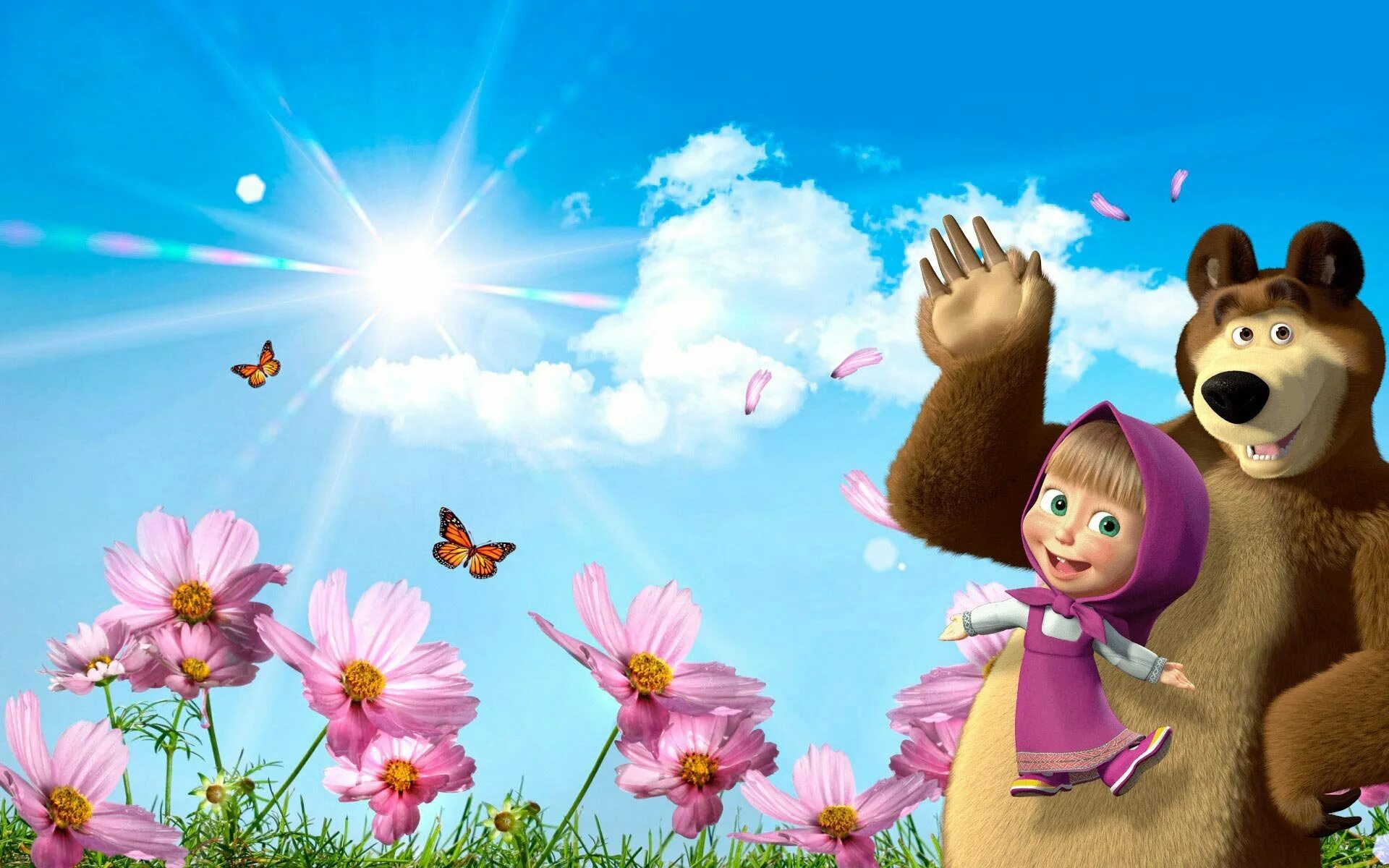 Вопрос 1
Все говорят, что он бессмертен,

Да только этому не верьте,

Ведь состоит он из мощей –

Ужасный, злой …
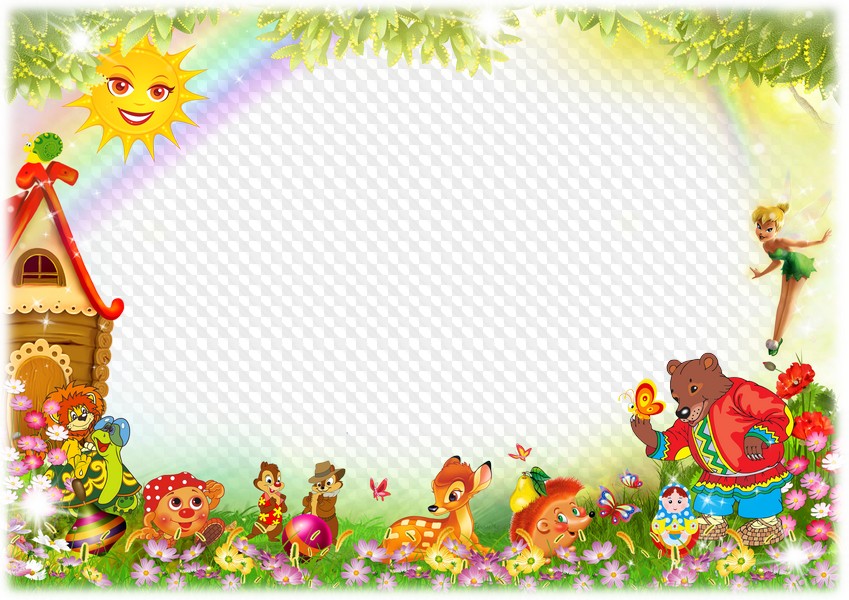 Вопрос 2
Она – зловещая старушка,

Есть у нее одна подружка –

Лариска-крыска. Знает всяк:

Зовут старушку ….
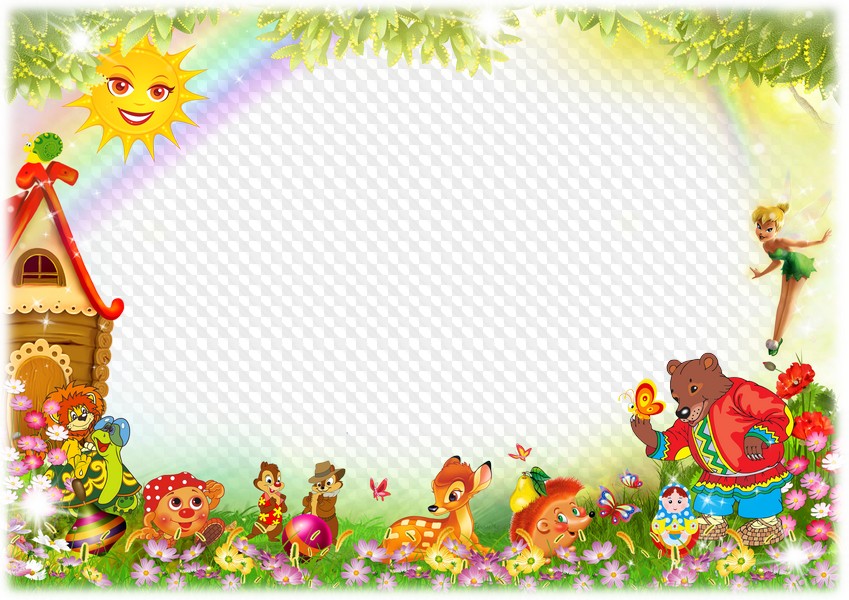 Вопрос 3
Ему известны водоемы,

Все броды в них ему знакомы.

Наполнен тиной и водой,

Живет в болоте …
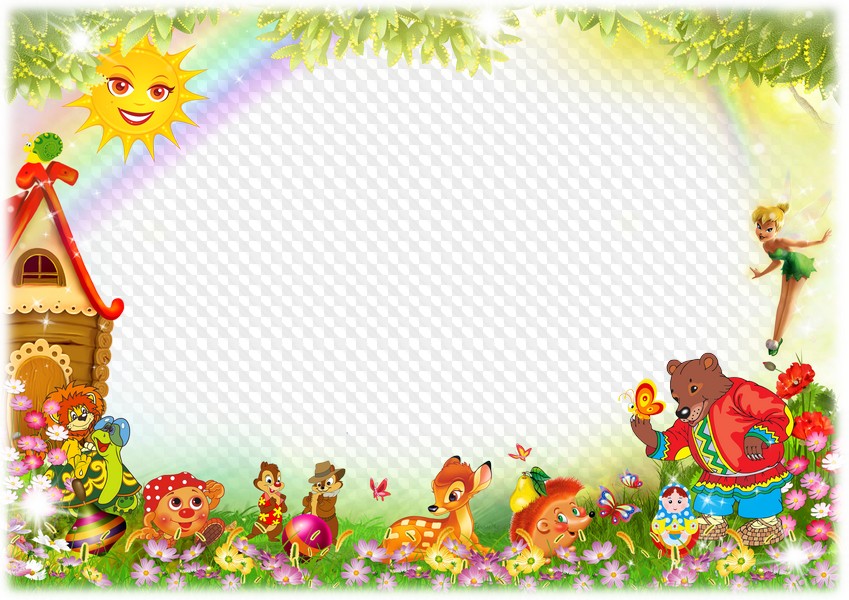 Вопрос 4
Он живет в лесу дремучем –

То в дупле, то в листьев куче.

Ходит всюду  только  пешим

Дикий стражник леса …
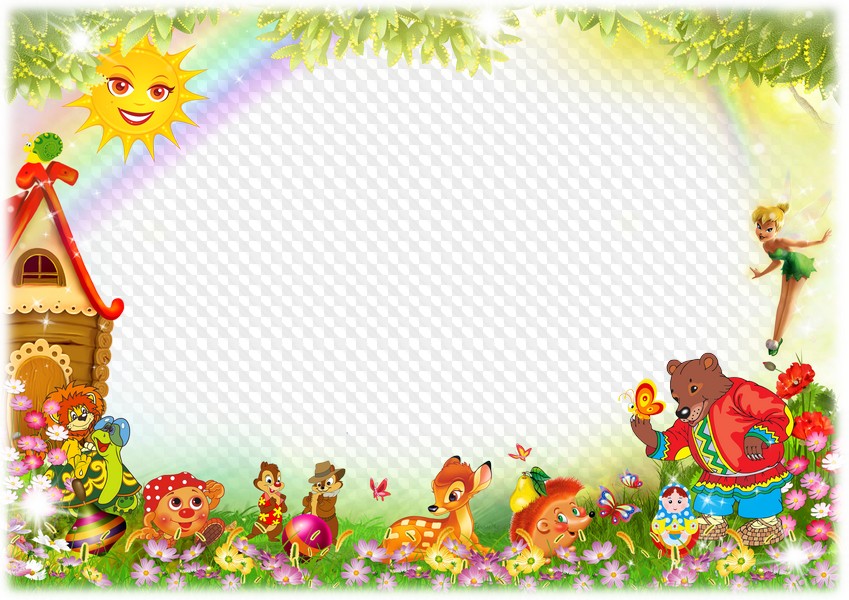 Вопрос 5
Многим долго неизвестный,
Стал он каждому дружком.
Он из сказки интересной
В яркой шляпе, с галстуком
Очень просто, угадай-ка
Как зовут его?
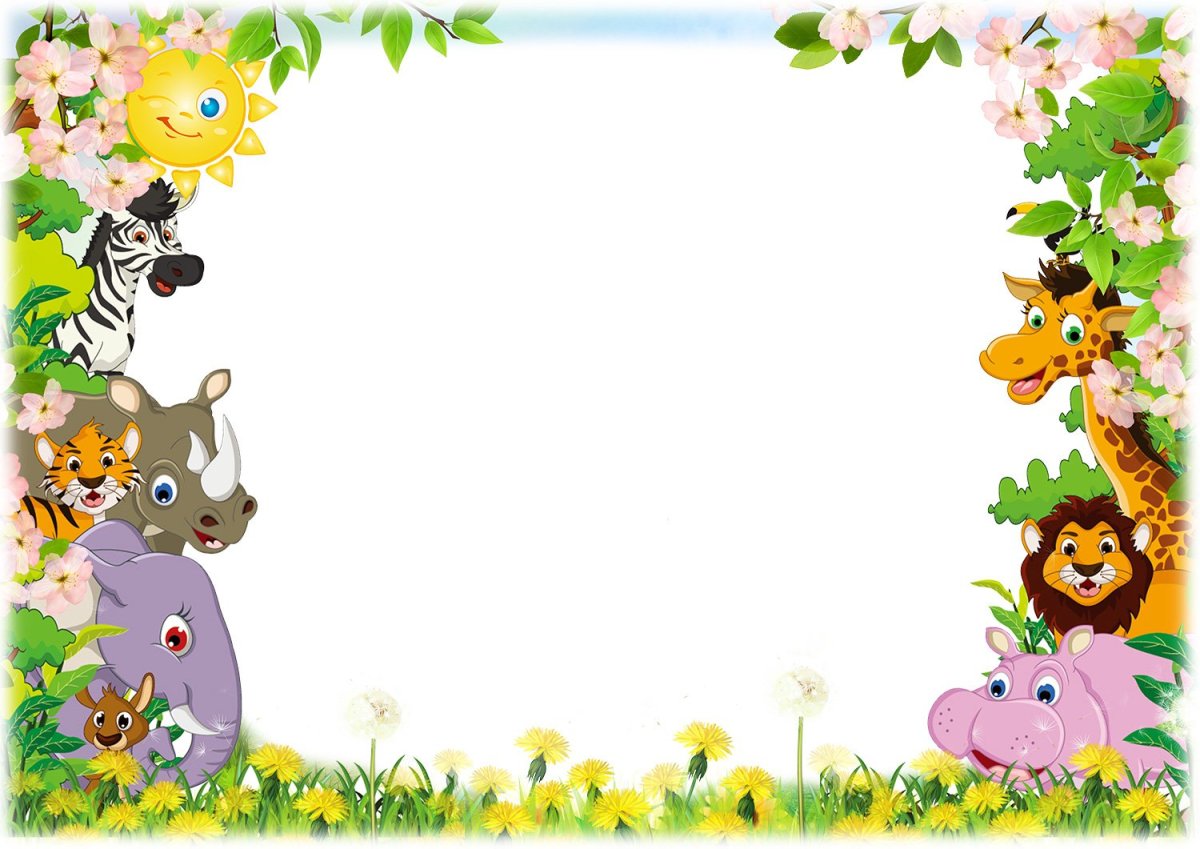 Ответы:

Кощей
Шапокляк
Водяной
Леший
Незнайка
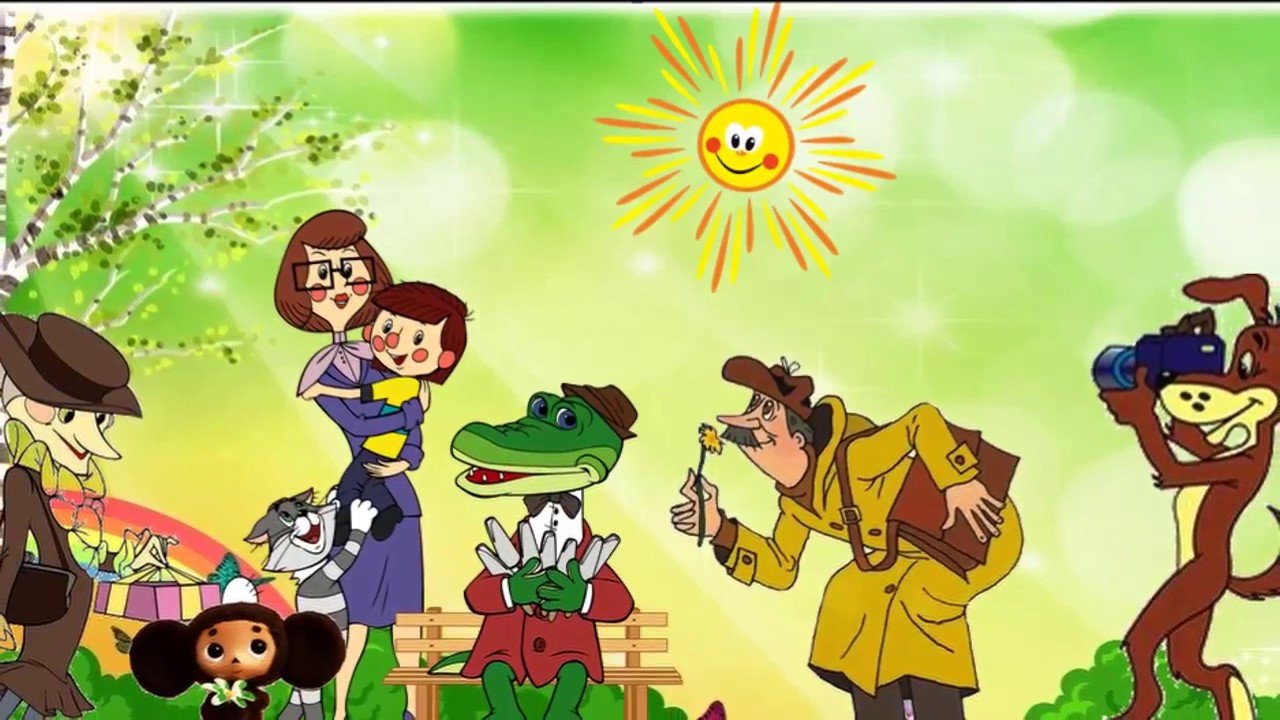 Раунд 6

«Назови сказку или мультфильм»
Вопрос 1
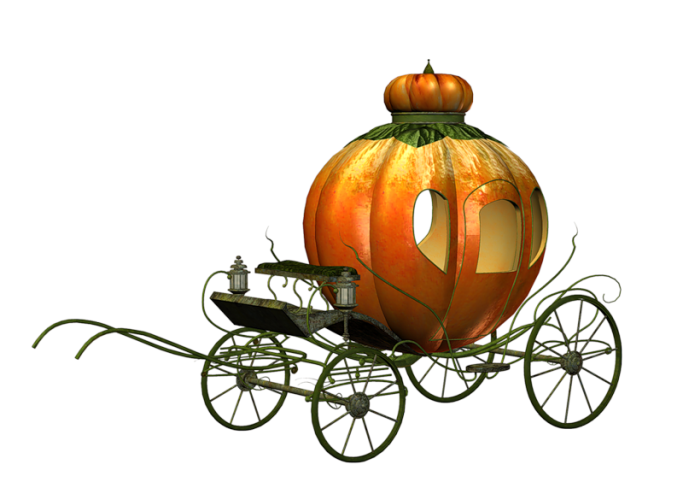 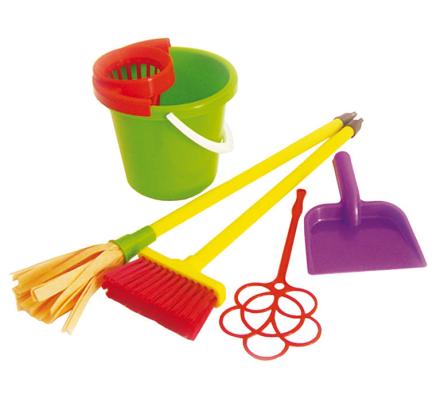 Вопрос 2
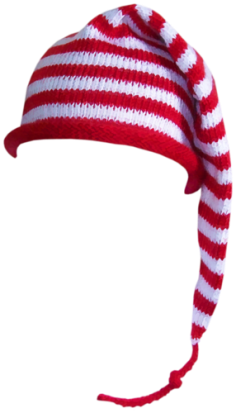 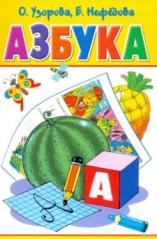 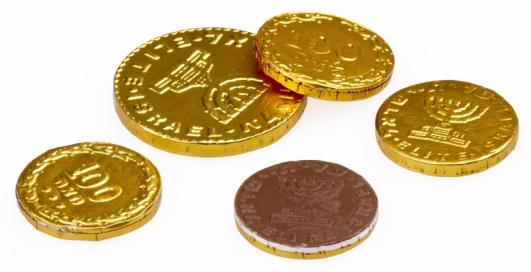 Вопрос 3
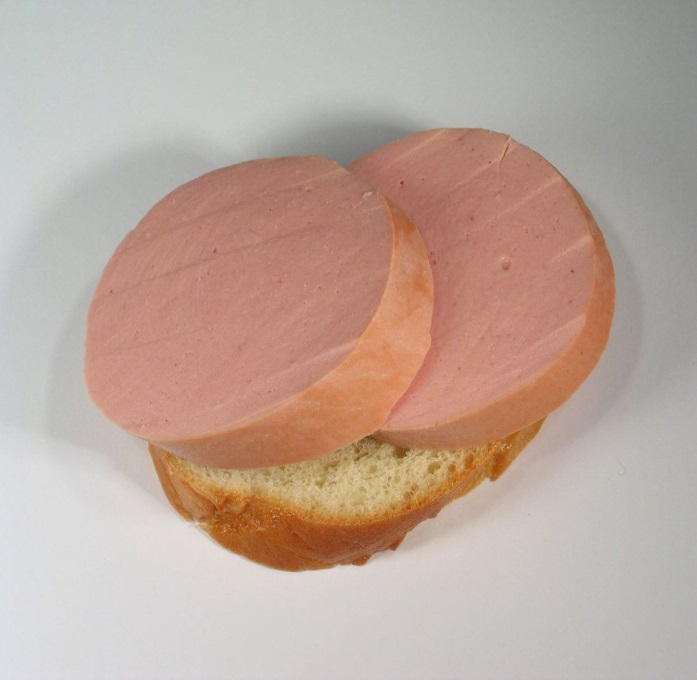 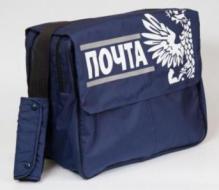 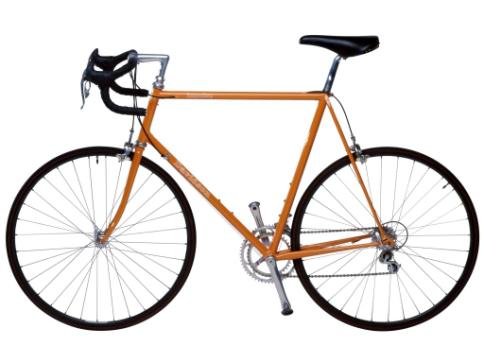 Вопрос 4
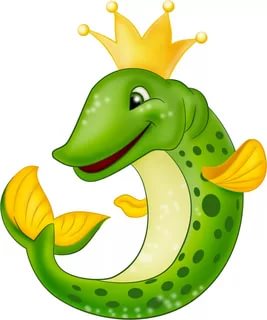 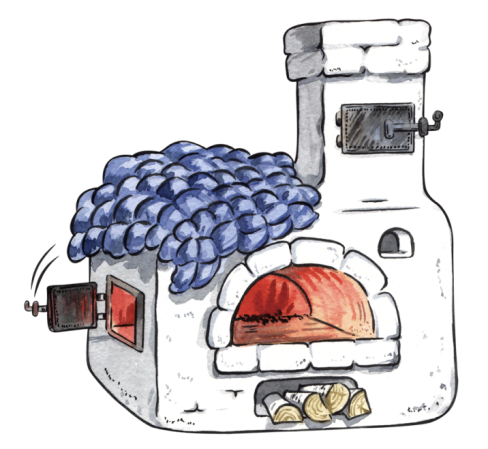 Вопрос 5
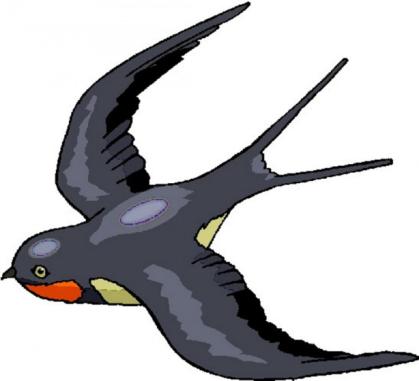 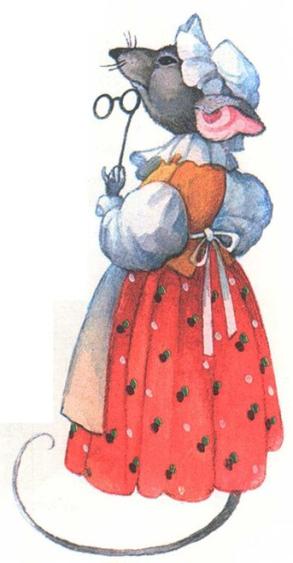 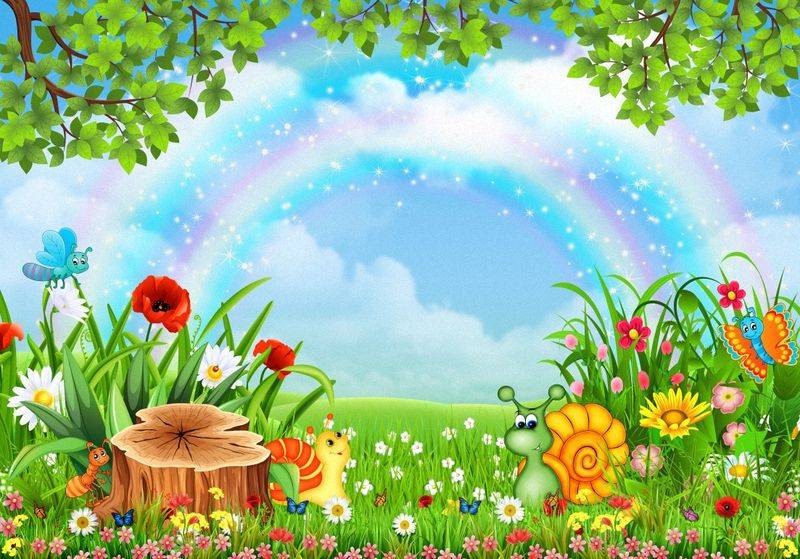 Ответы:
Золушка
Сказка о золотом ключике
Простоквашино
Емеля
Дюймовочка
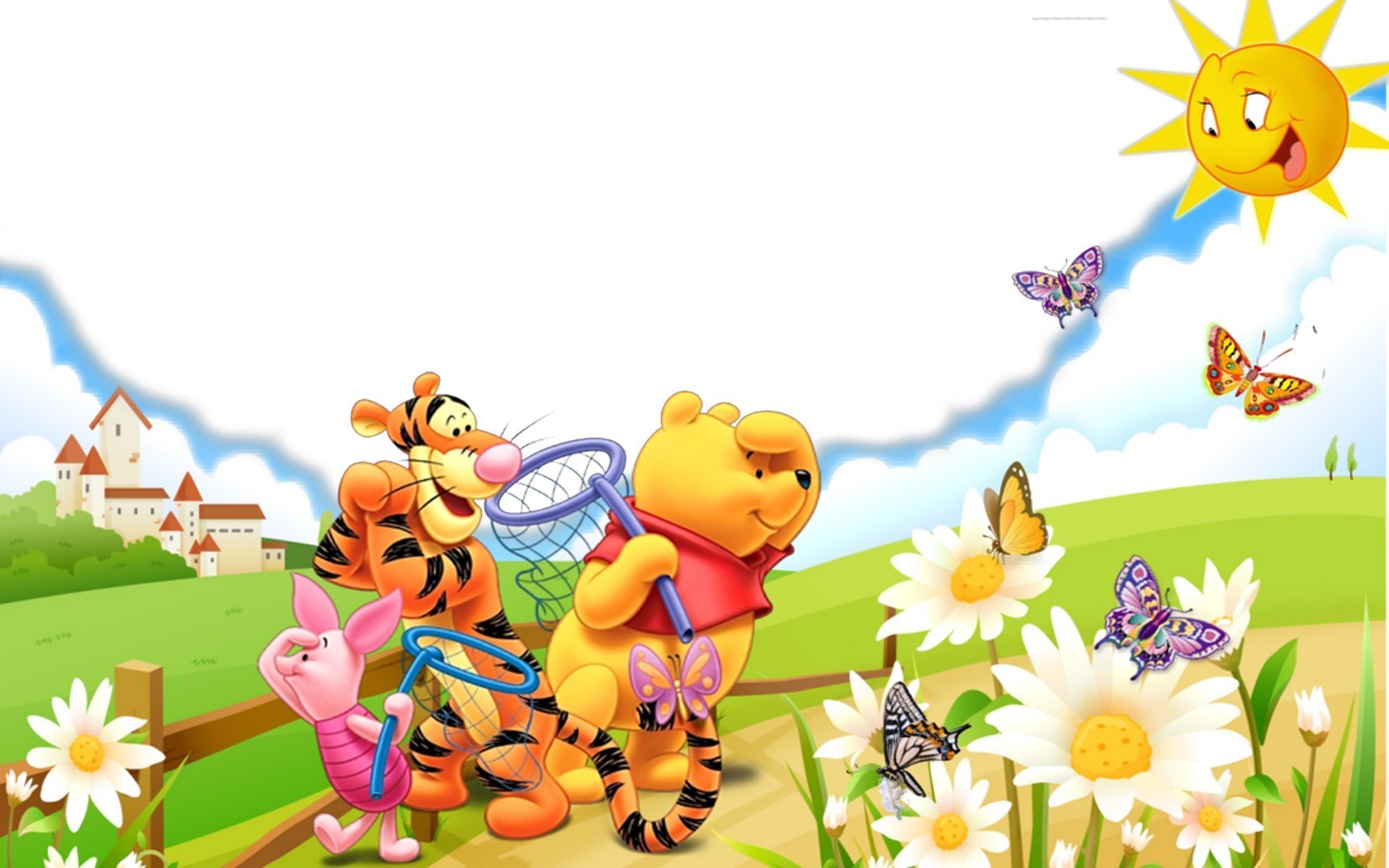 Раунд №7

«Фраза из мультфильма»
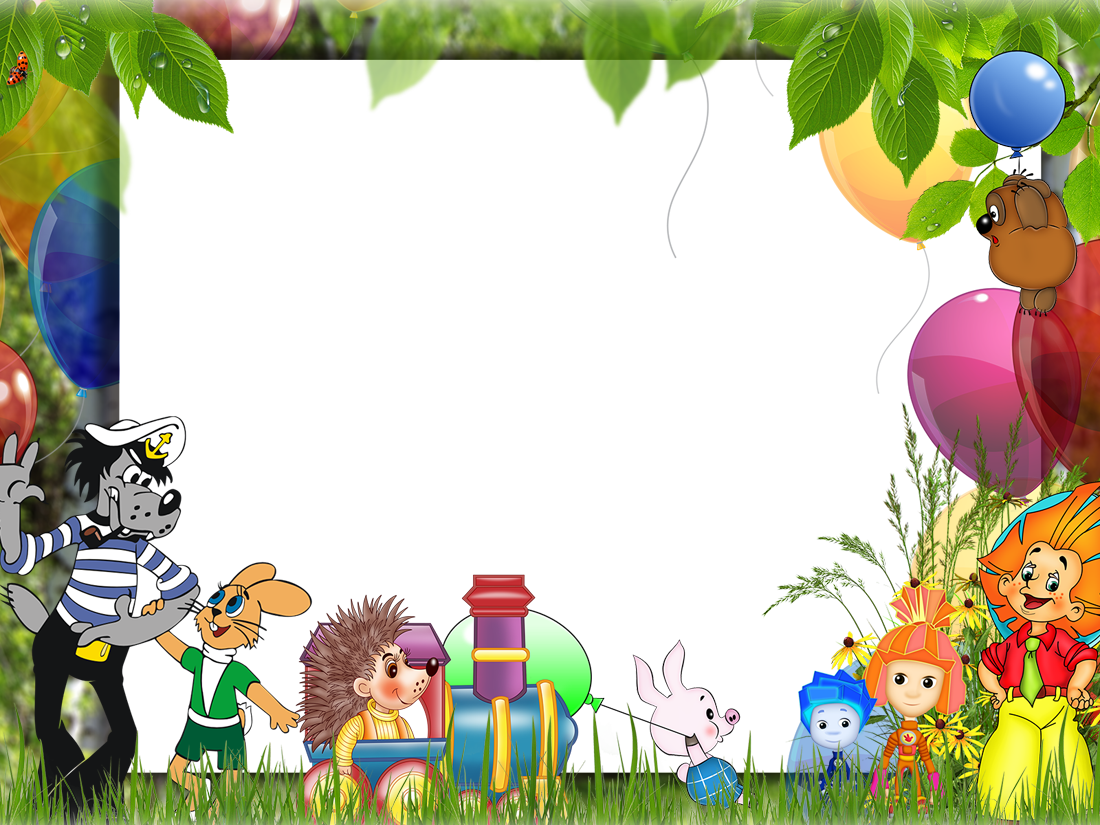 2.
1.
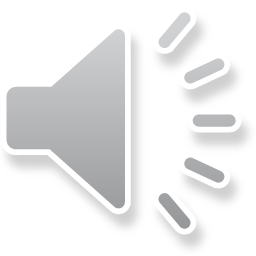 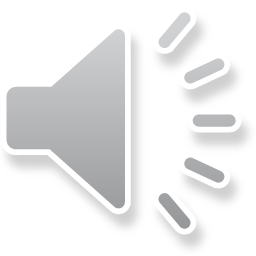 4.
3.
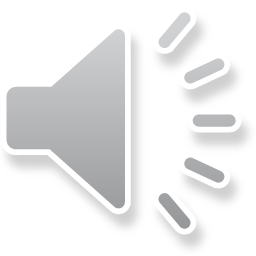 5.
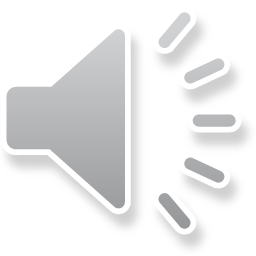 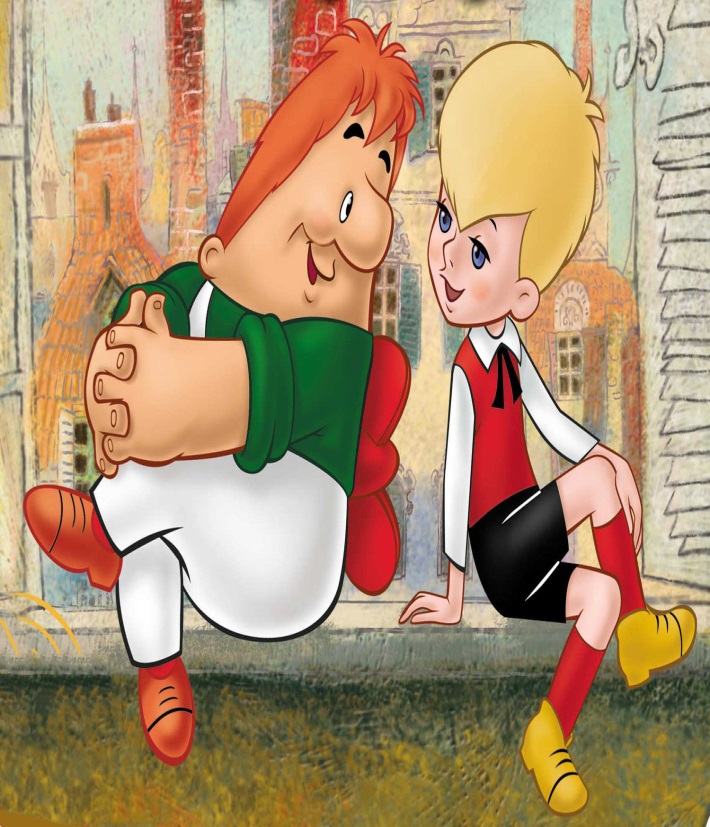 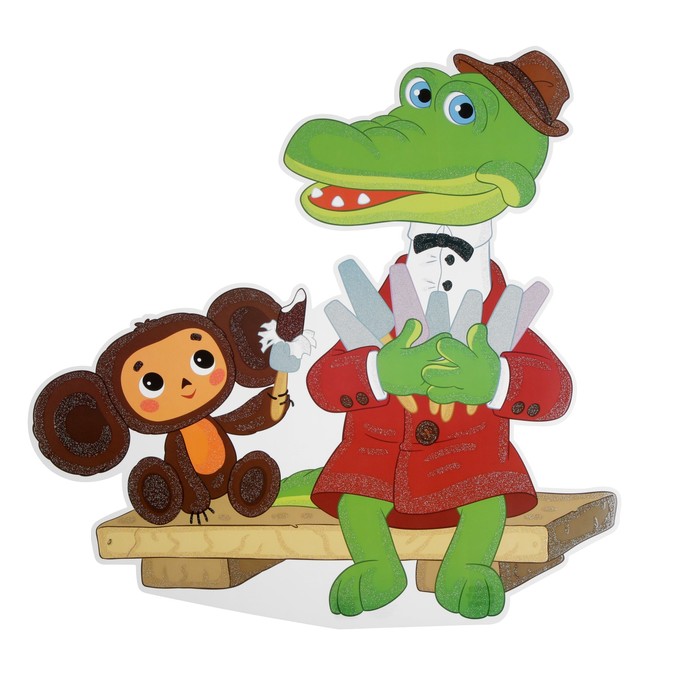 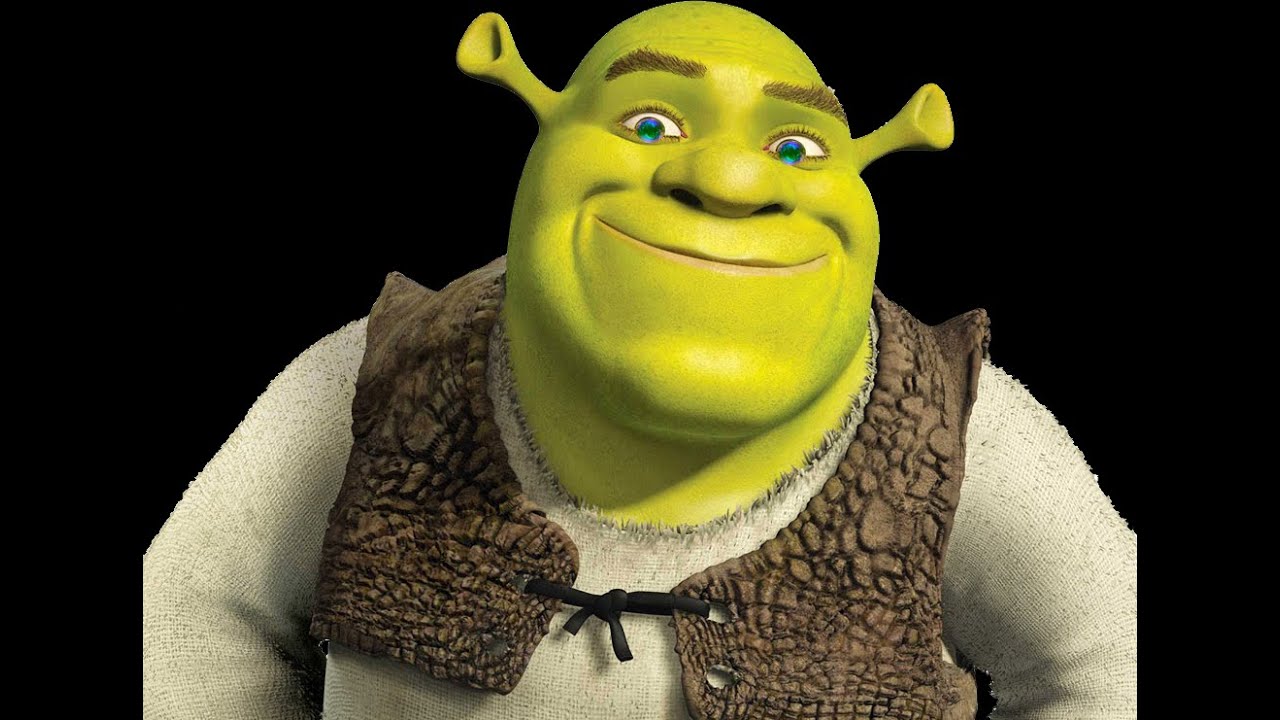 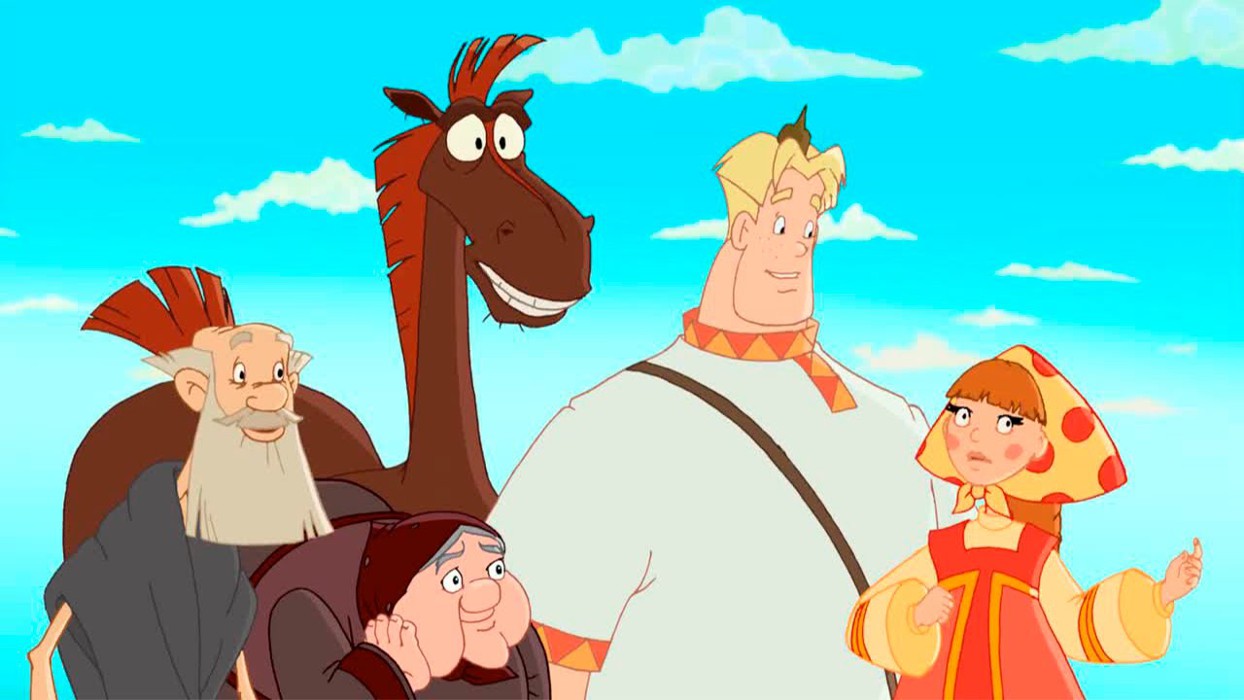 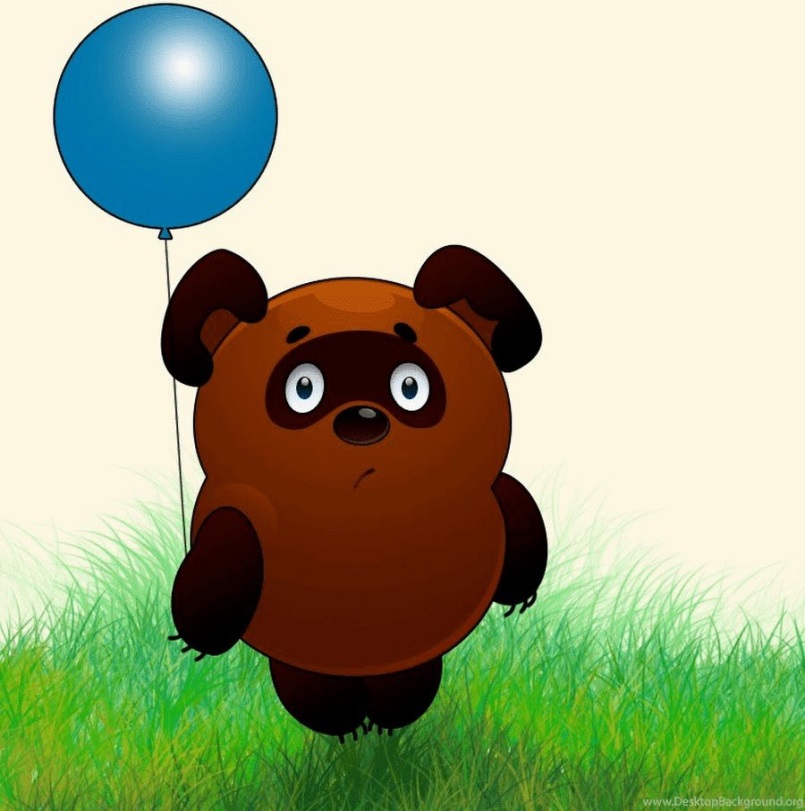 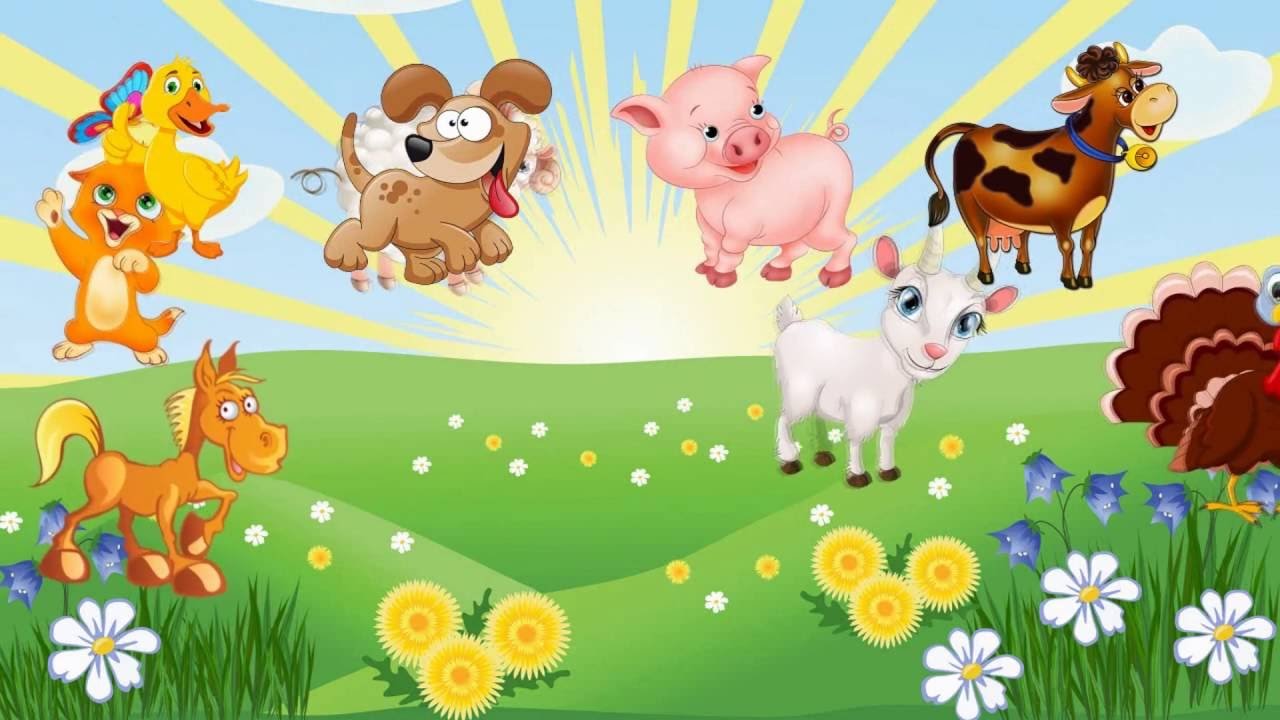 Планета животных
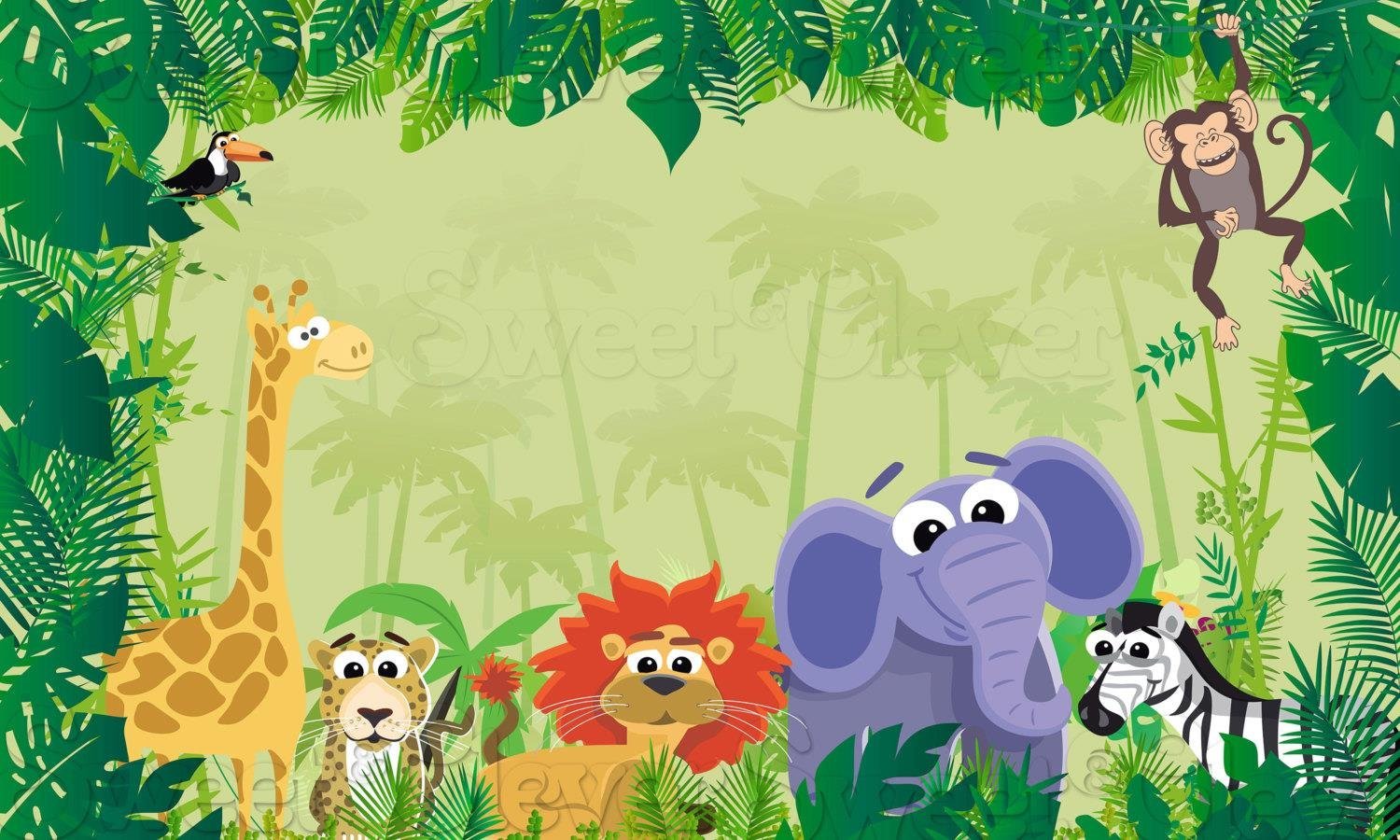 Раунд № 8

«Узнай по описанию»
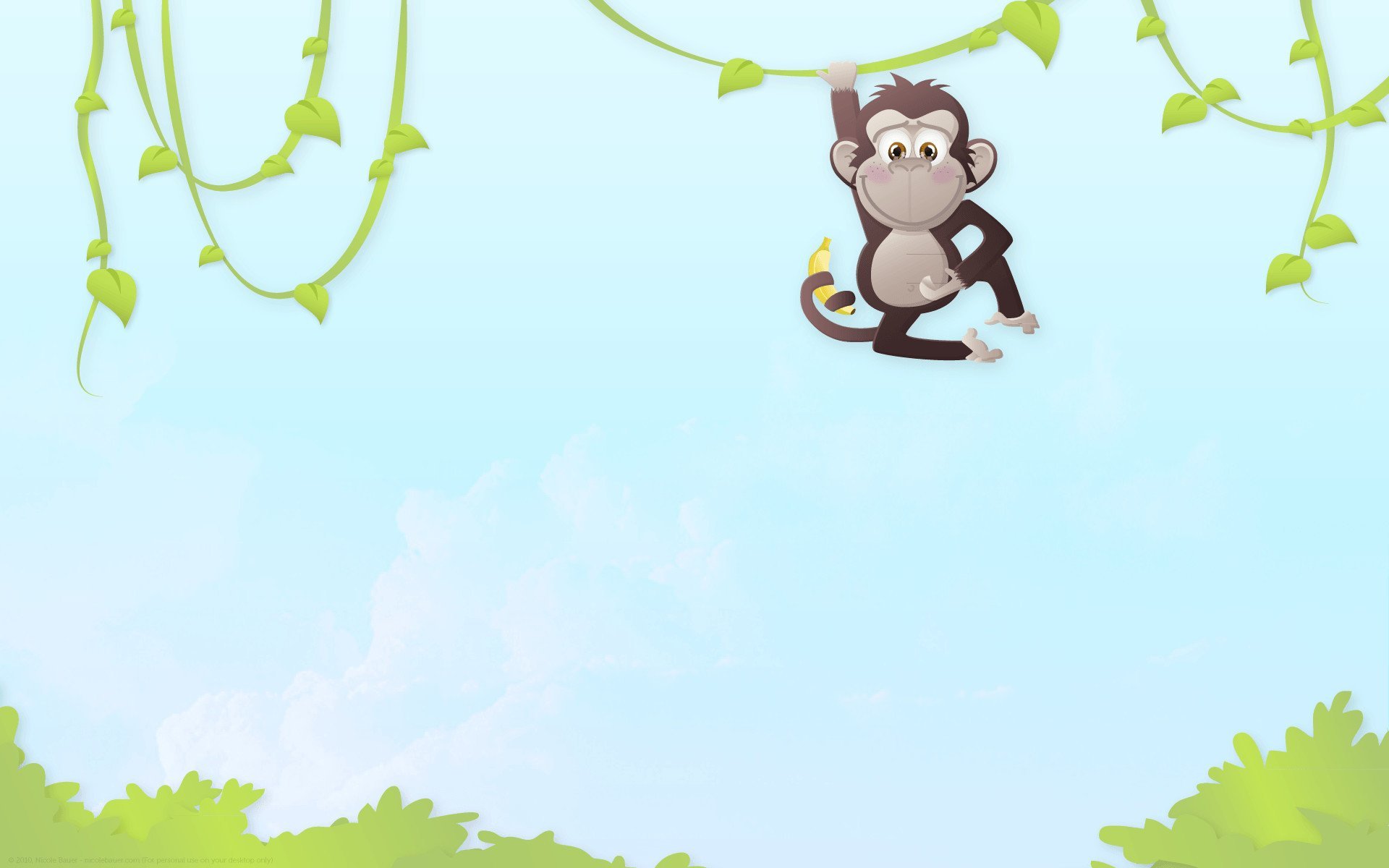 Вопрос 1.
Живет в дупле или на развилках веток деревьев. 
Длинный пышный хвост помогает удерживать равновесие во время прыжков
 и позволяет преодолевать расстояния до 10 метров. 
Еще у зверька есть рыжий мех и кисточки на ушах?
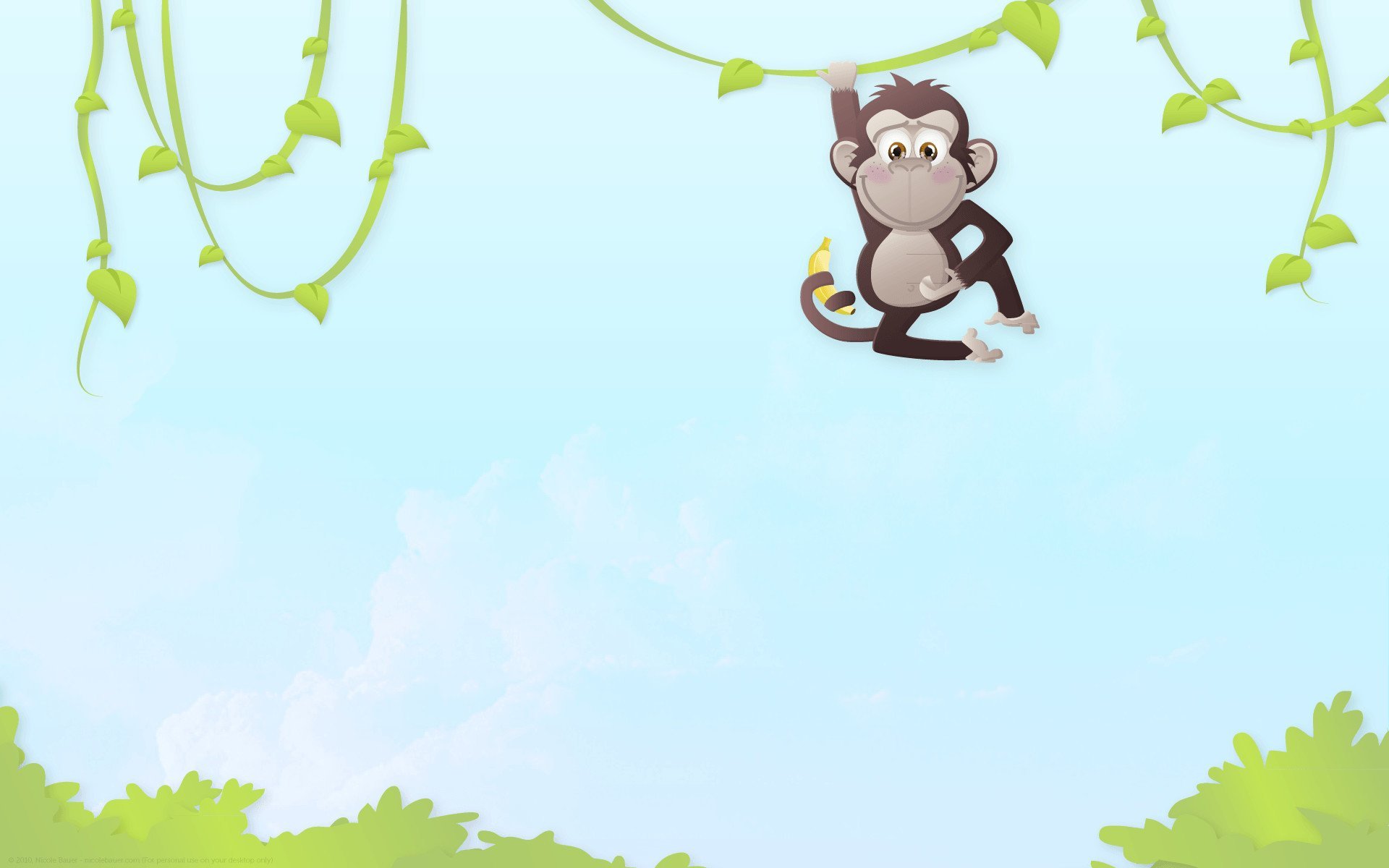 Вопрос 2
Это животное имеет острую морду и отличный нюх. Зверь достаточно прожорлив. Питается различными животными, к примеру, лосями, грызунами. Порой даже кушает растительную еду. В зимнее время, дабы найти больше корма, это животное приходит в общую стаю.
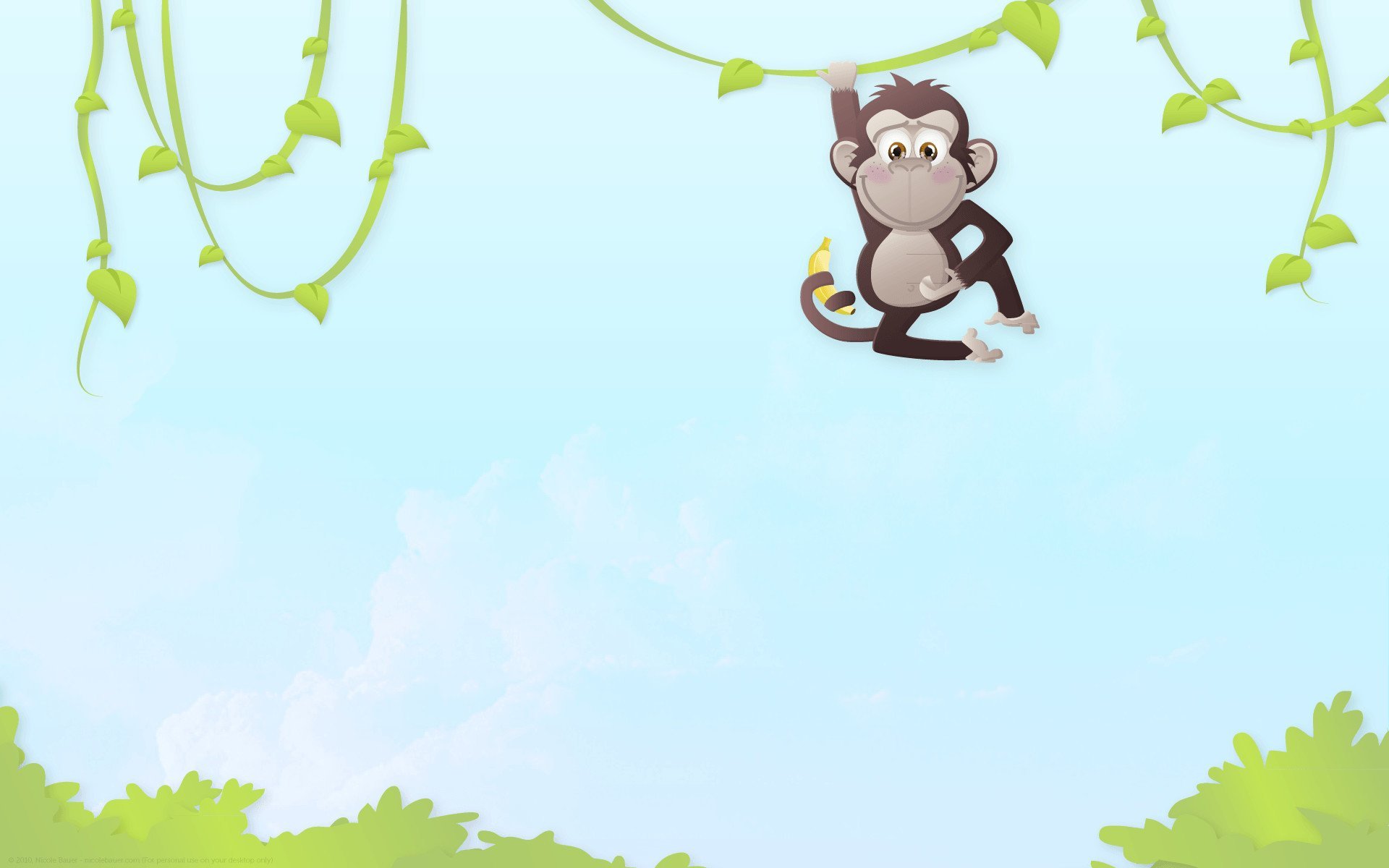 Вопрос 3
Это животное живет в норе, которую самостоятельно вырывает при помощи передних лапок. 
Животное ведет себя осторожно. 
Перед тем, как зверек подходит к своему жилищу, он прыгает по сторонам, и лишь после этого прыгает к себе в нору.
 В зимнее время, как правило, у него меняется шубка.
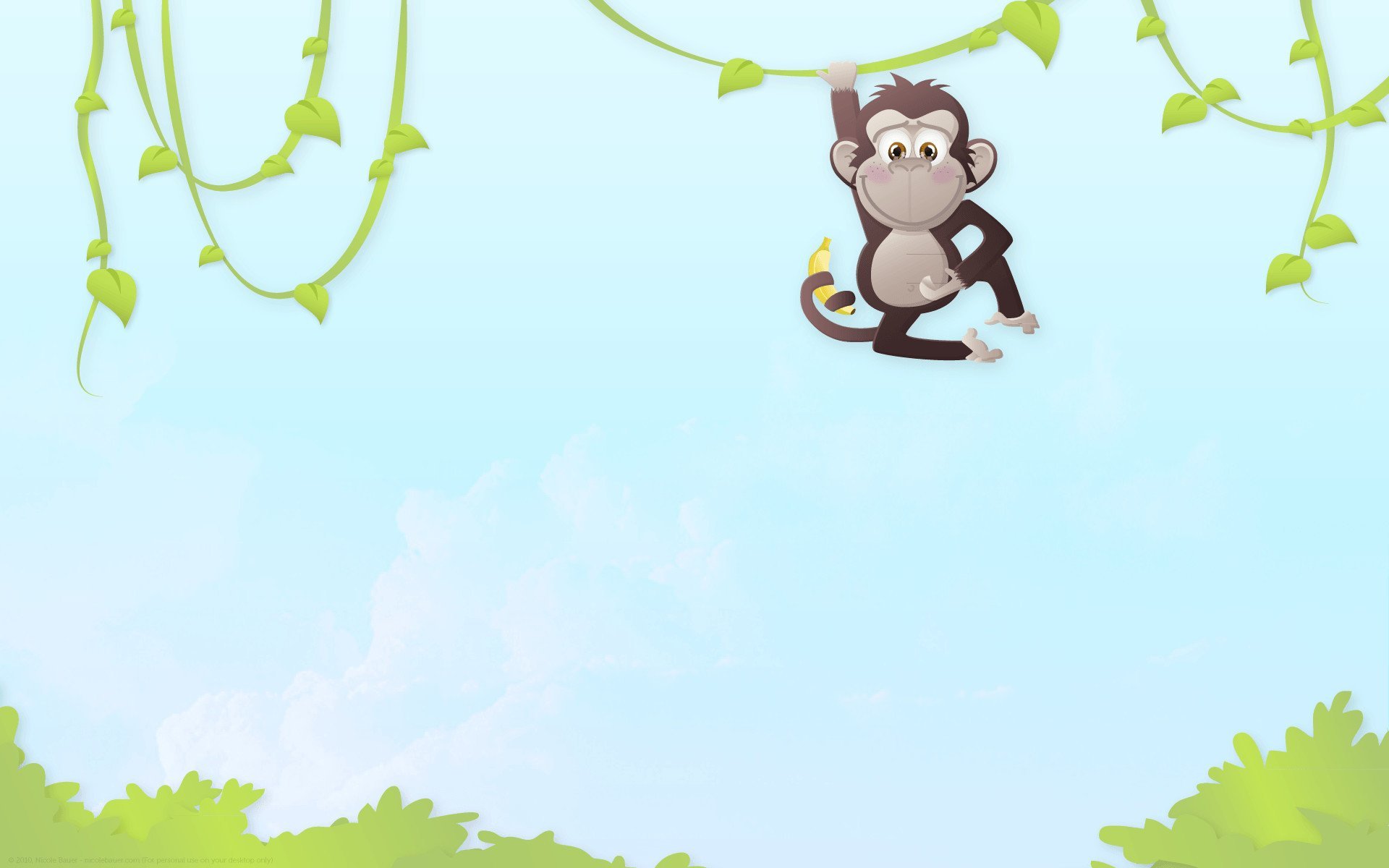 Вопрос 4
Есть кисточки на ушах и короткий хвост. Шерсть рыжевато-серая с бурыми пятнами. 
По краям головы расположены широкие бакенбарды.
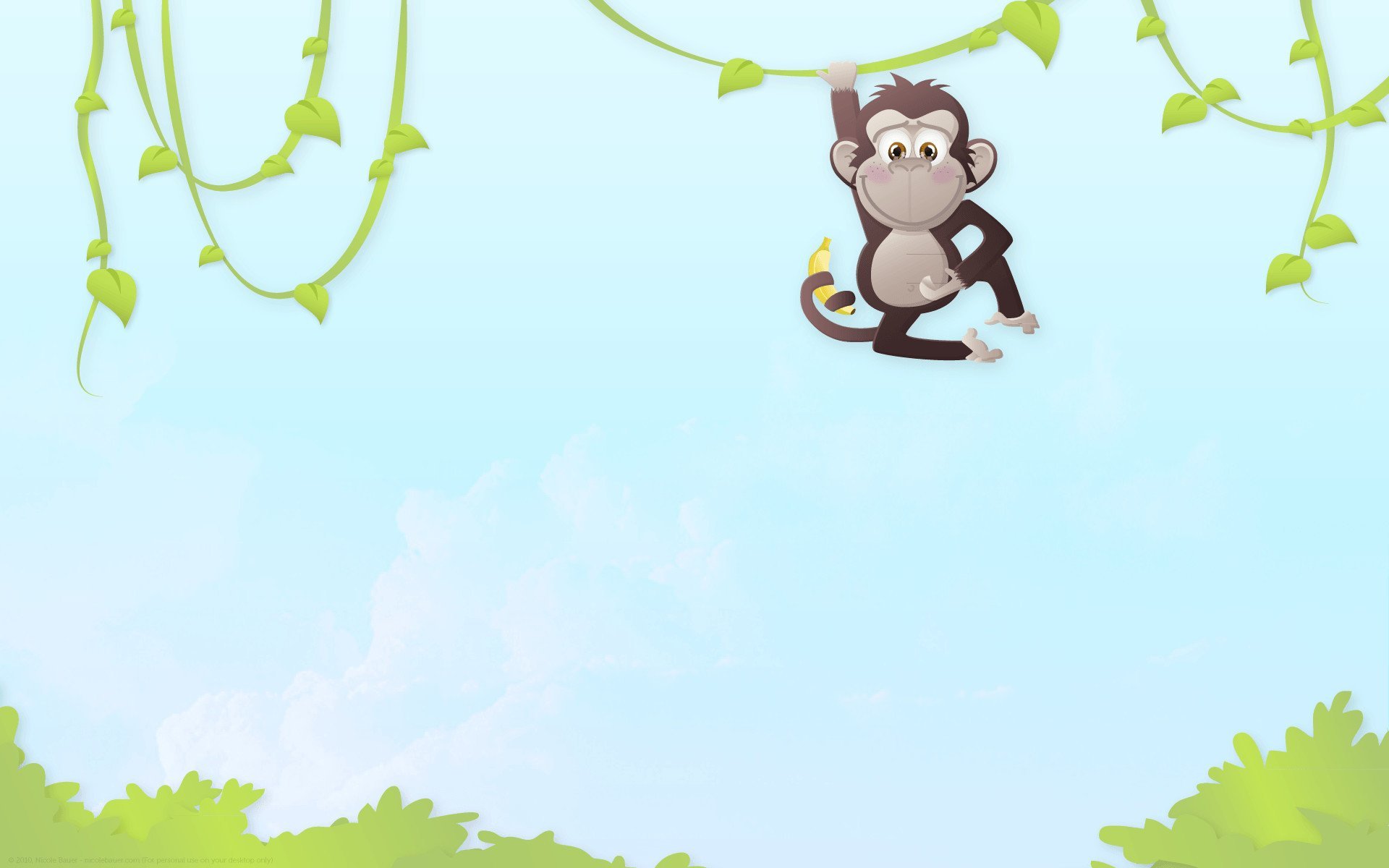 Вопрос 5
Морское животное обитает на Крайнем Севере. 
Обладает внушительными размерами и 
может похвастаться длинными бивнями.
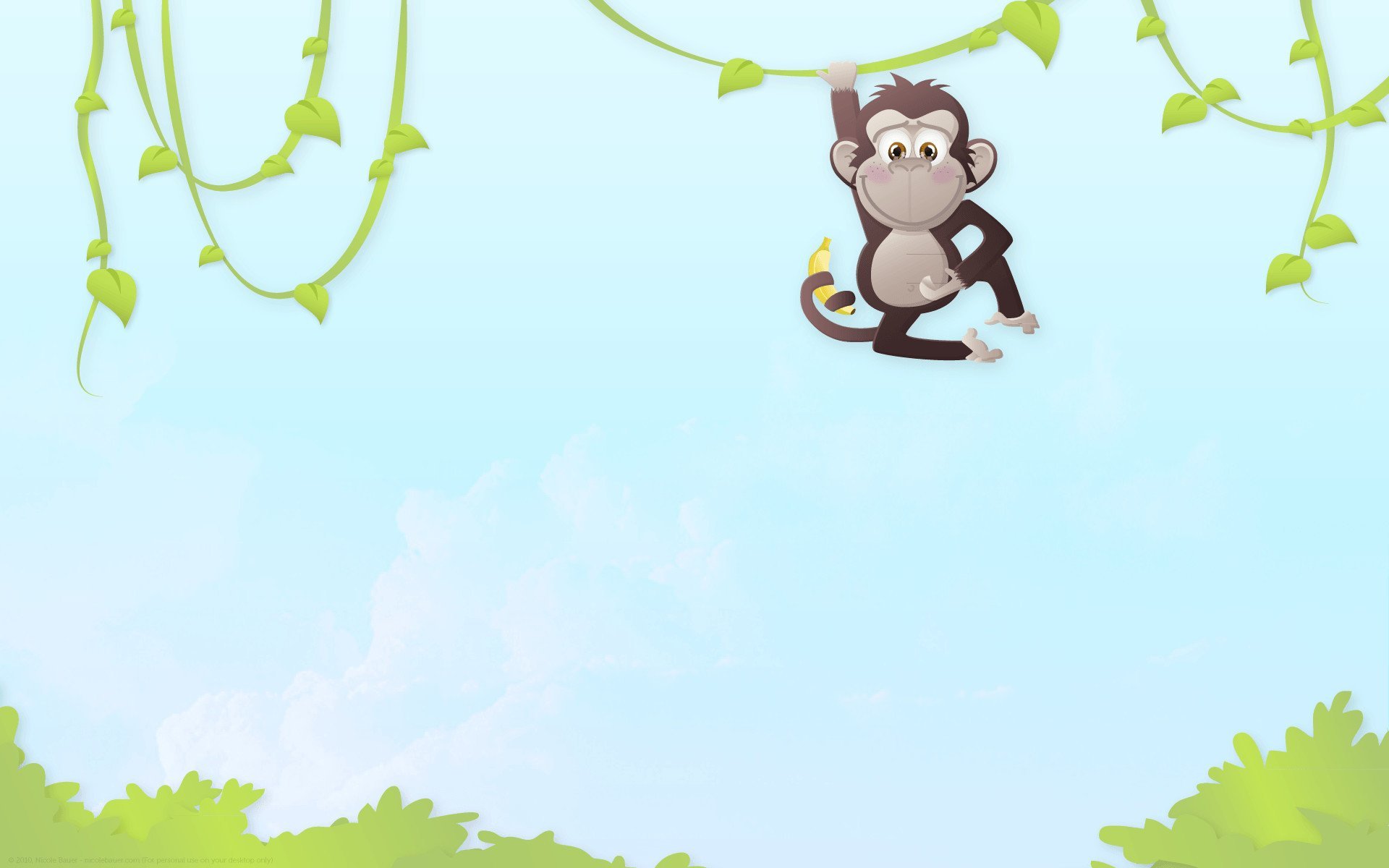 Вопрос 6
Эта ящерица способна менять окраску тела и вращать по отдельности каждым глазом. 
Она является обладателем очень длинного языка, которым ловит различных насекомых.
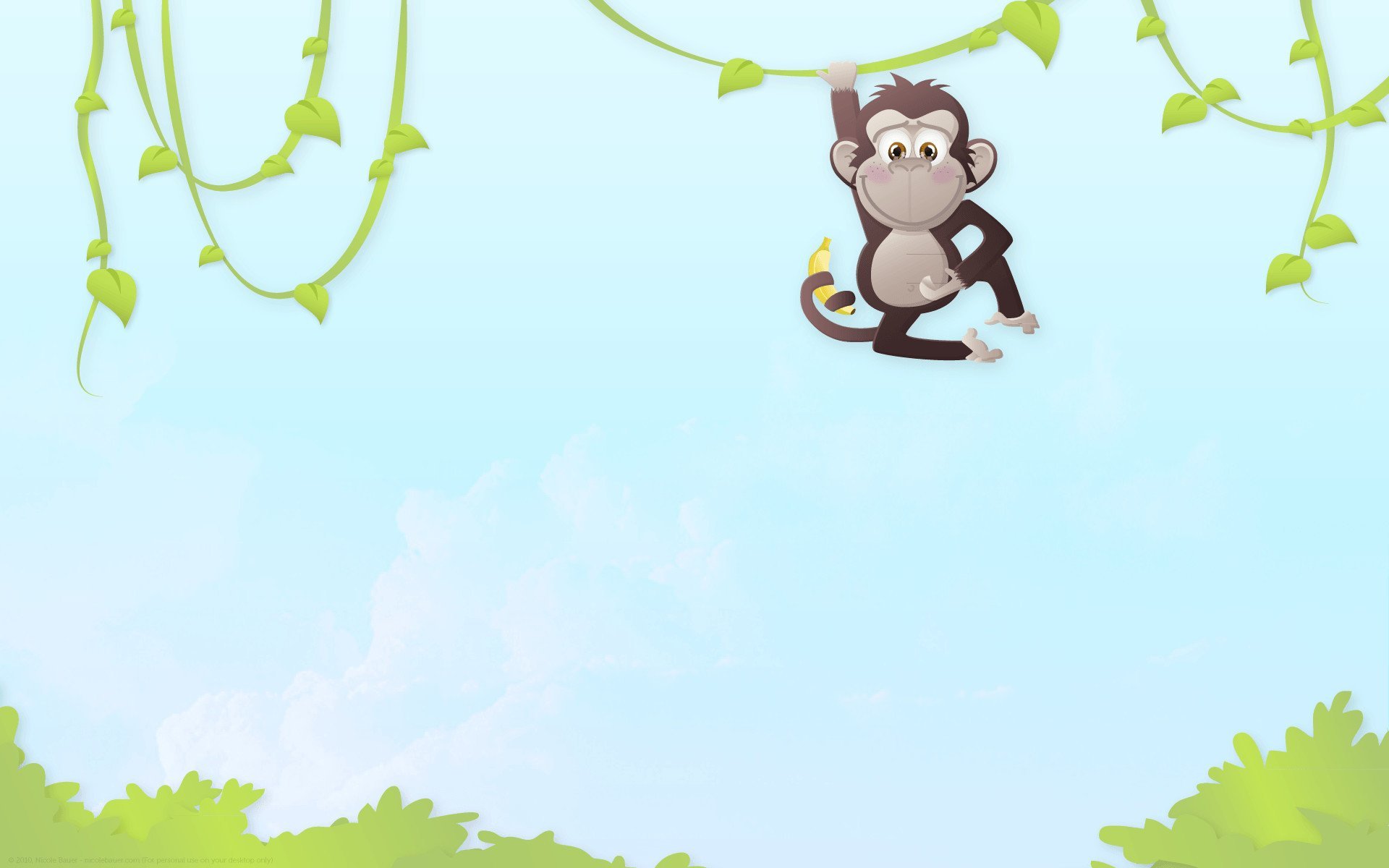 Вопрос 7
Древние греки называли это животное «речной лошадью», потому что оно много проводит времени в воде и своими крупными размерами, 
широкими ноздрями и маленькими ушами напоминает лошадь. Питается оно речной травой.
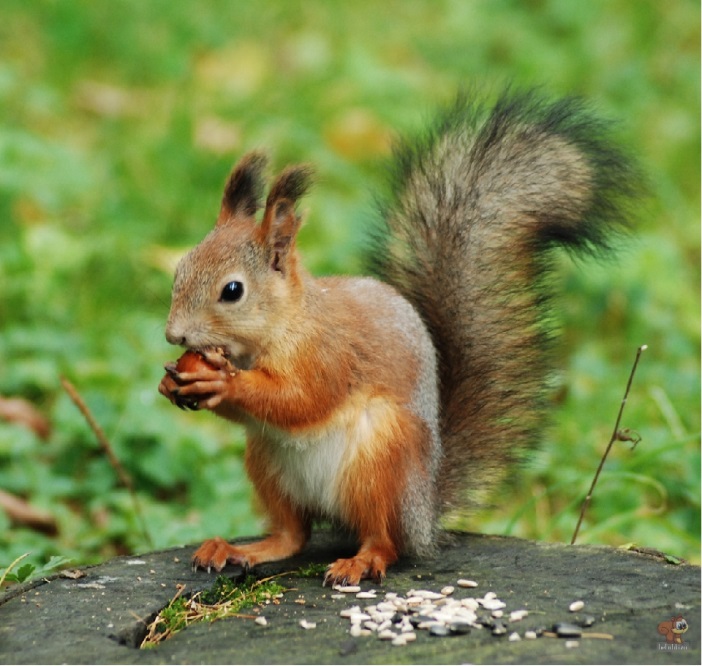 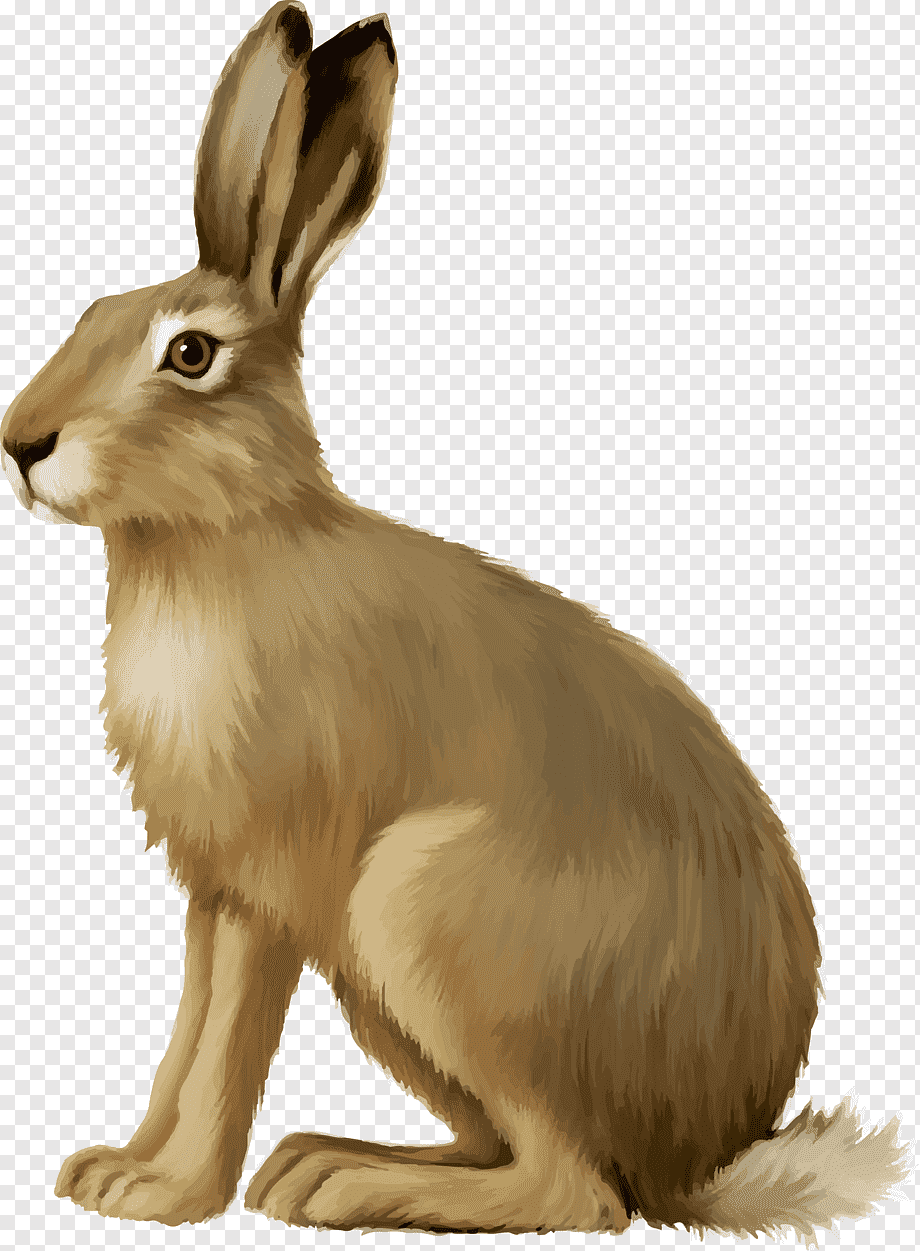 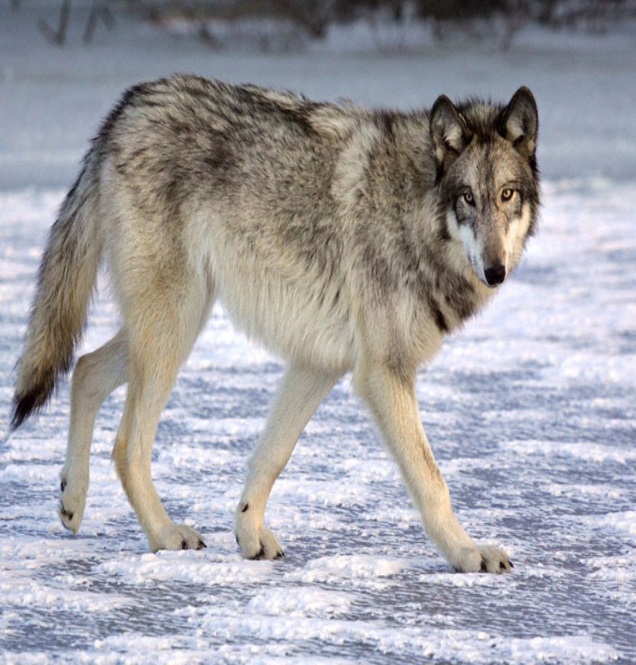 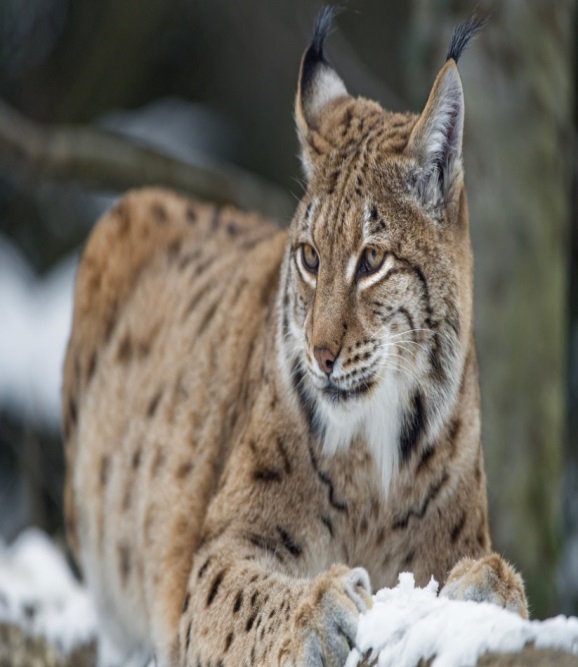 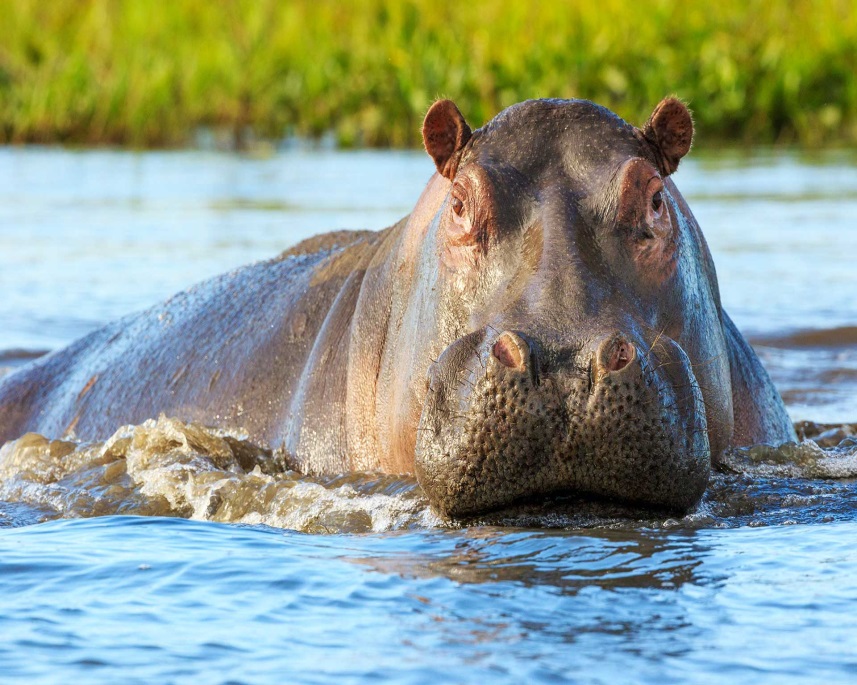 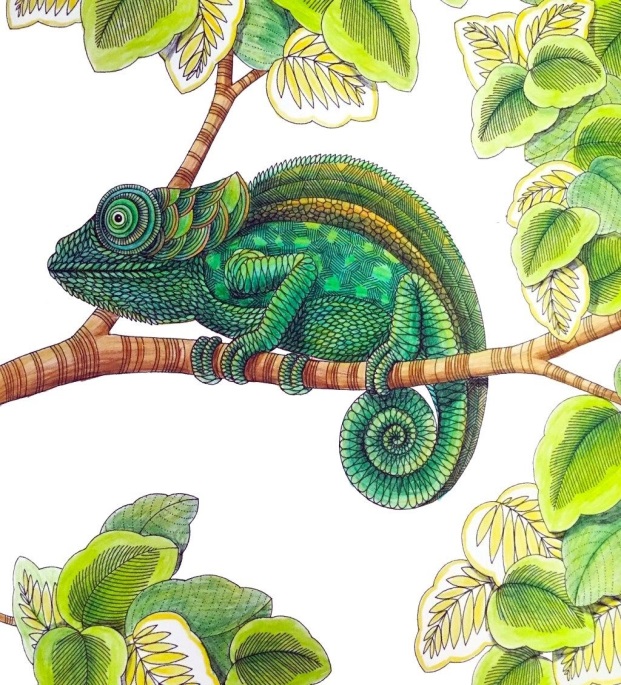 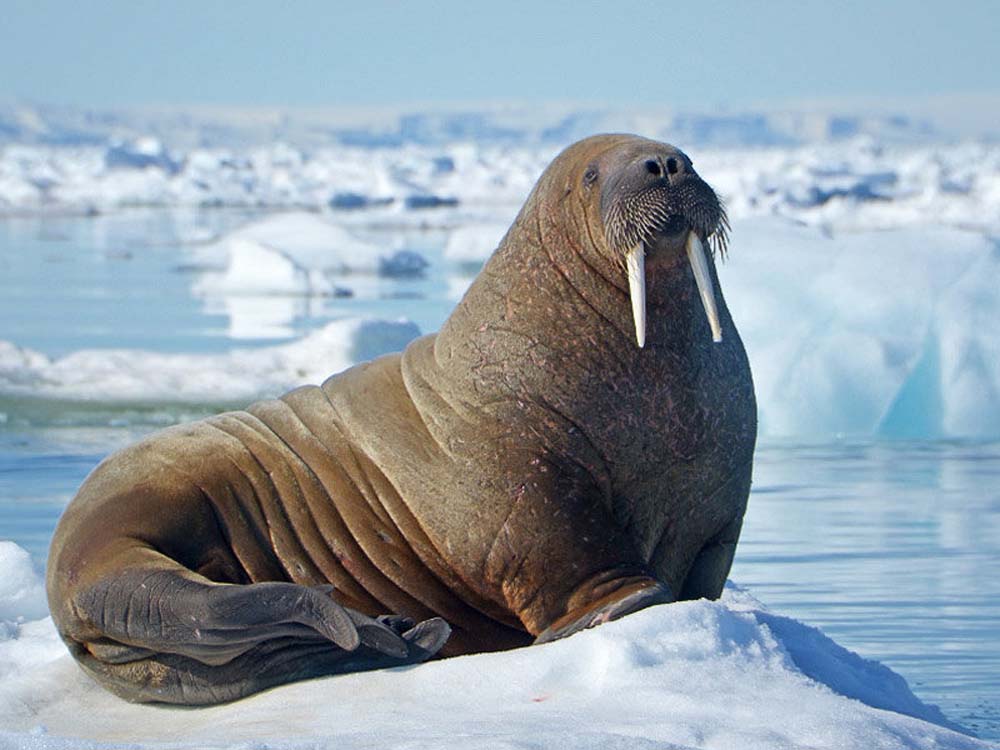 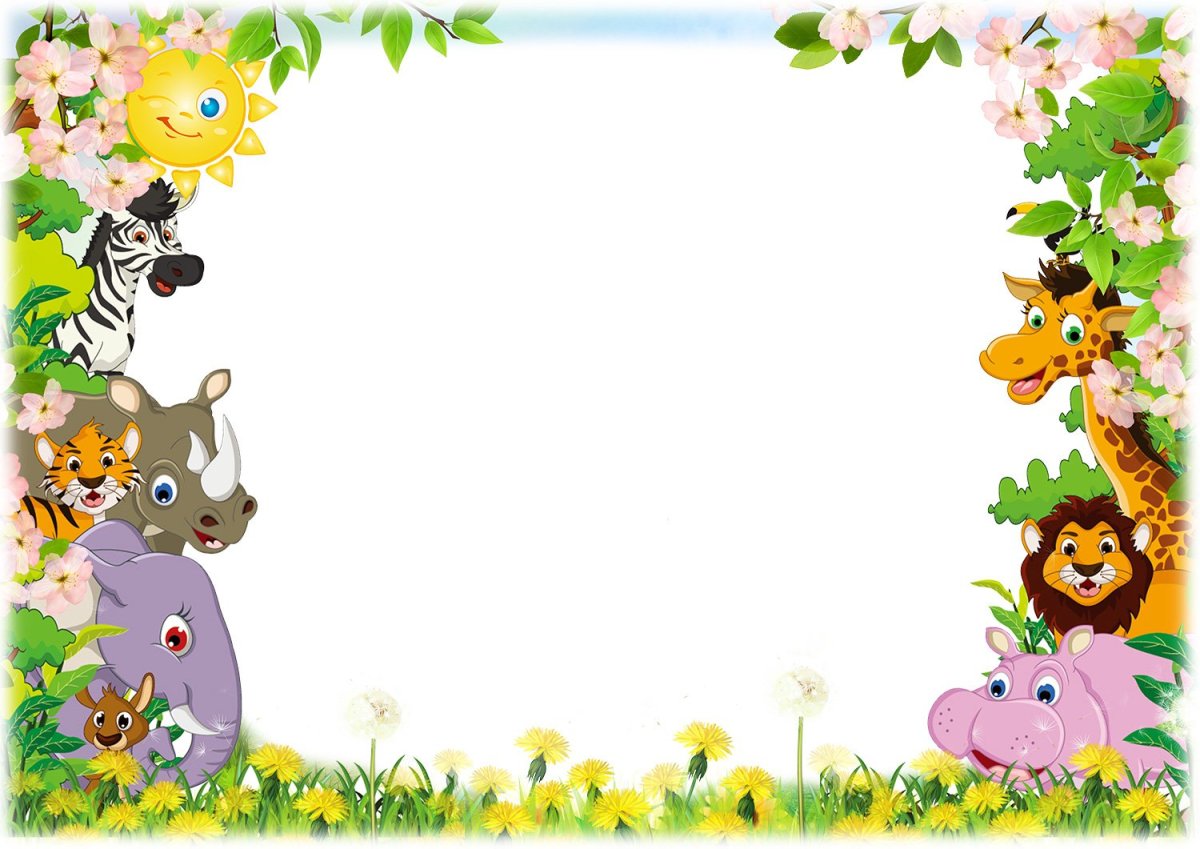 рулевой
трикотаж
звукозапись
лосьон
баранка
браконьер
палисадник
соленье
самоволка
 заслонка
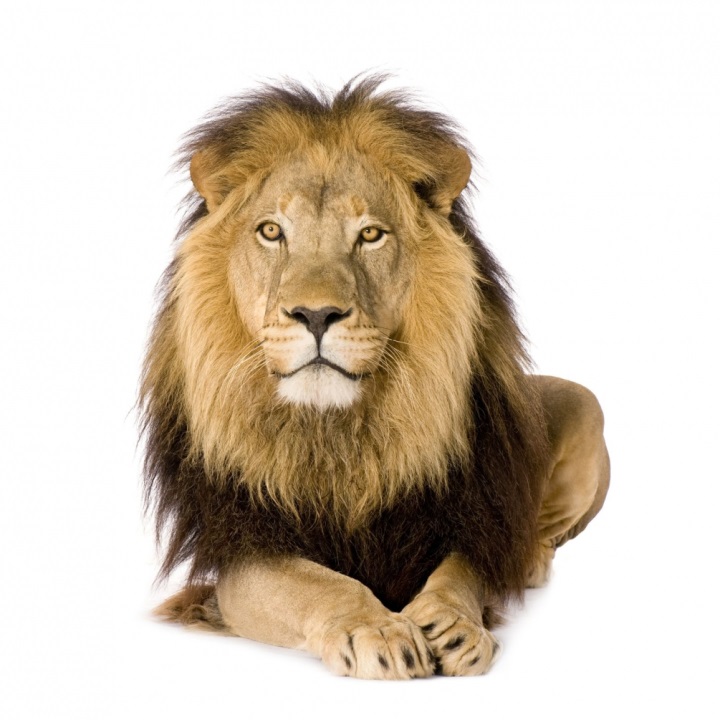 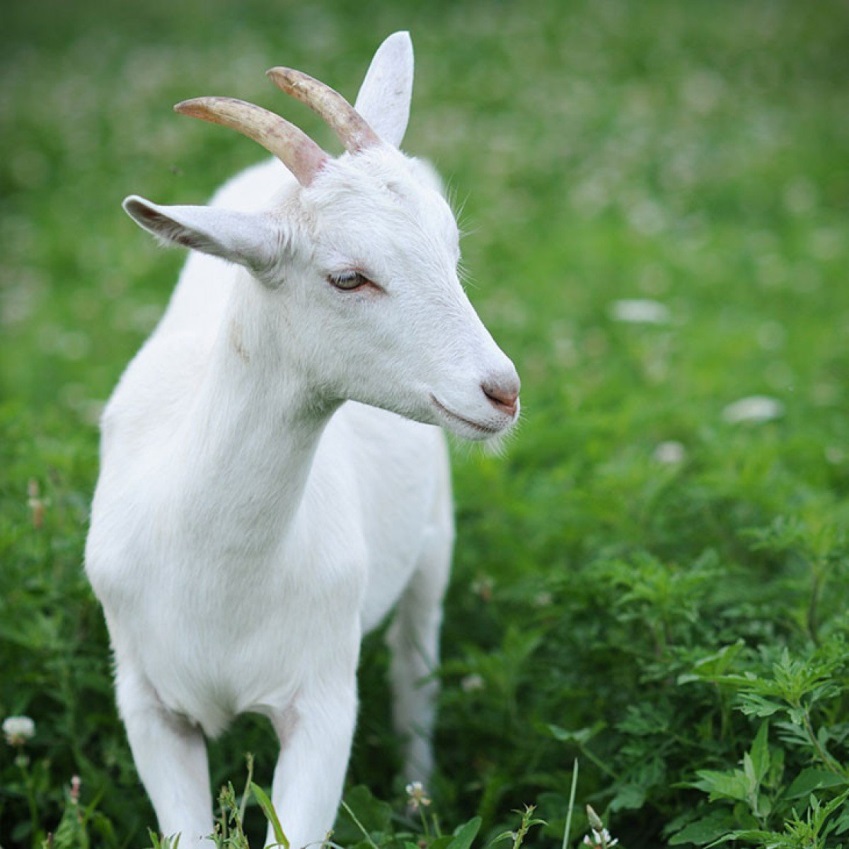 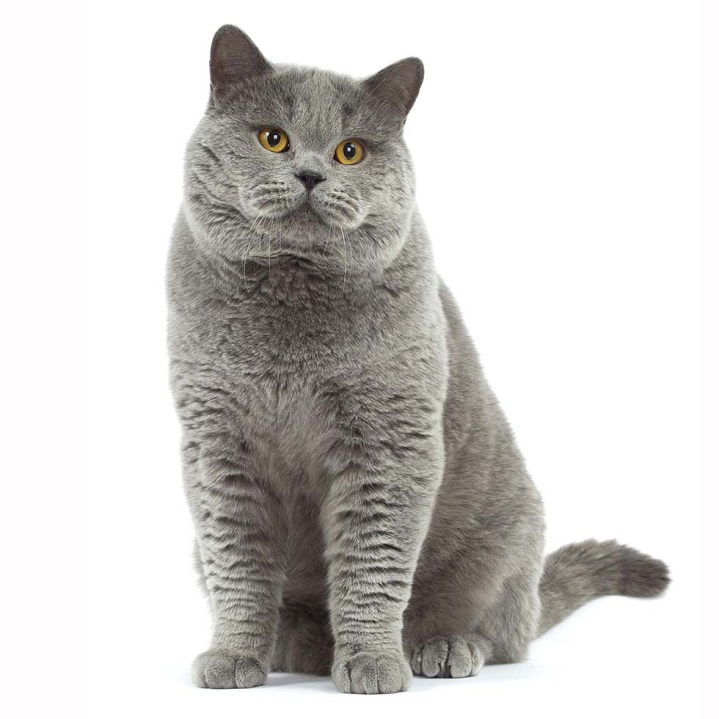 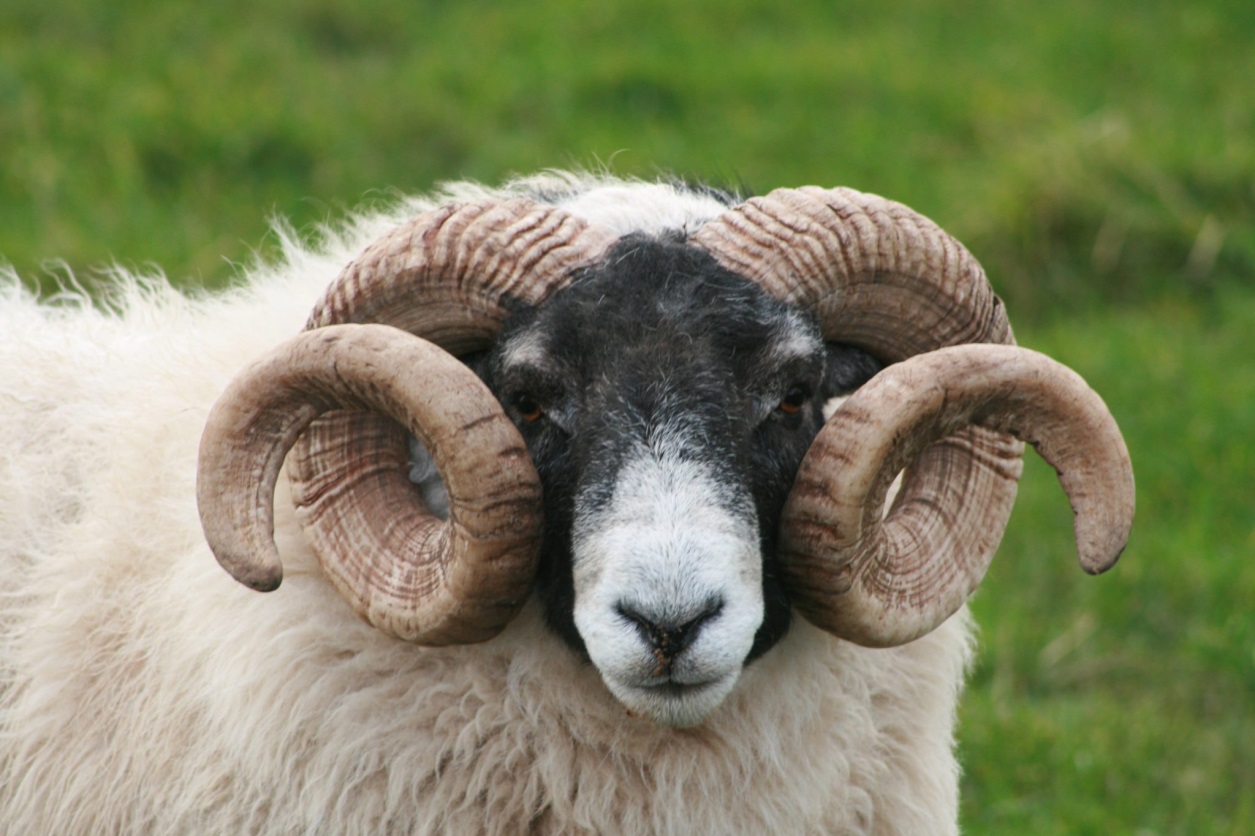 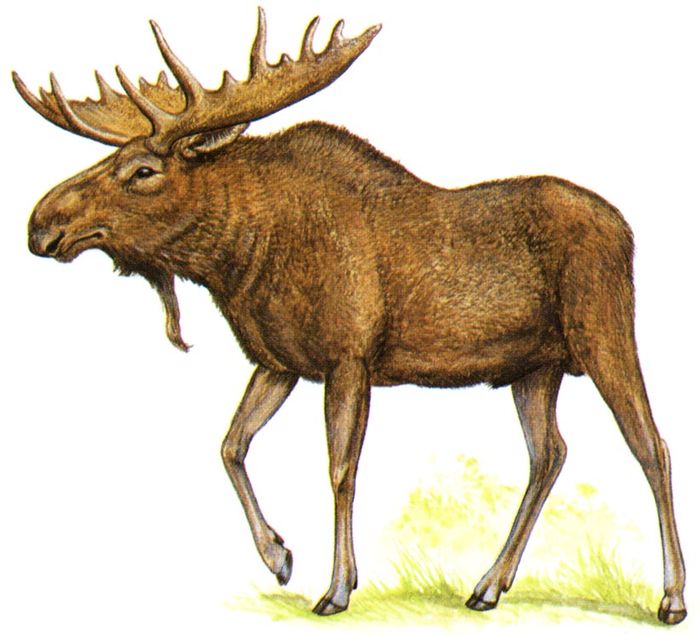 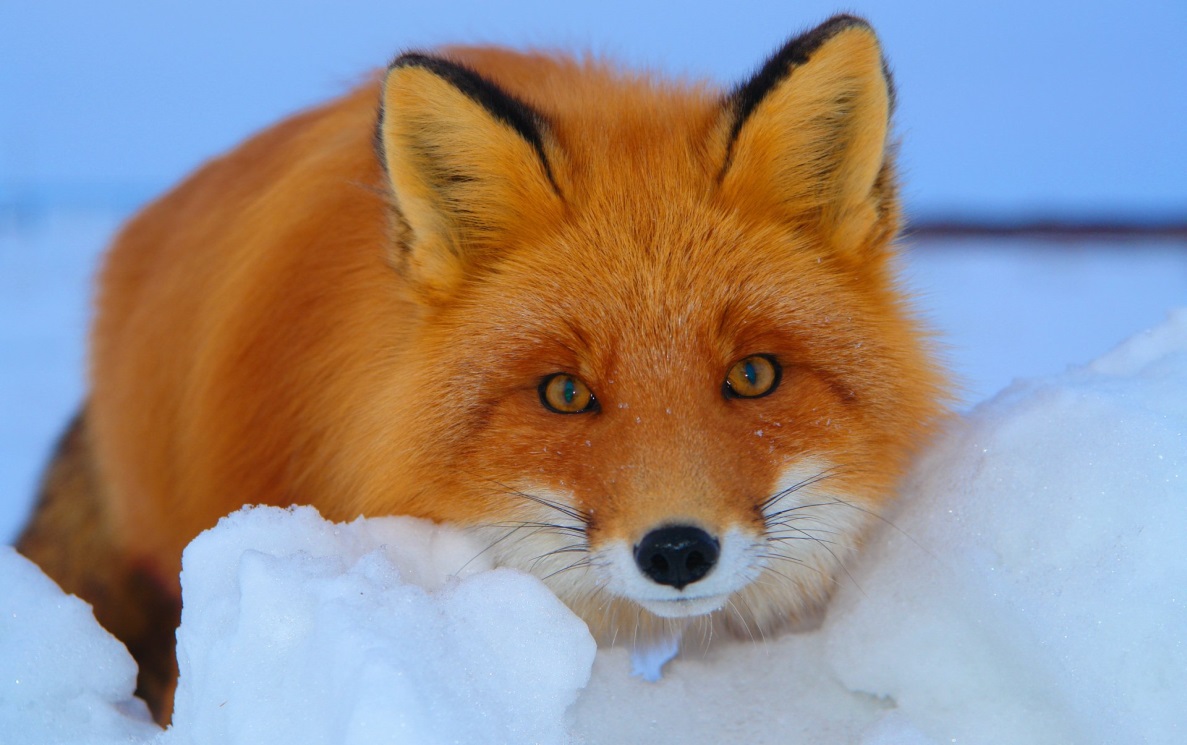 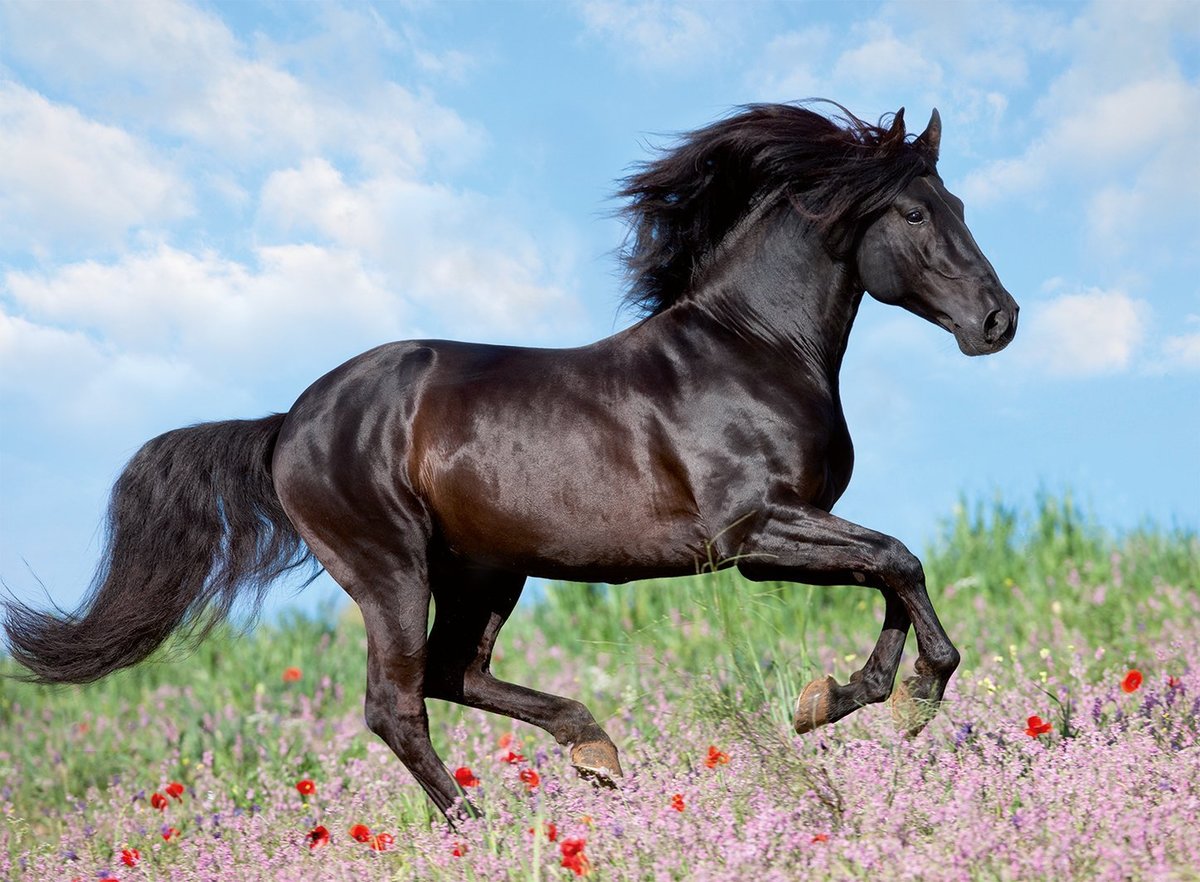 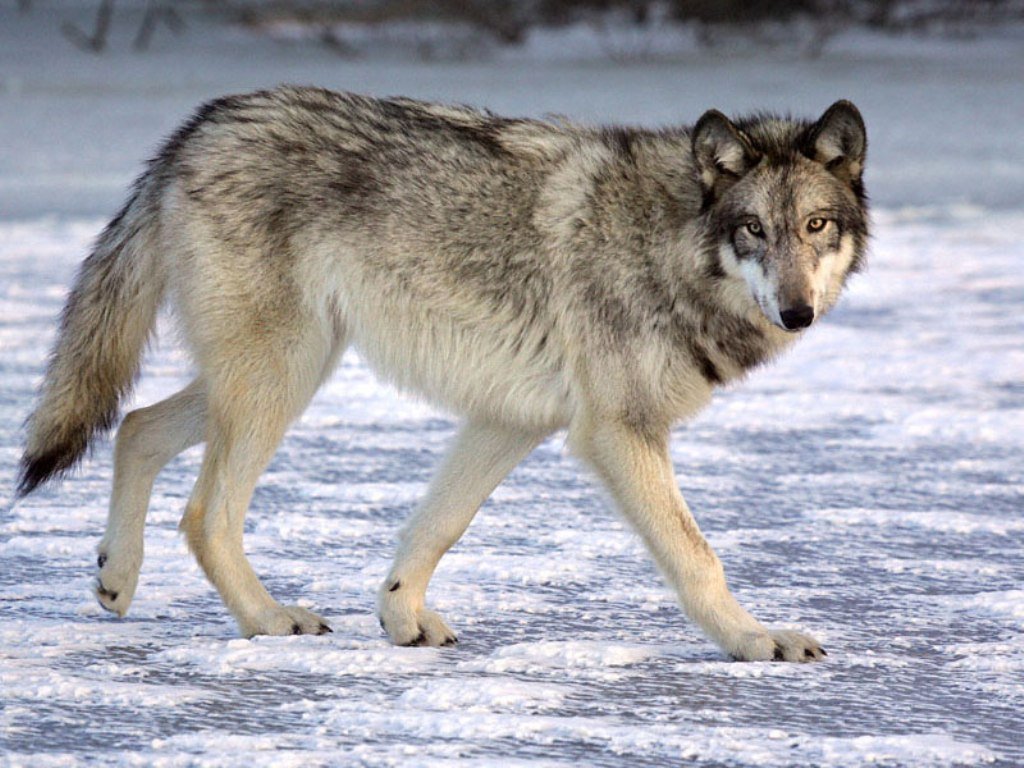 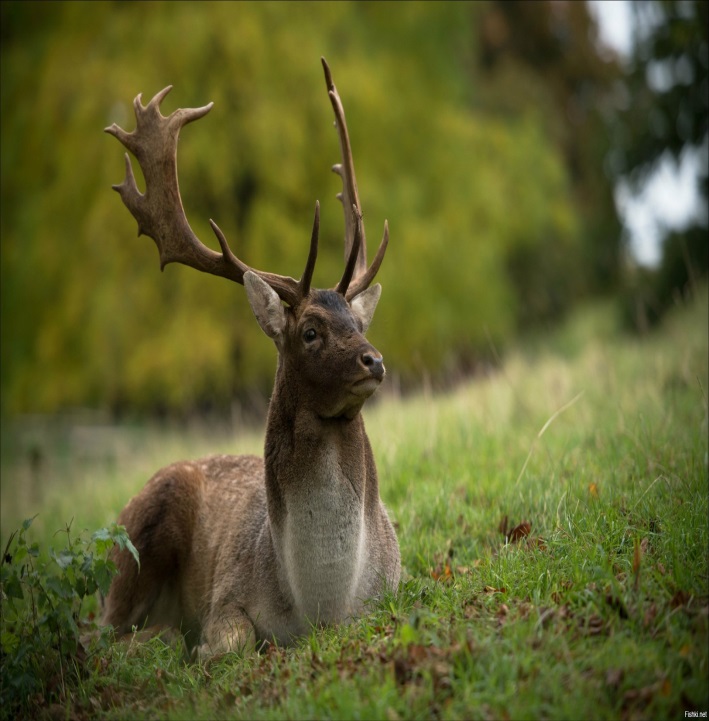 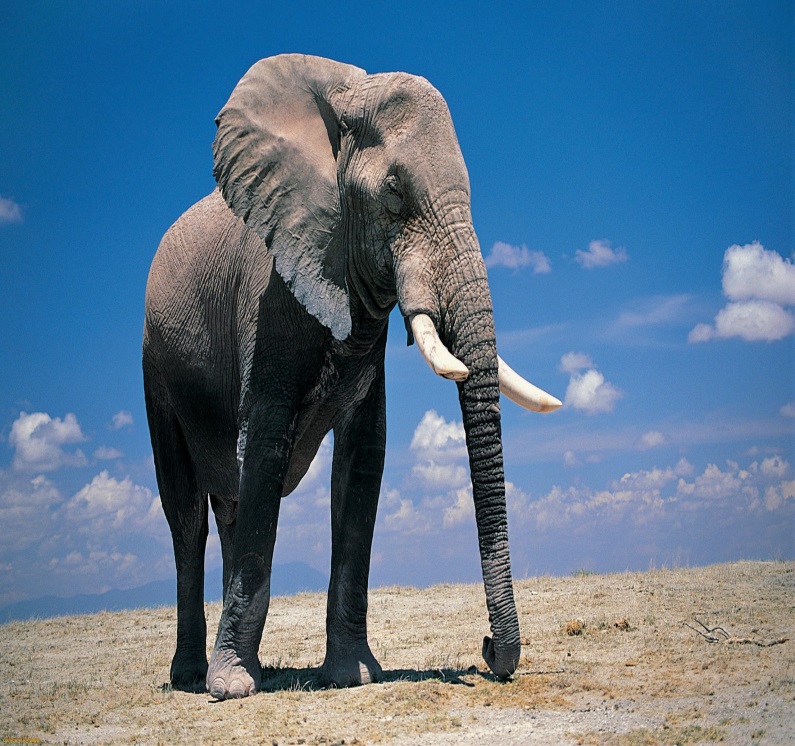 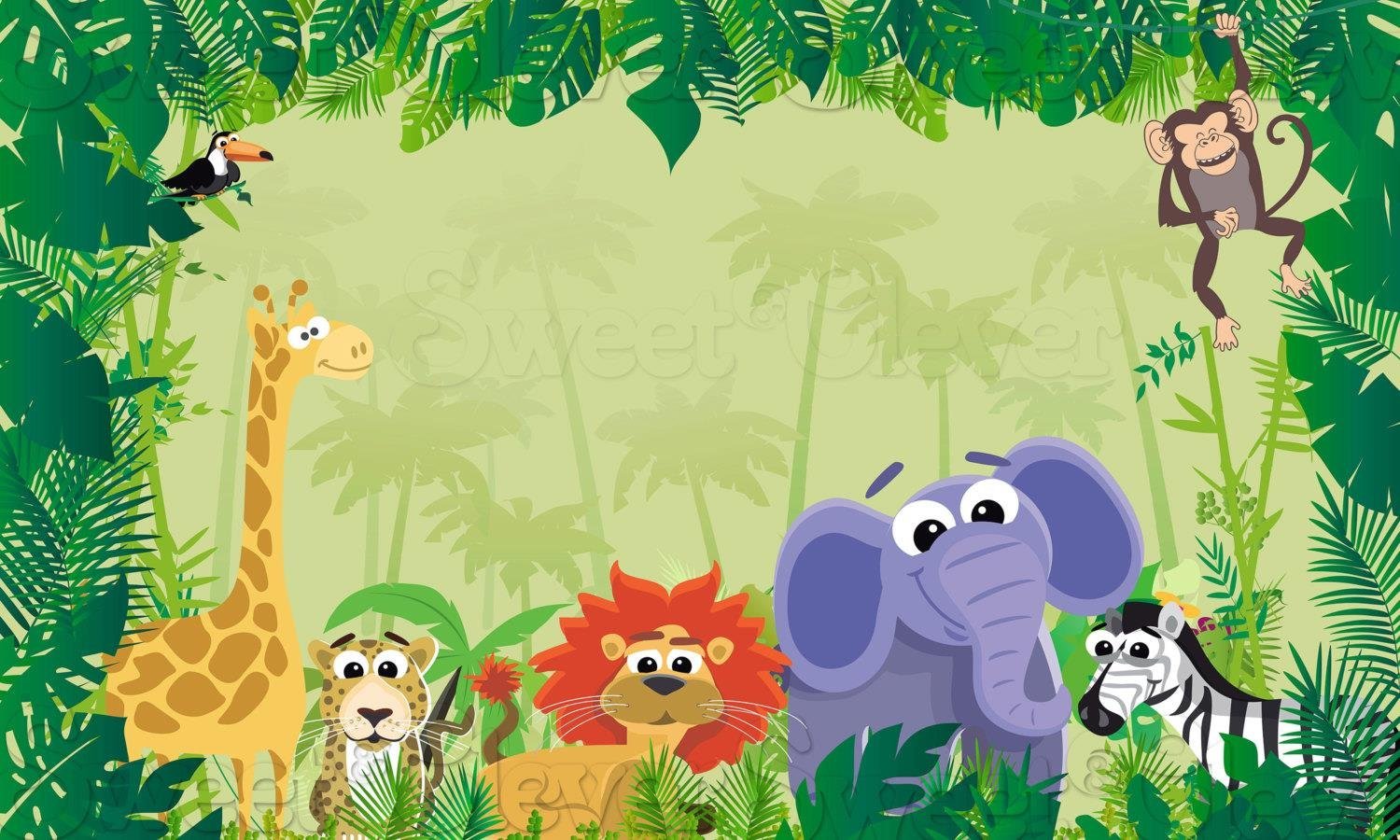 Раунд 10

«Изобрази животное»
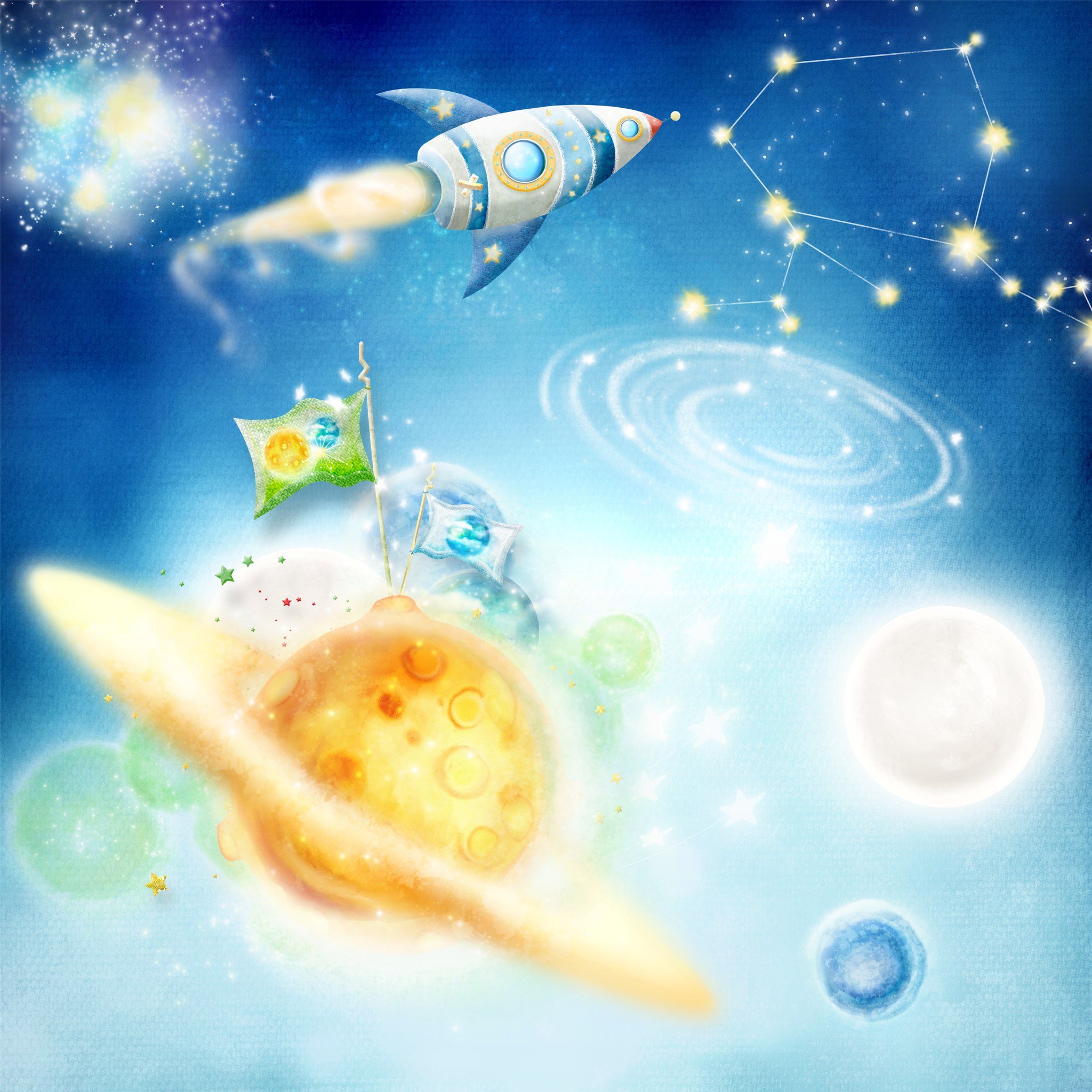 МОЛОДЦЫ!!!